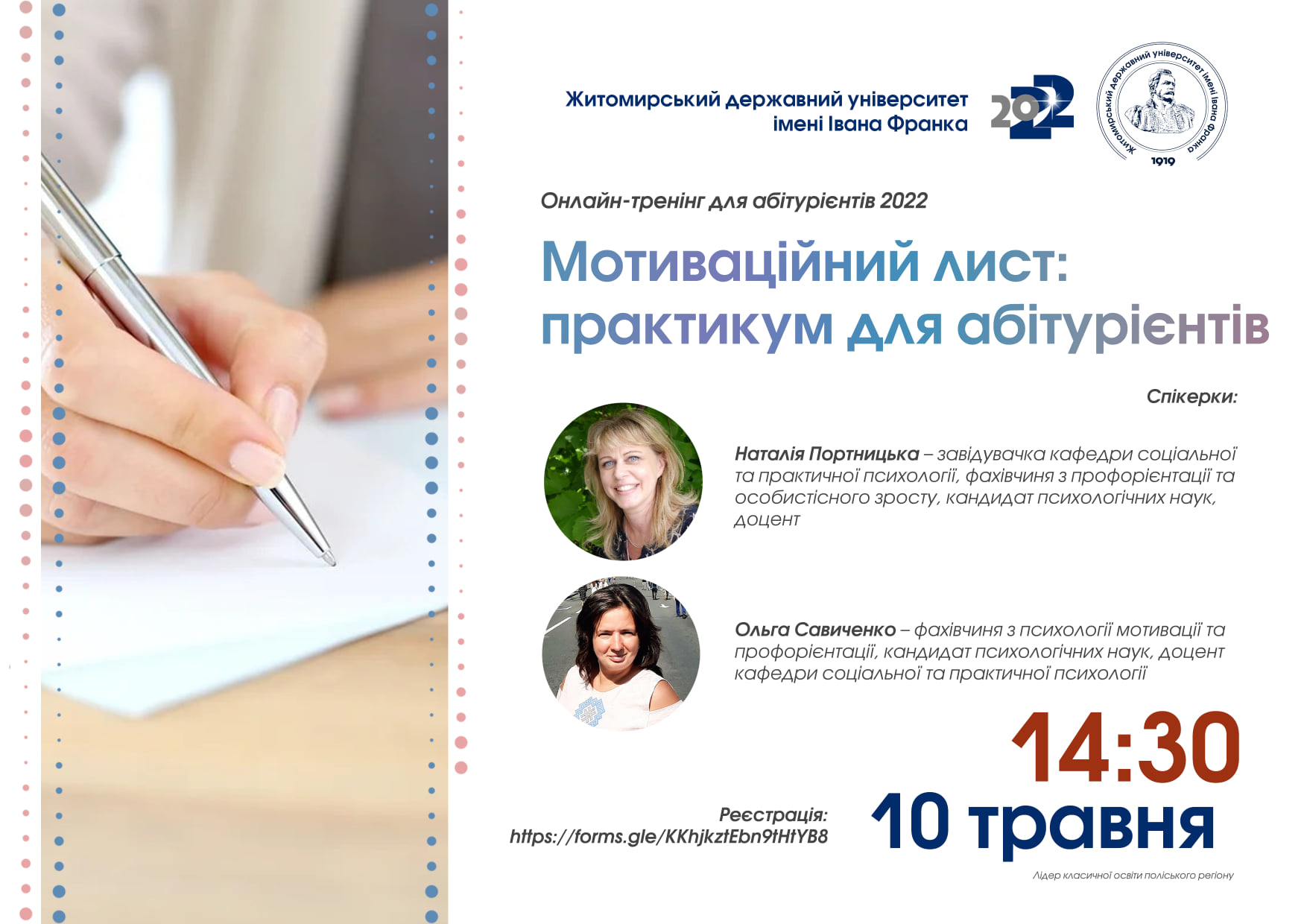 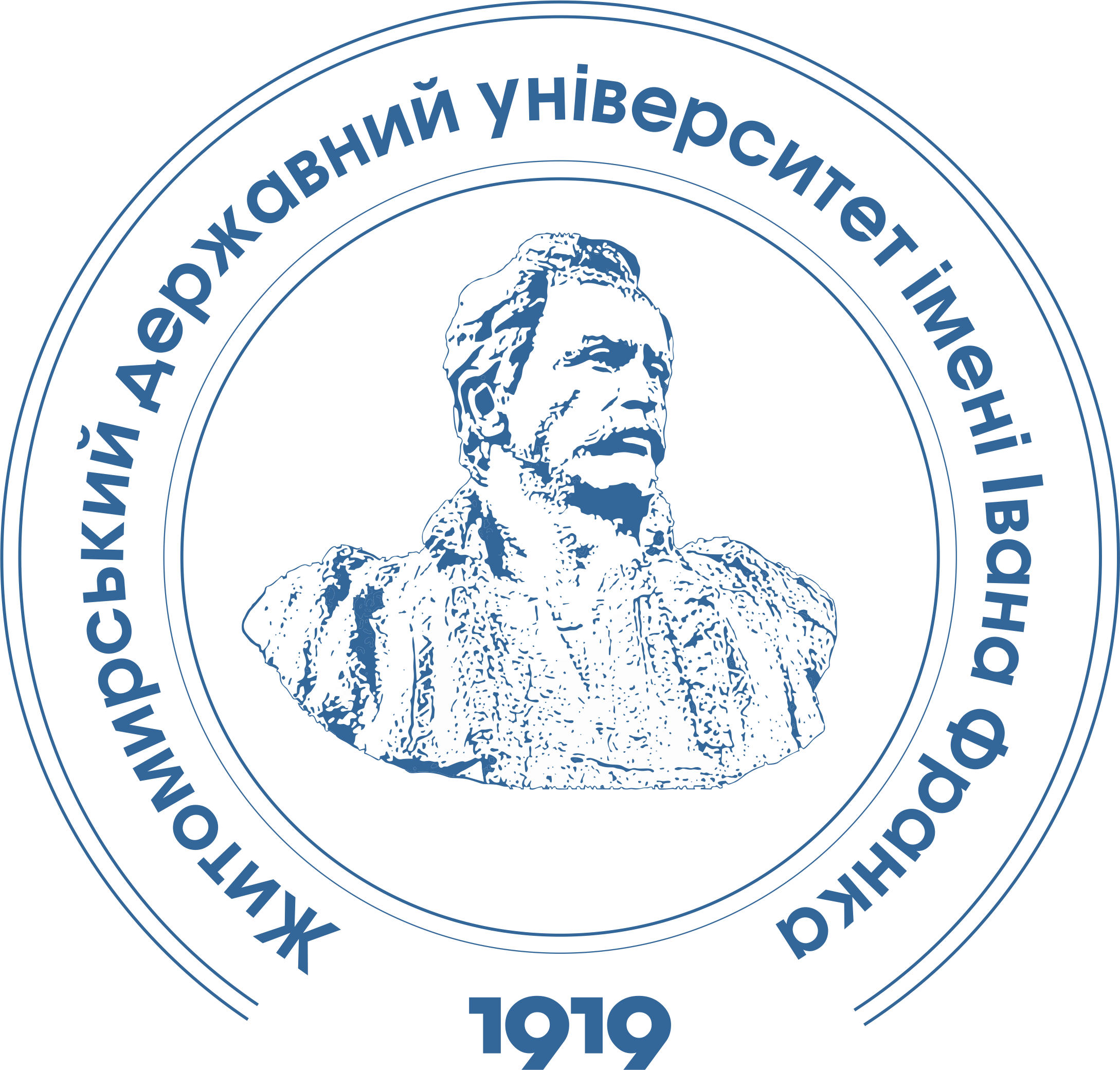 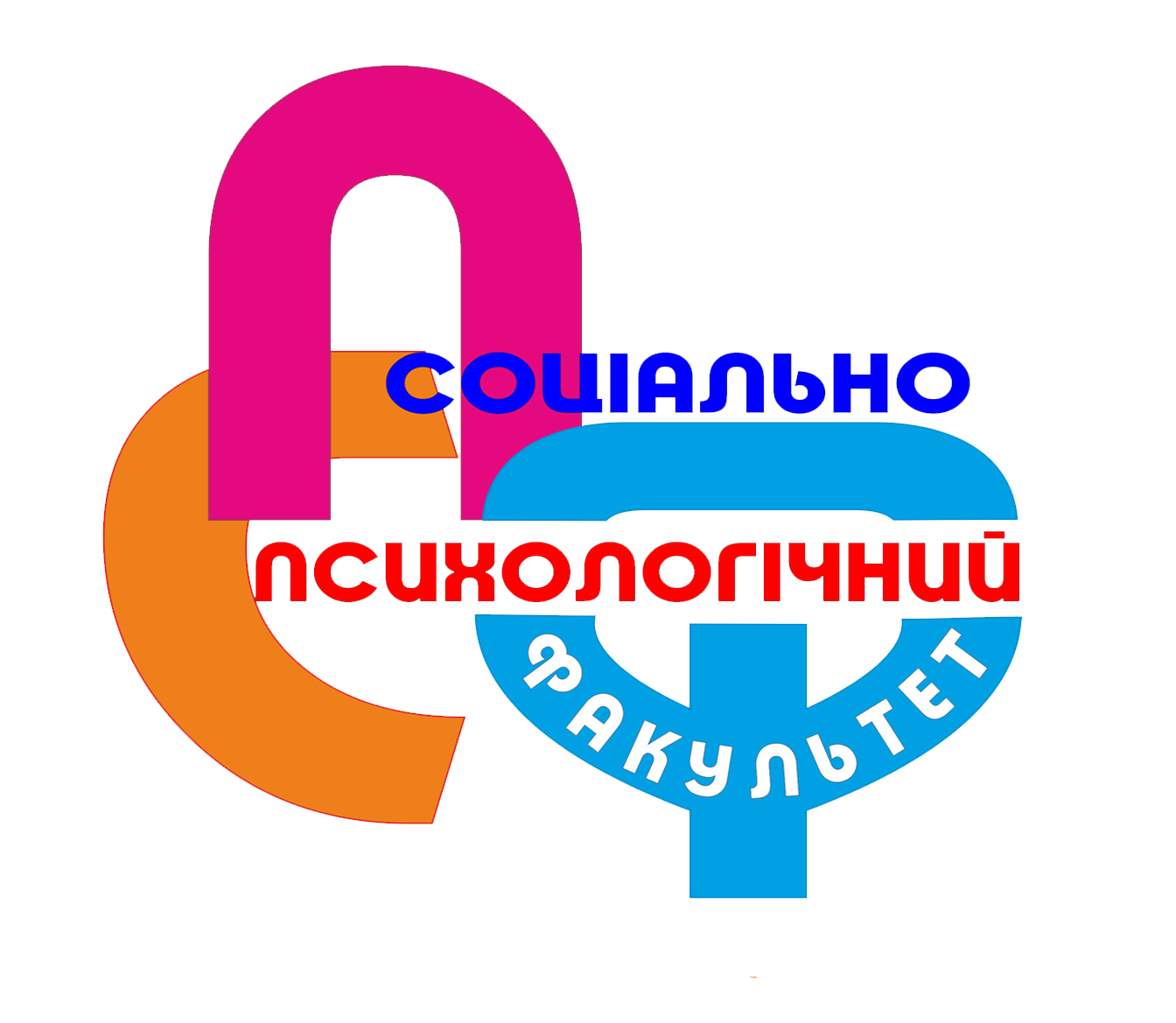 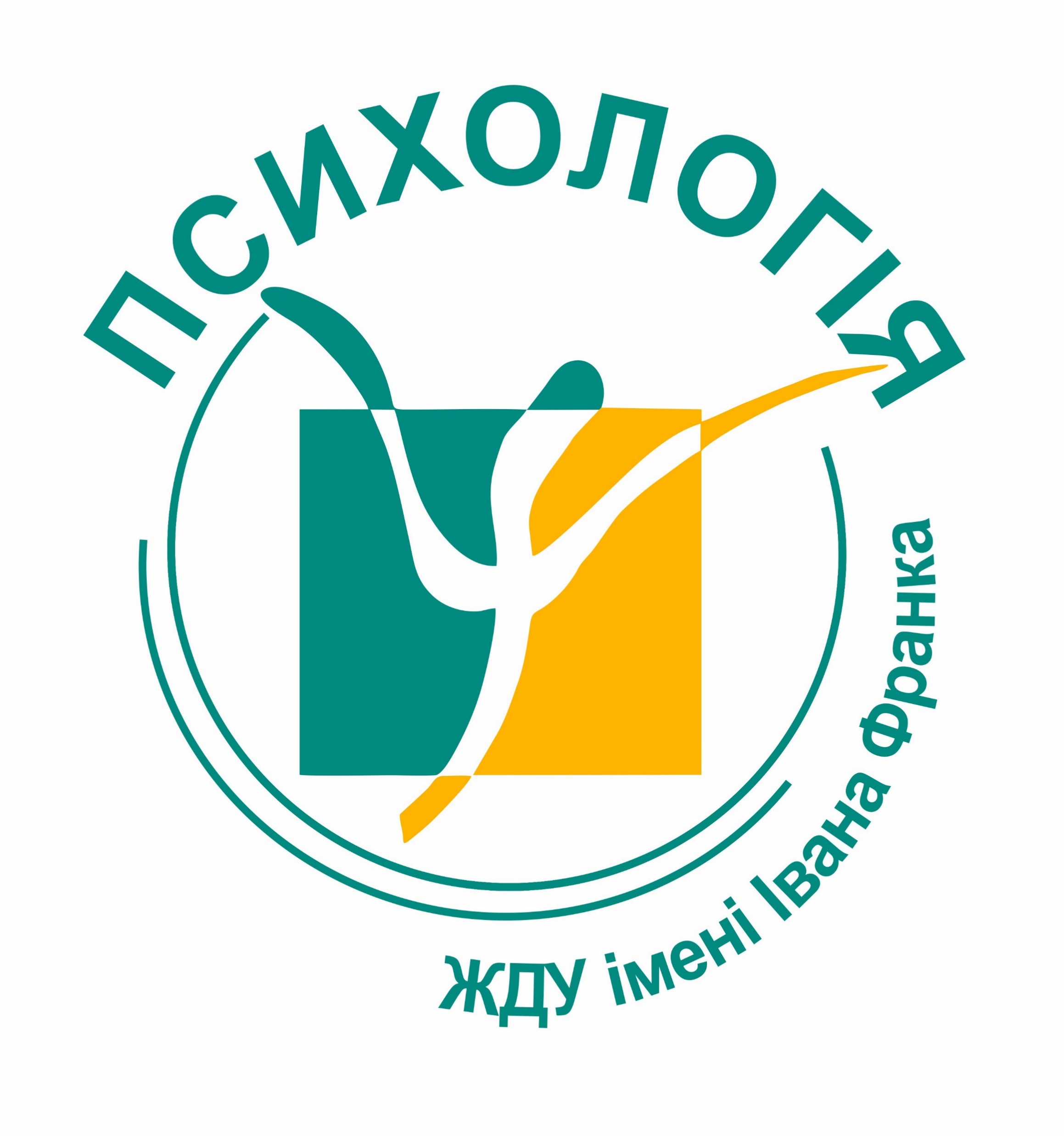 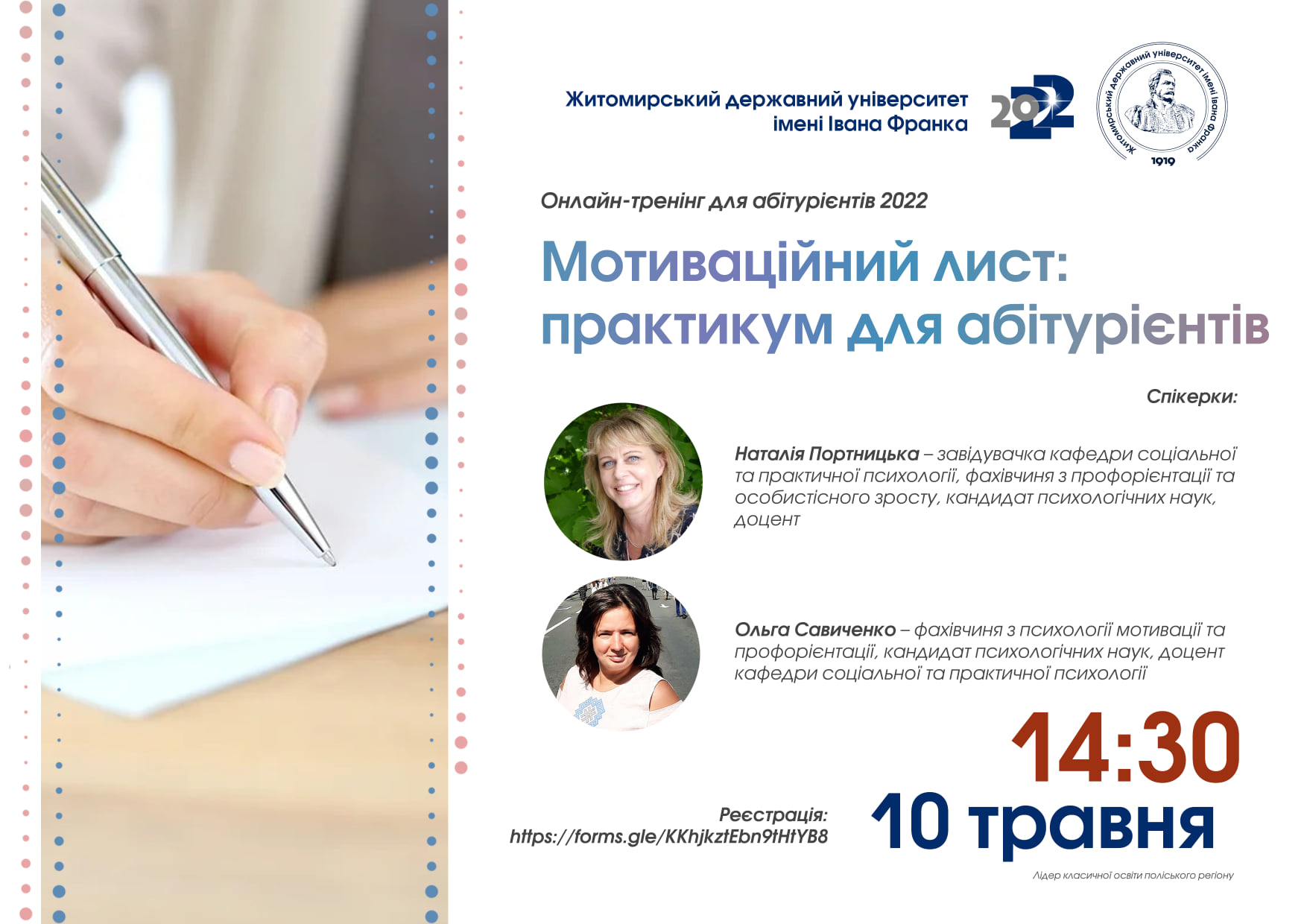 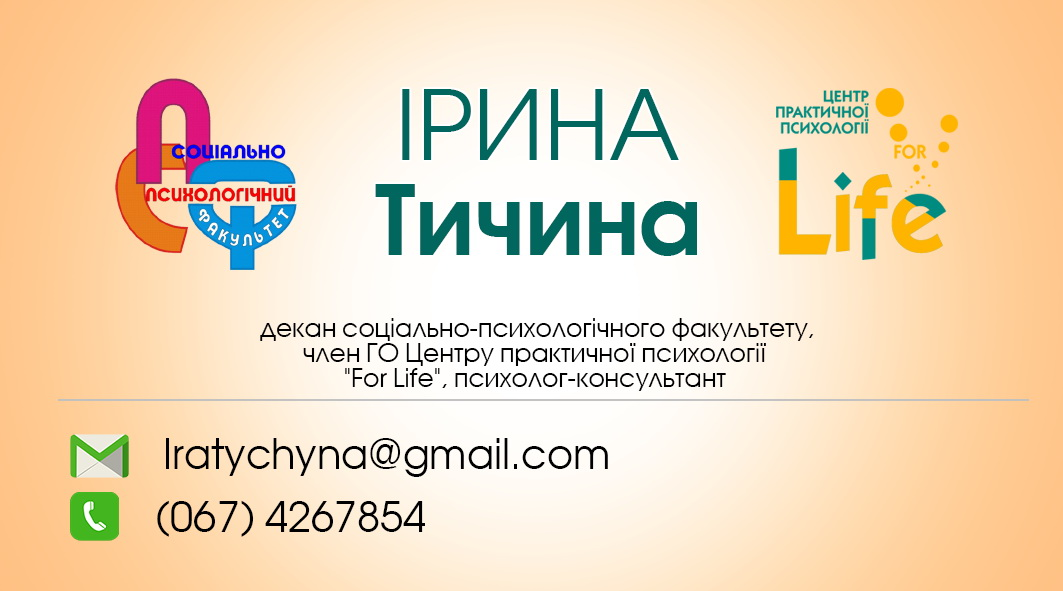 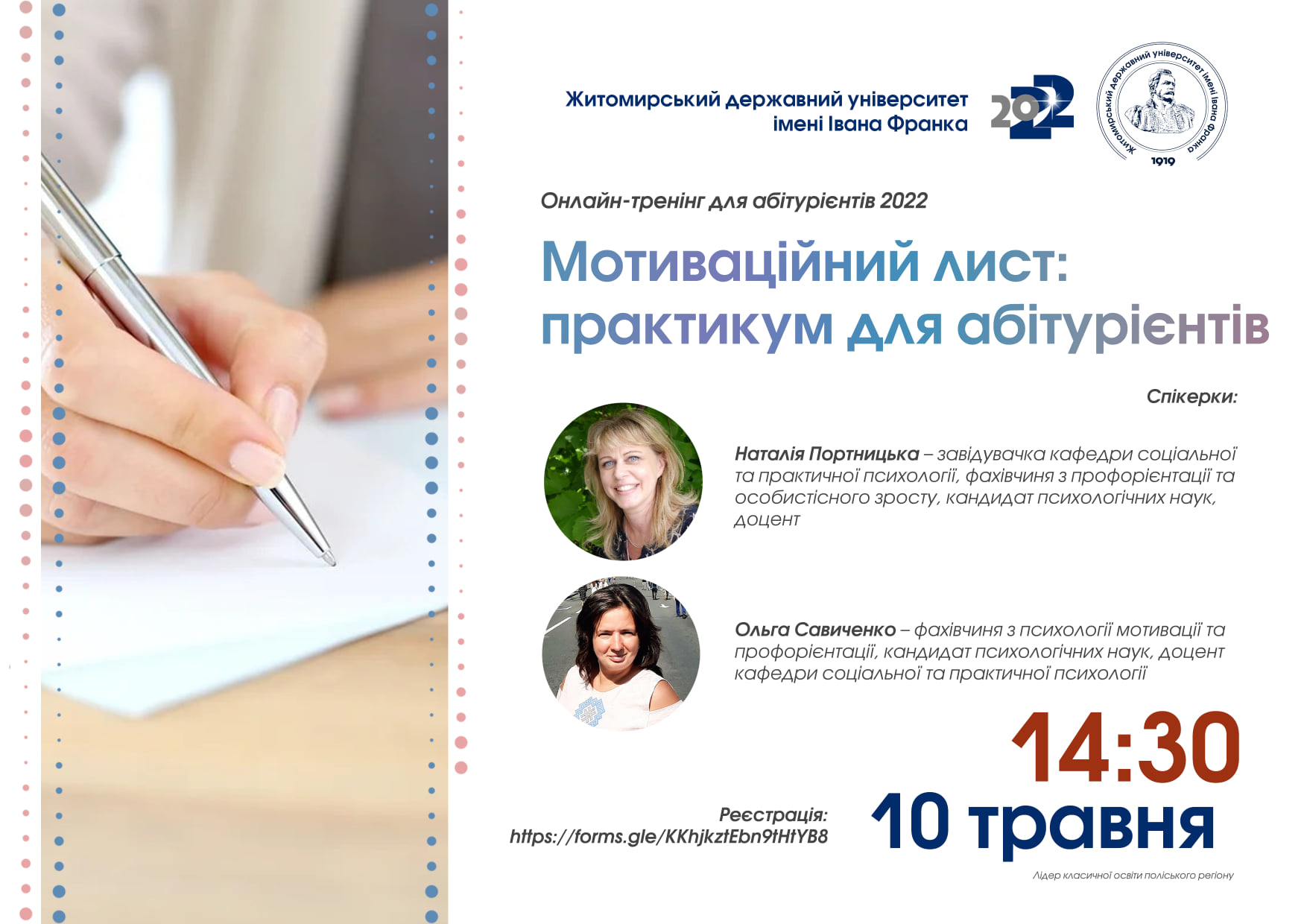 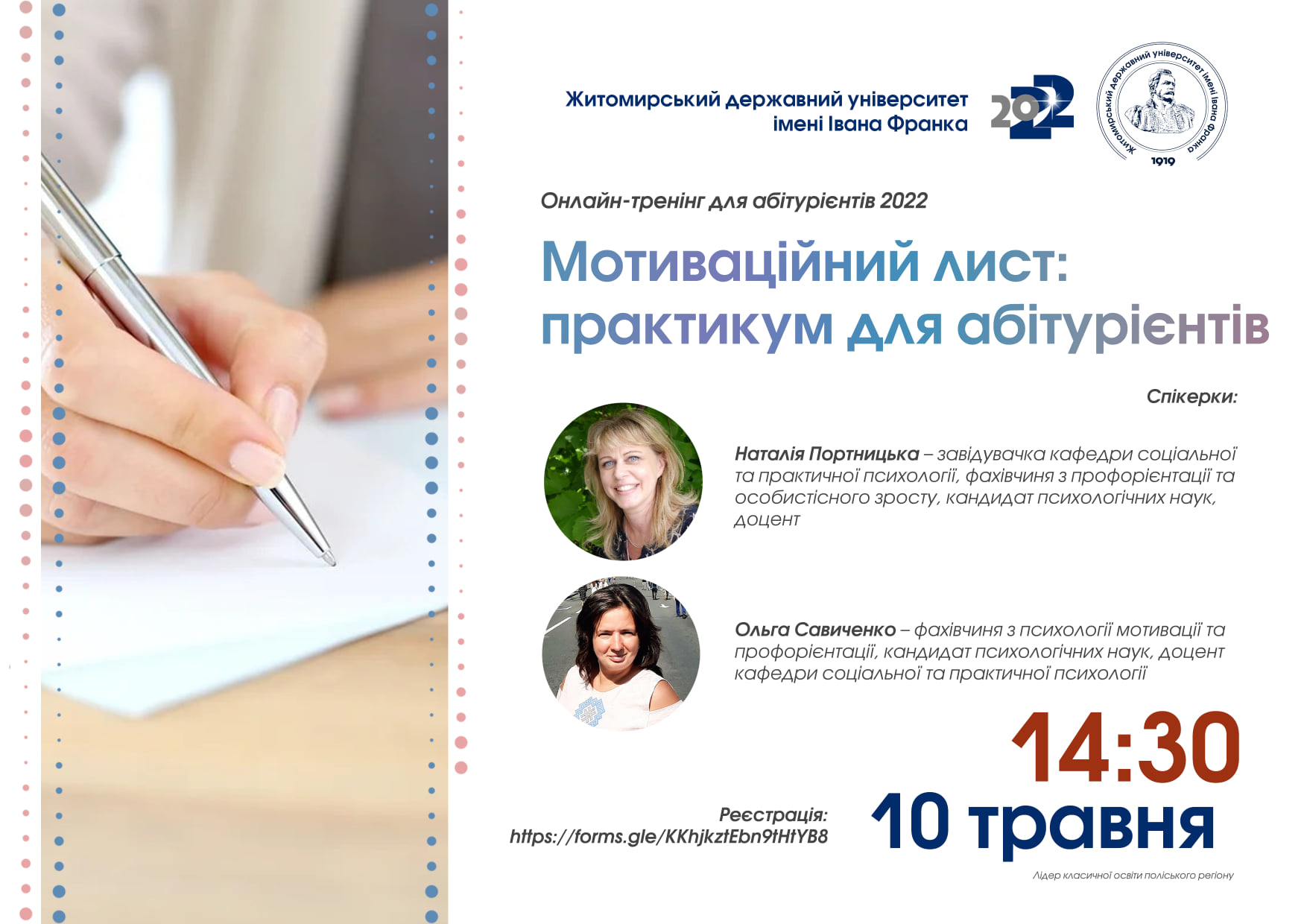 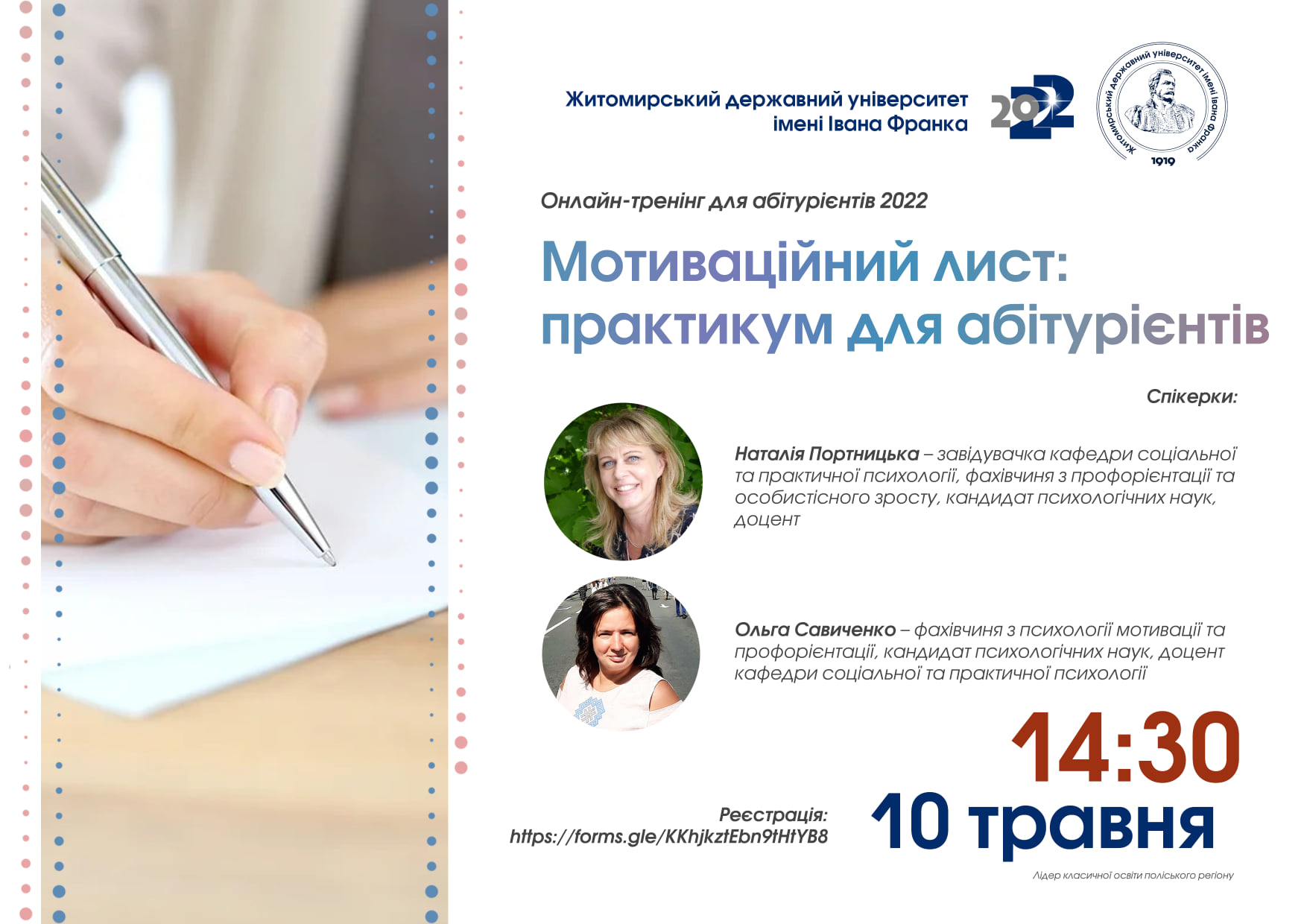 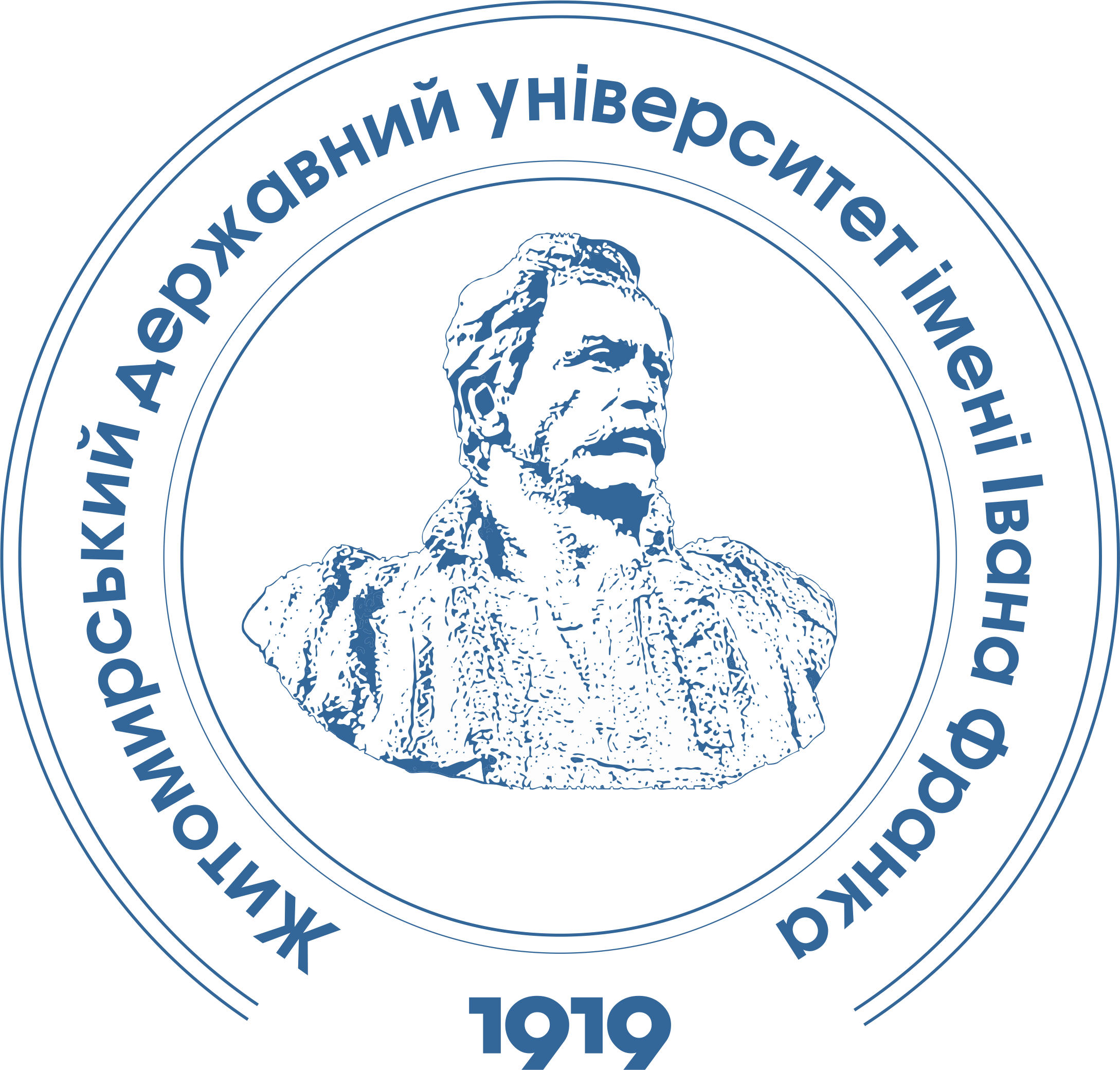 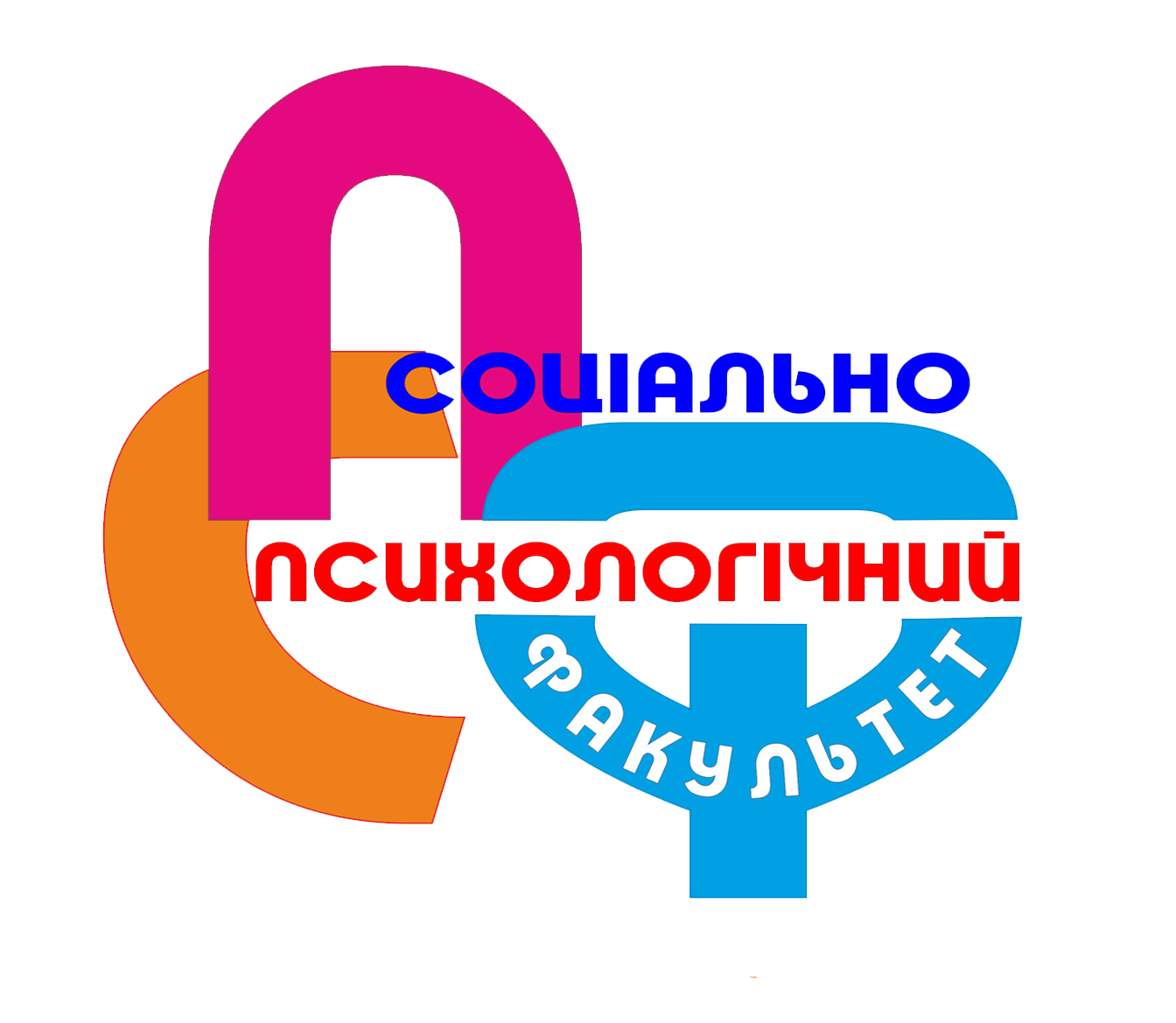 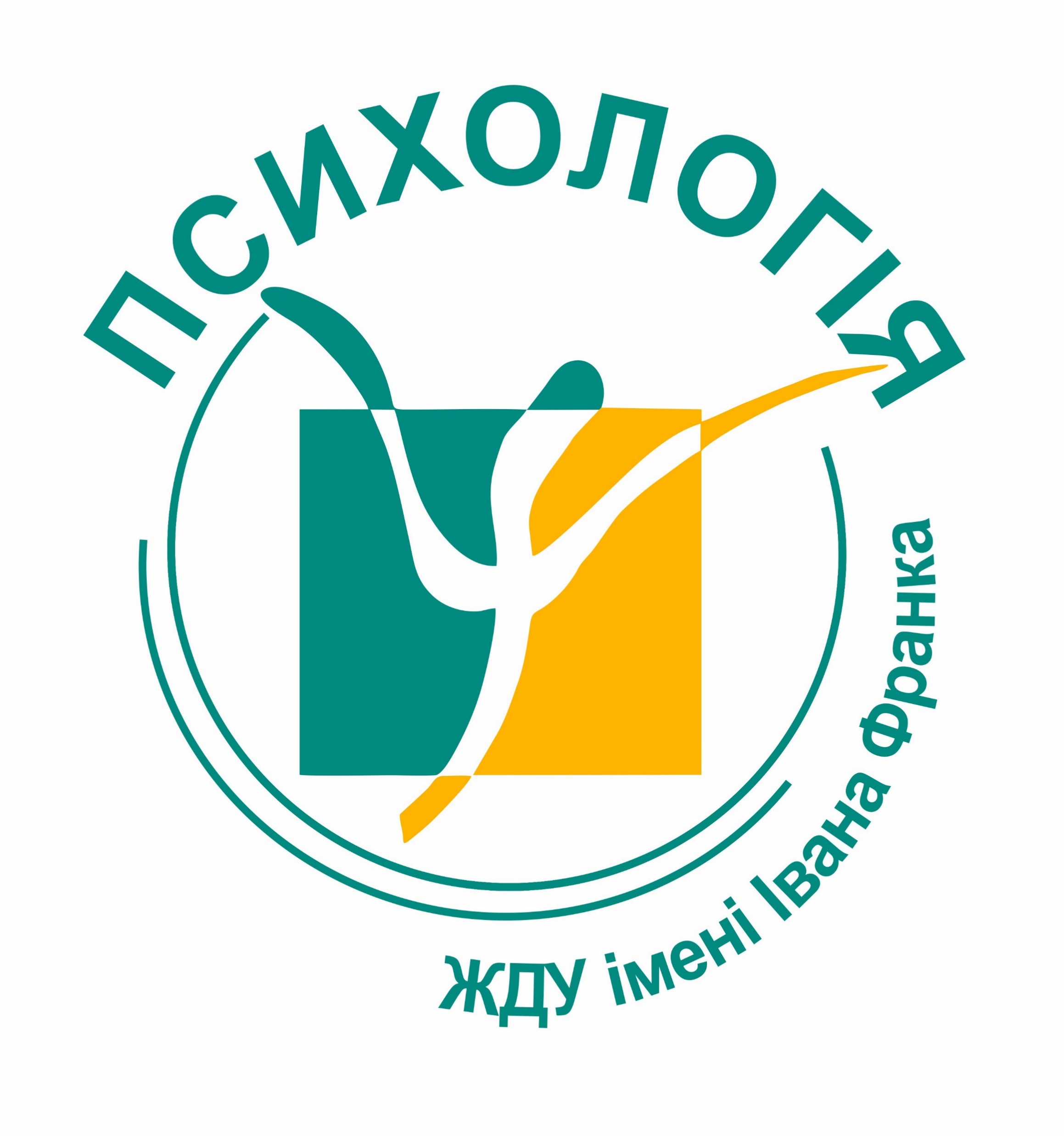 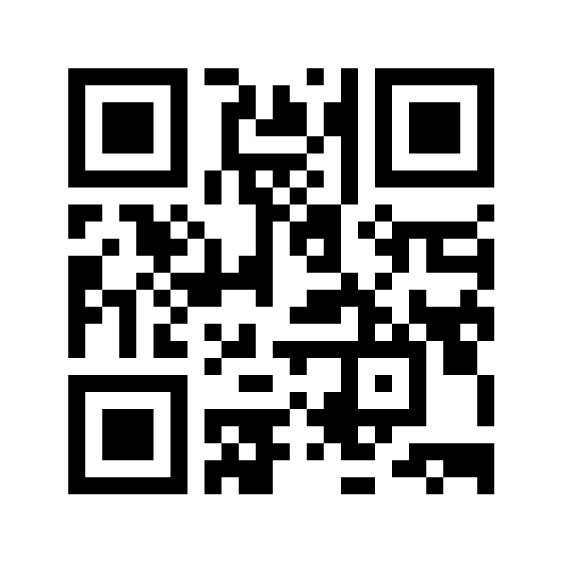 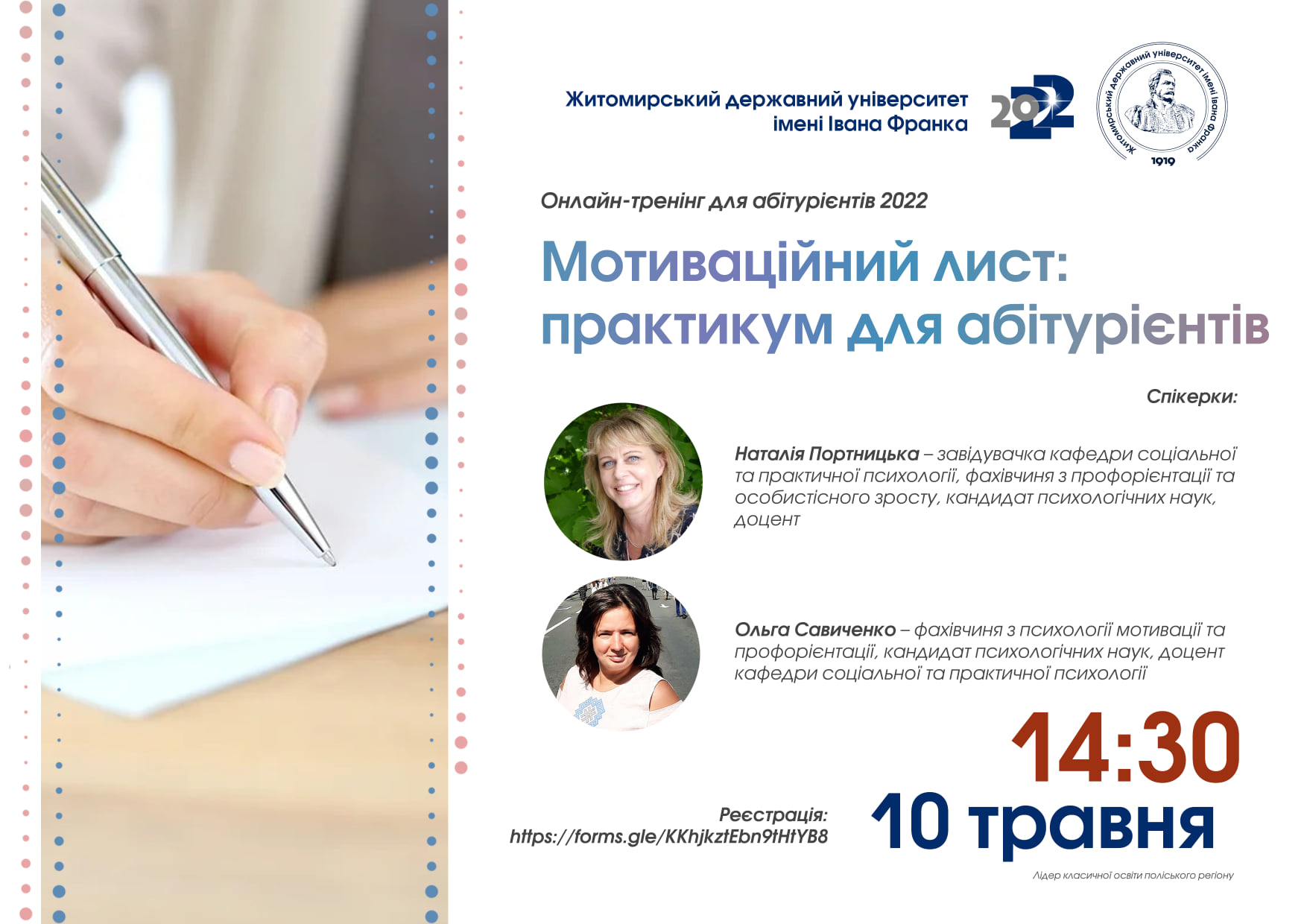 Мотиваційний лист: 
практикум для абітурієнтів:
Наталія Портницька
Ольга Савиченко
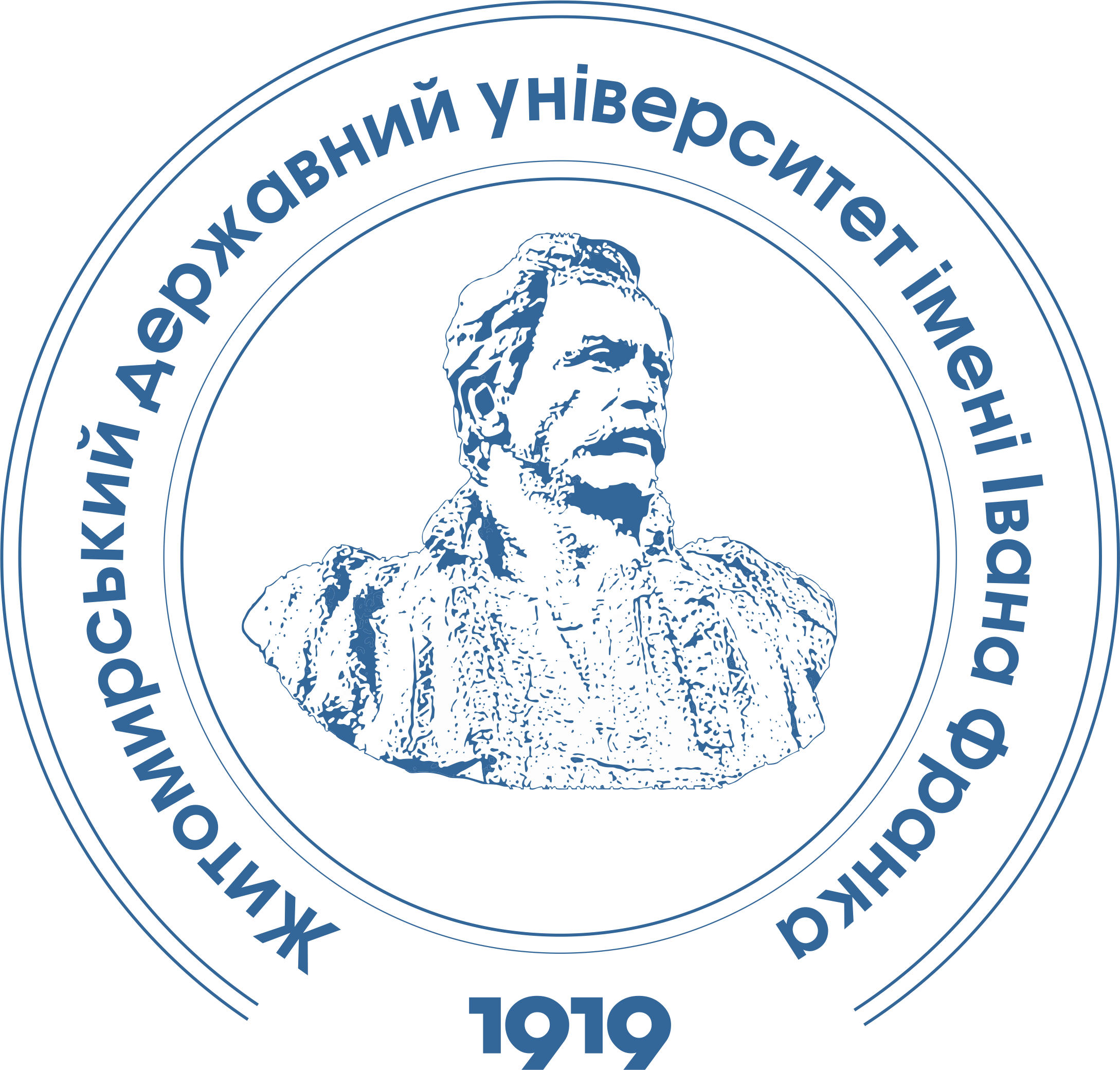 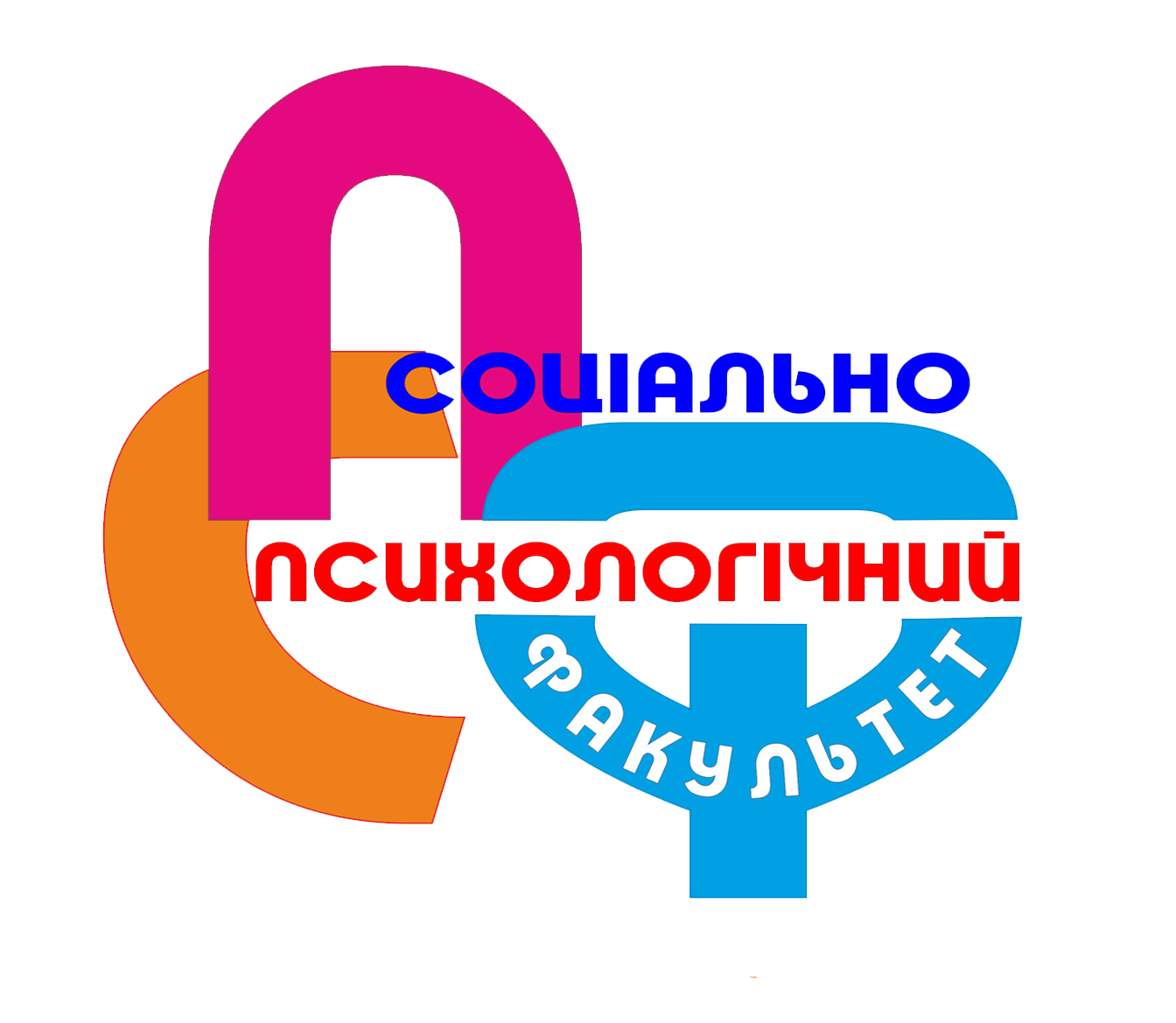 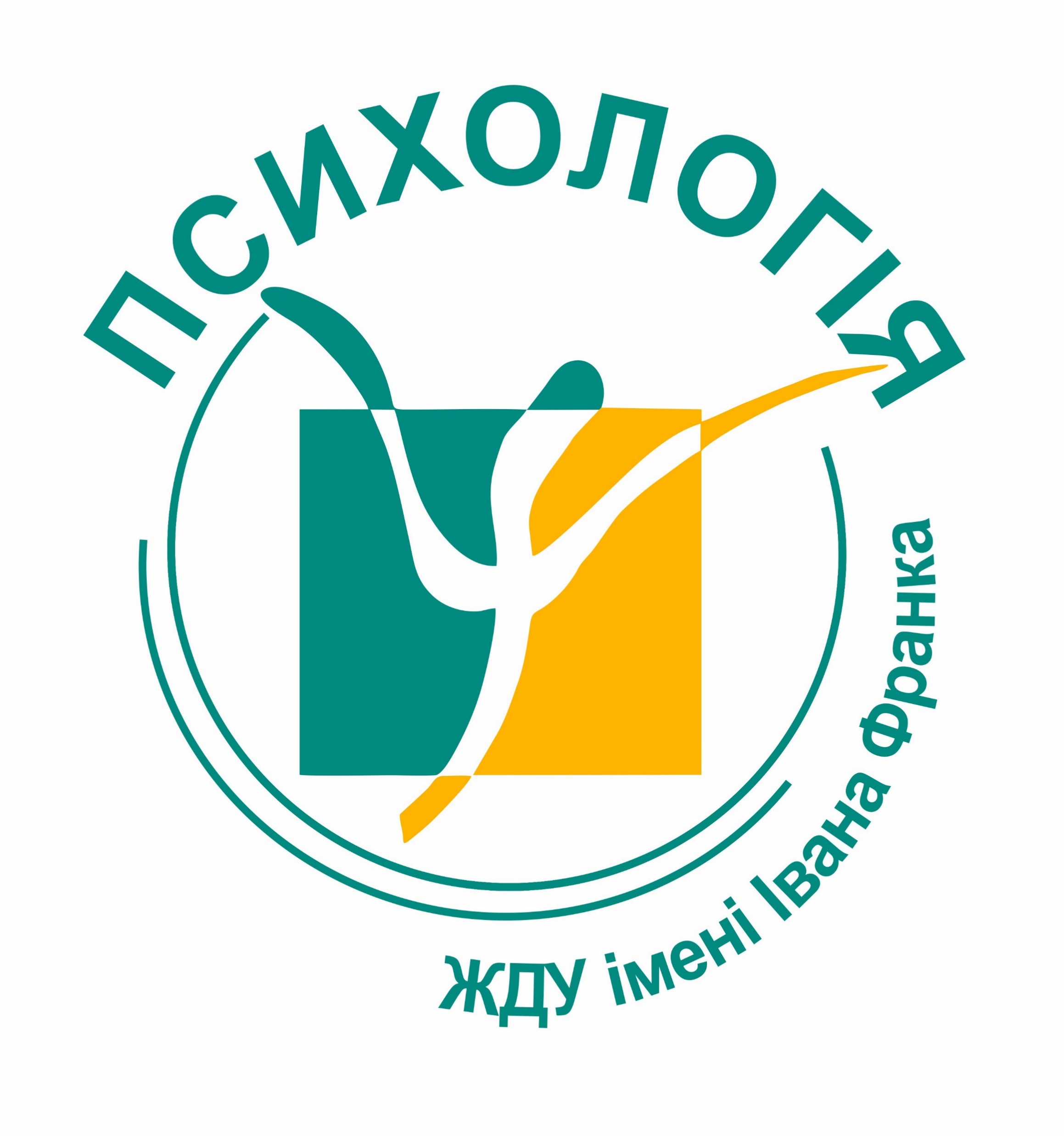 Навіщо це мені?
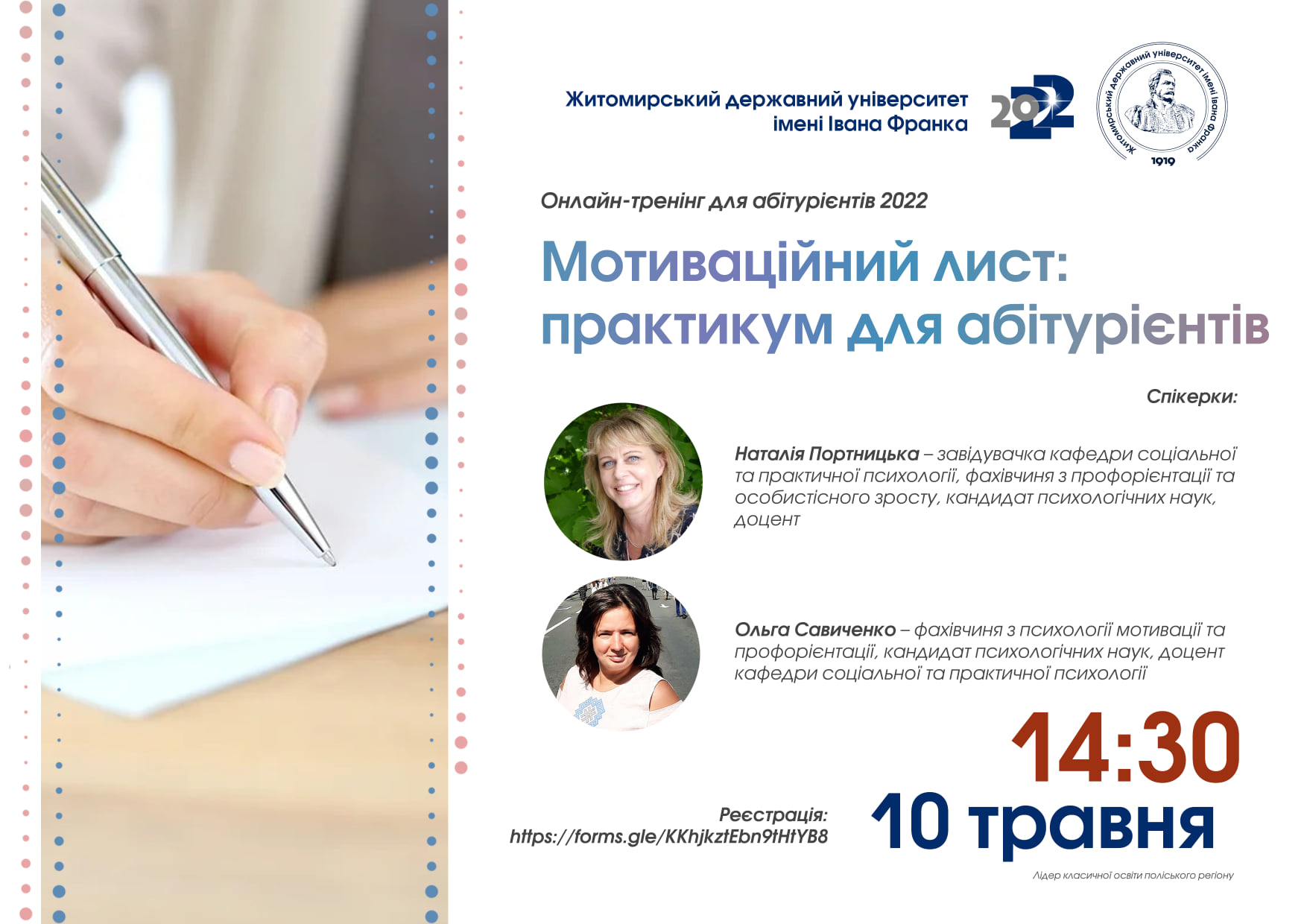 Мотиваційний лист: 
практикум для абітурієнтів:
Наталія Портницька
Ольга Савиченко
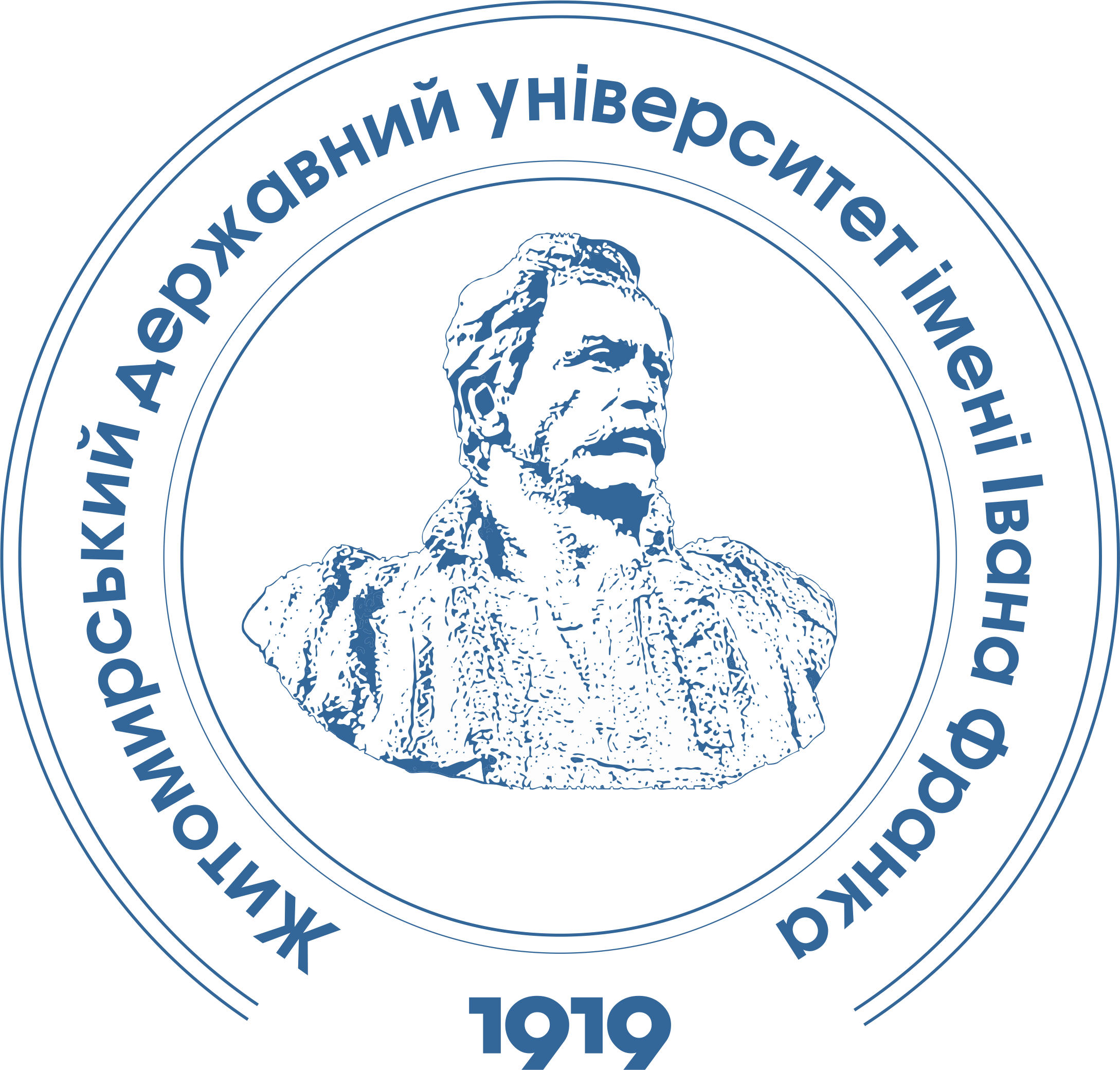 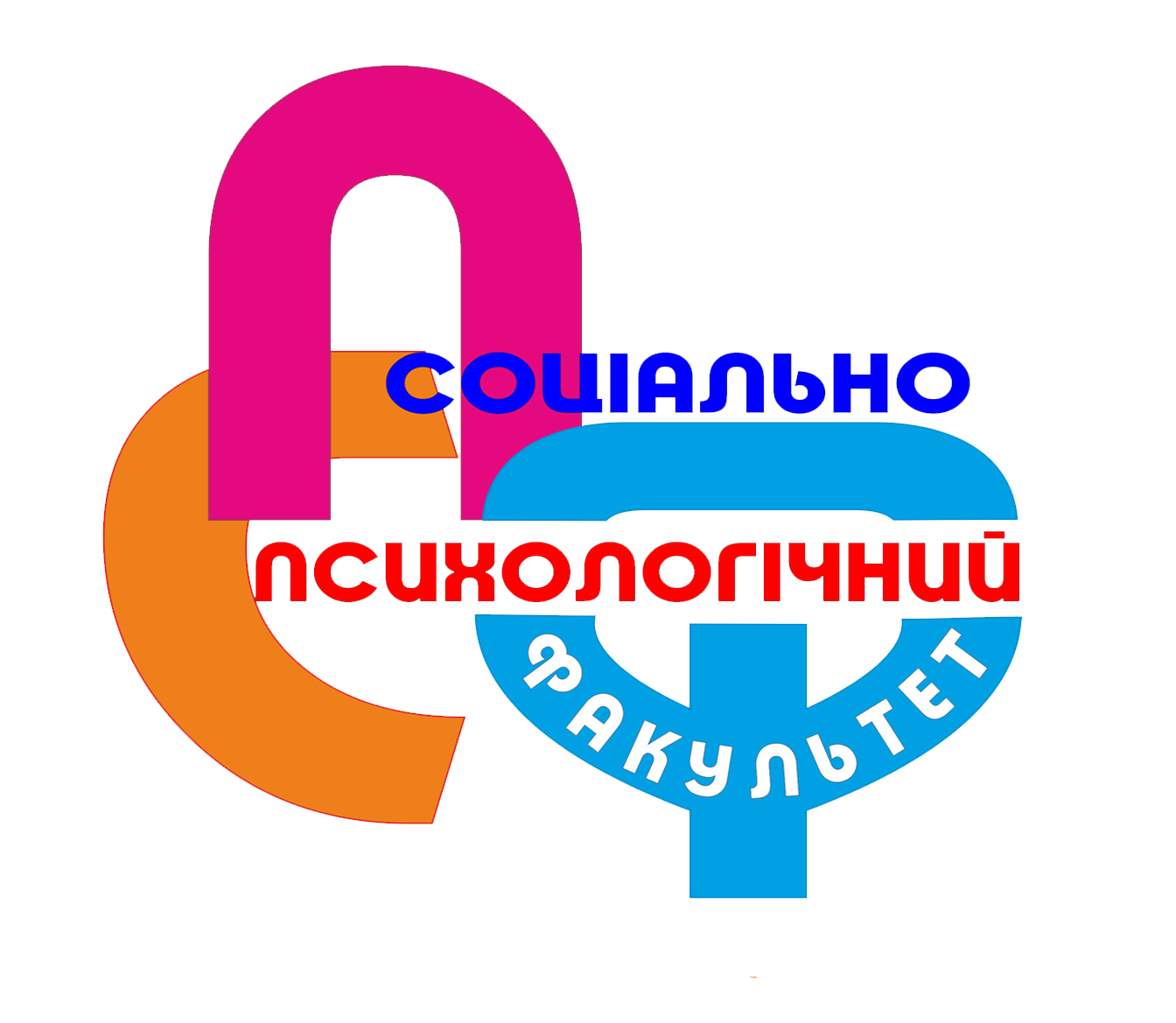 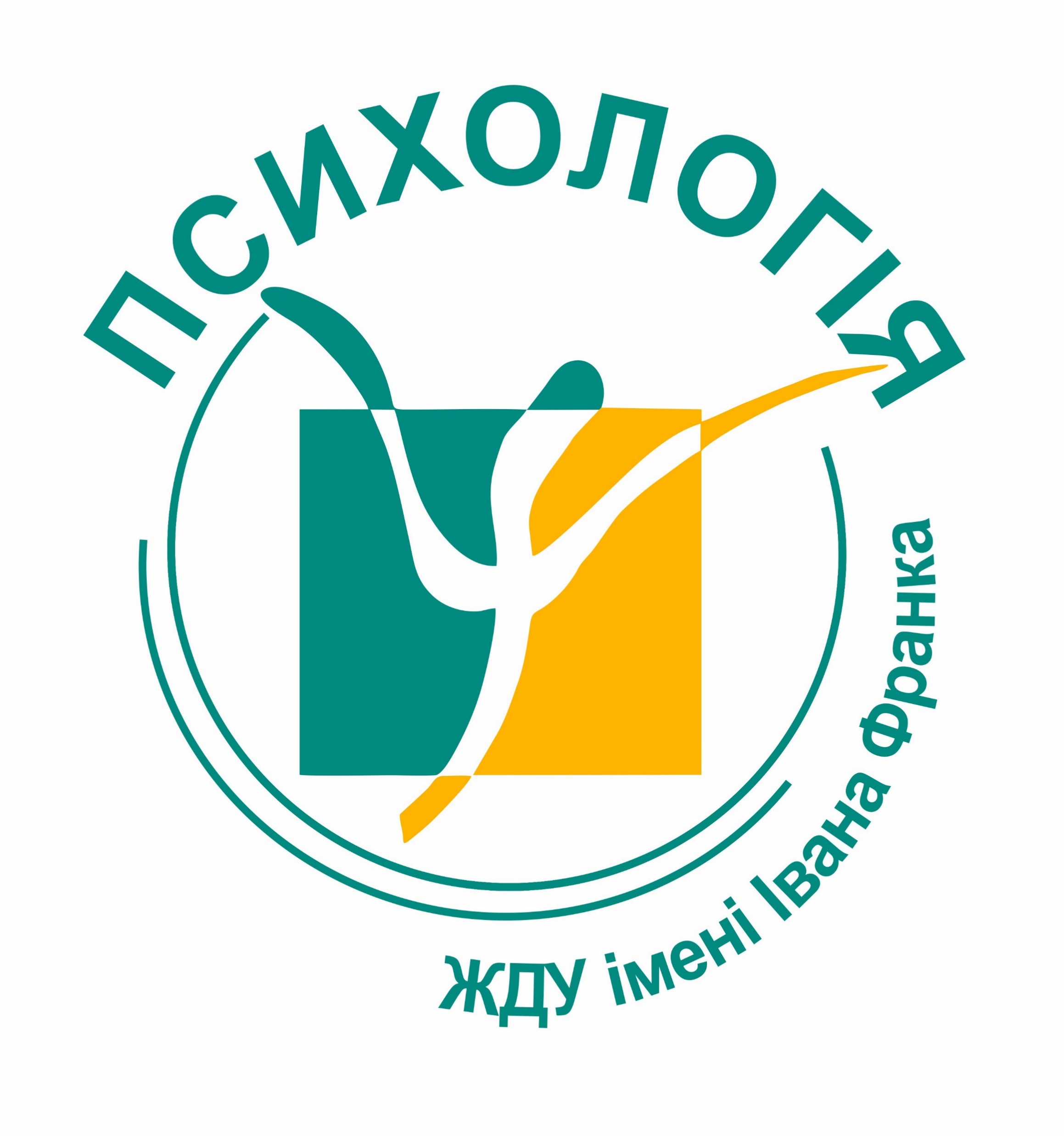 Критерії оцінки Мотиваційного листа визначає кожен університет  
сайті ЖДУ https://zu.edu.ua/pr_komisia.html (не пізніше 1 червня)
https://mon.gov.ua/storage/app/media/vishcha-osvita/vstup-2022/05.05.2022/Nakaz.MON.vnesennya.zmin.400-02.05.2022.pdf
https://zu.edu.ua/time.html 
https://t.me/vstuposvita
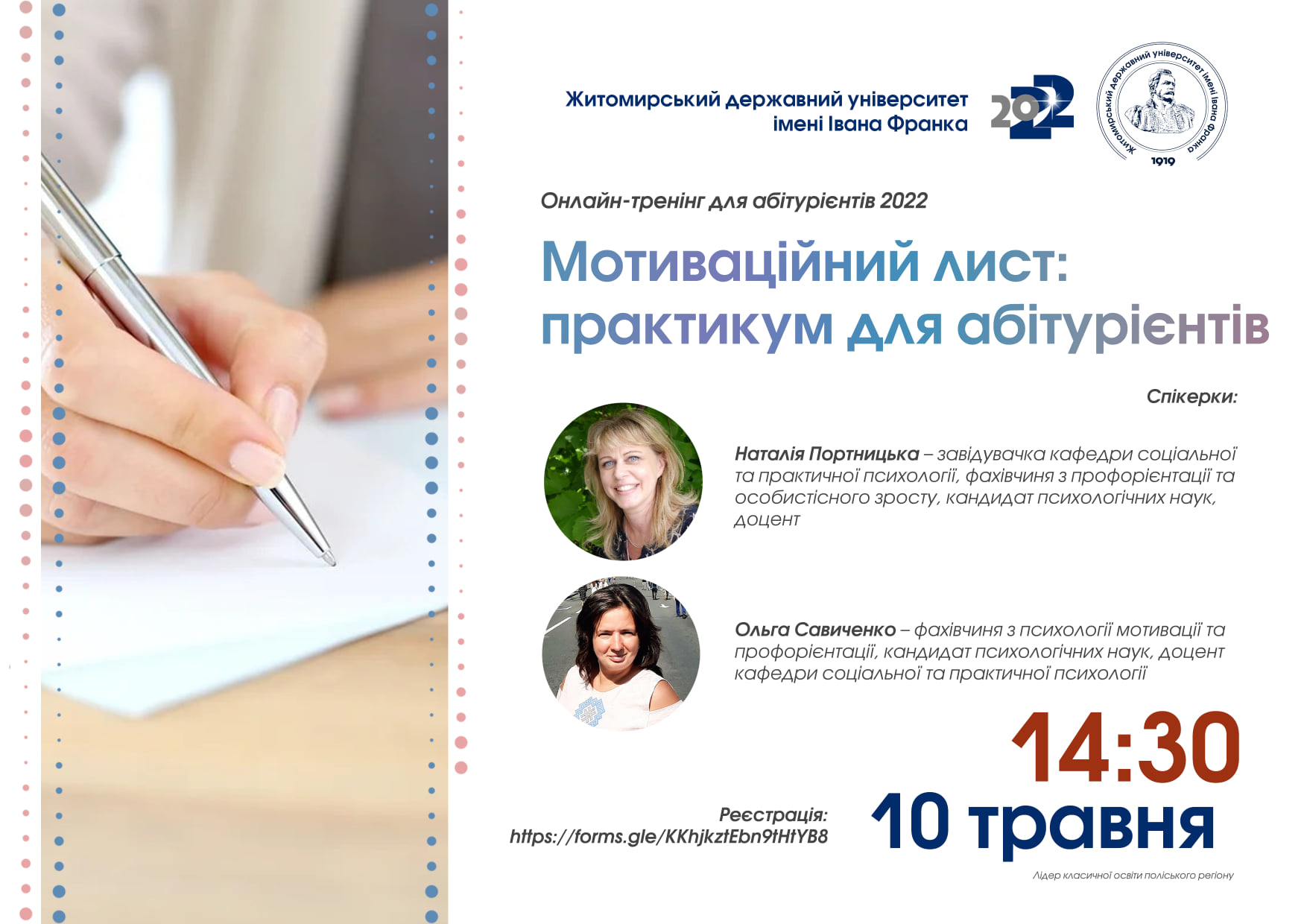 Етапи вступної кампанії:
Мотиваційний лист: 
практикум для абітурієнтів:
Наталія Портницька
Ольга Савиченко
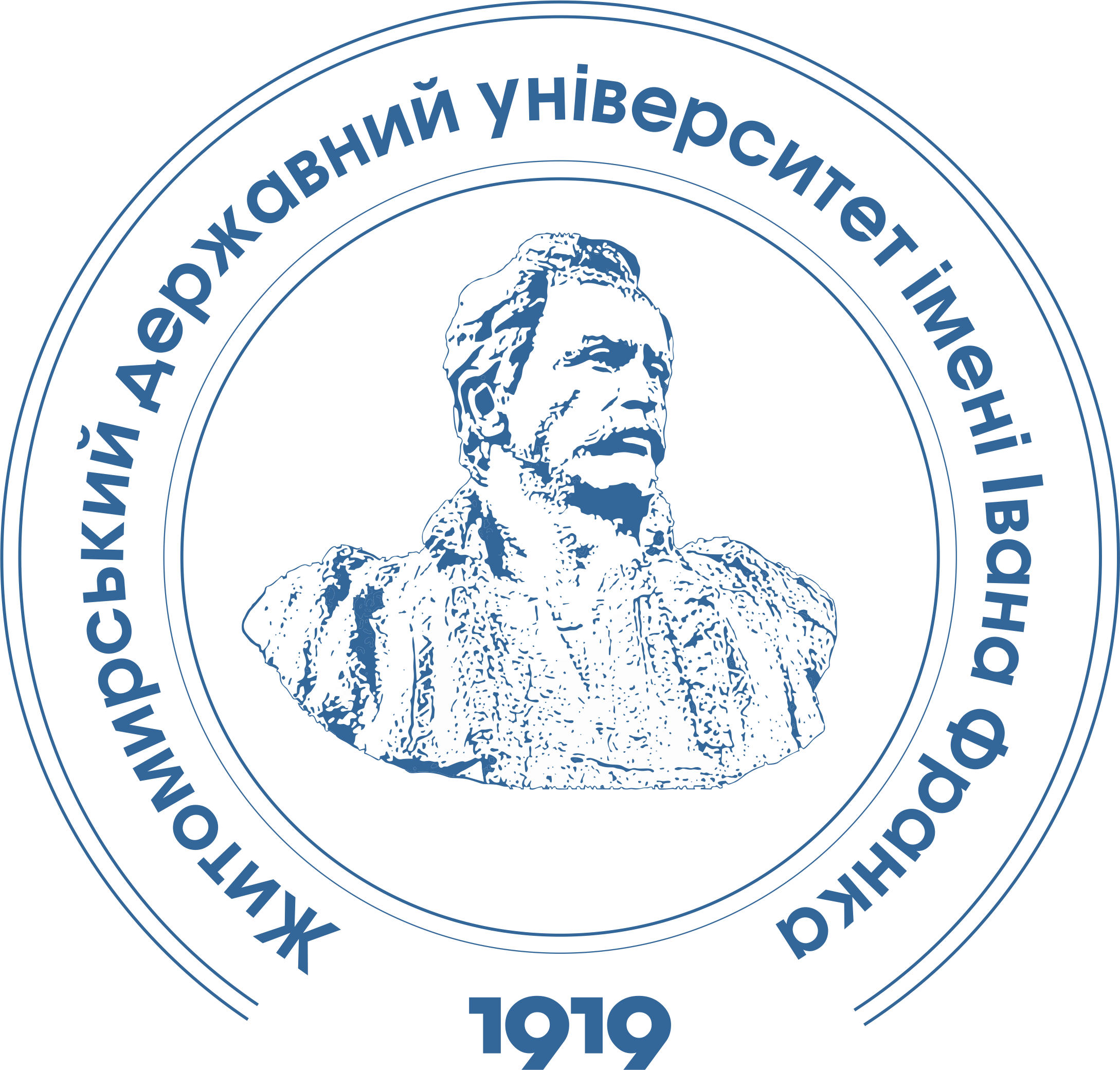 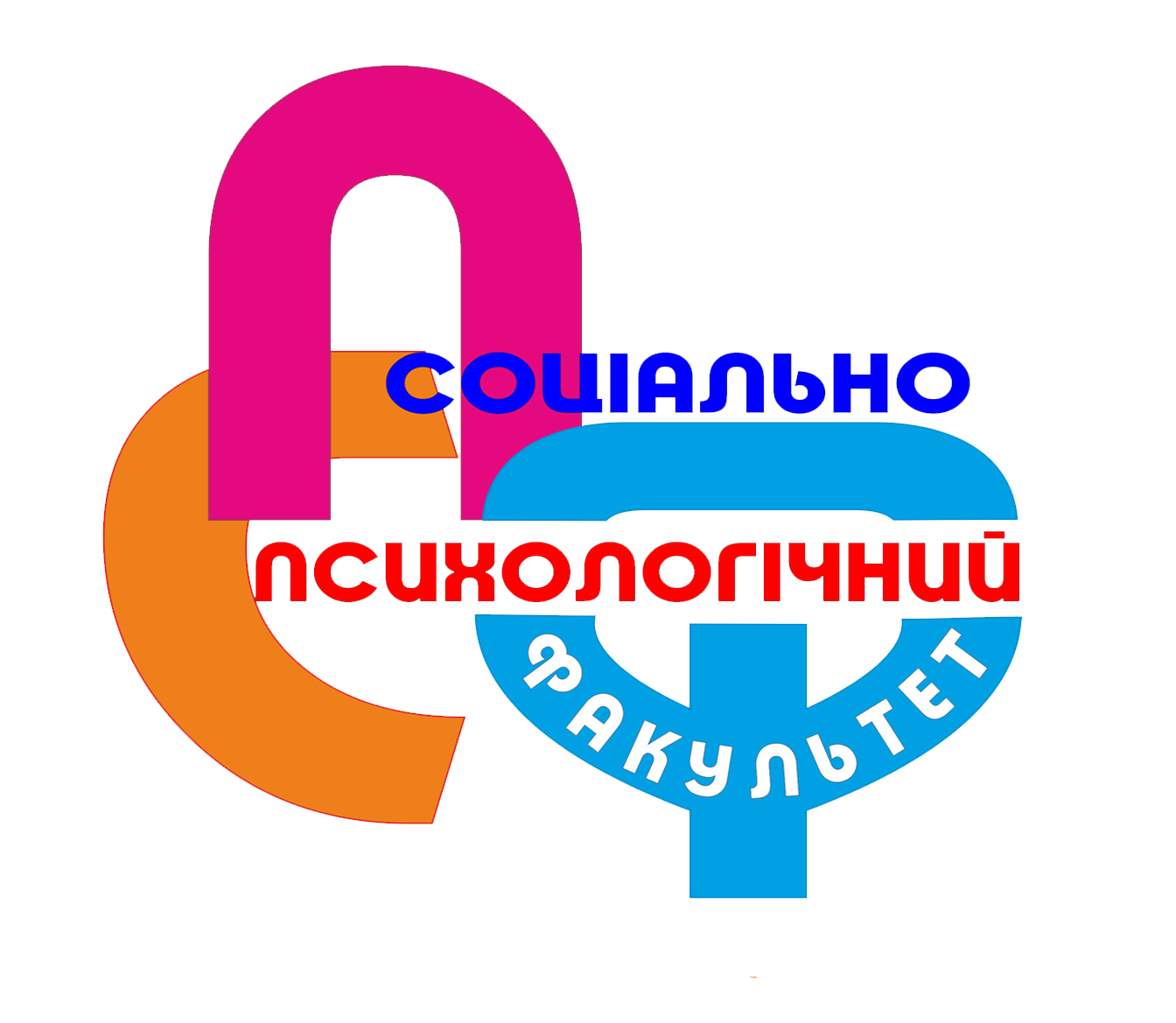 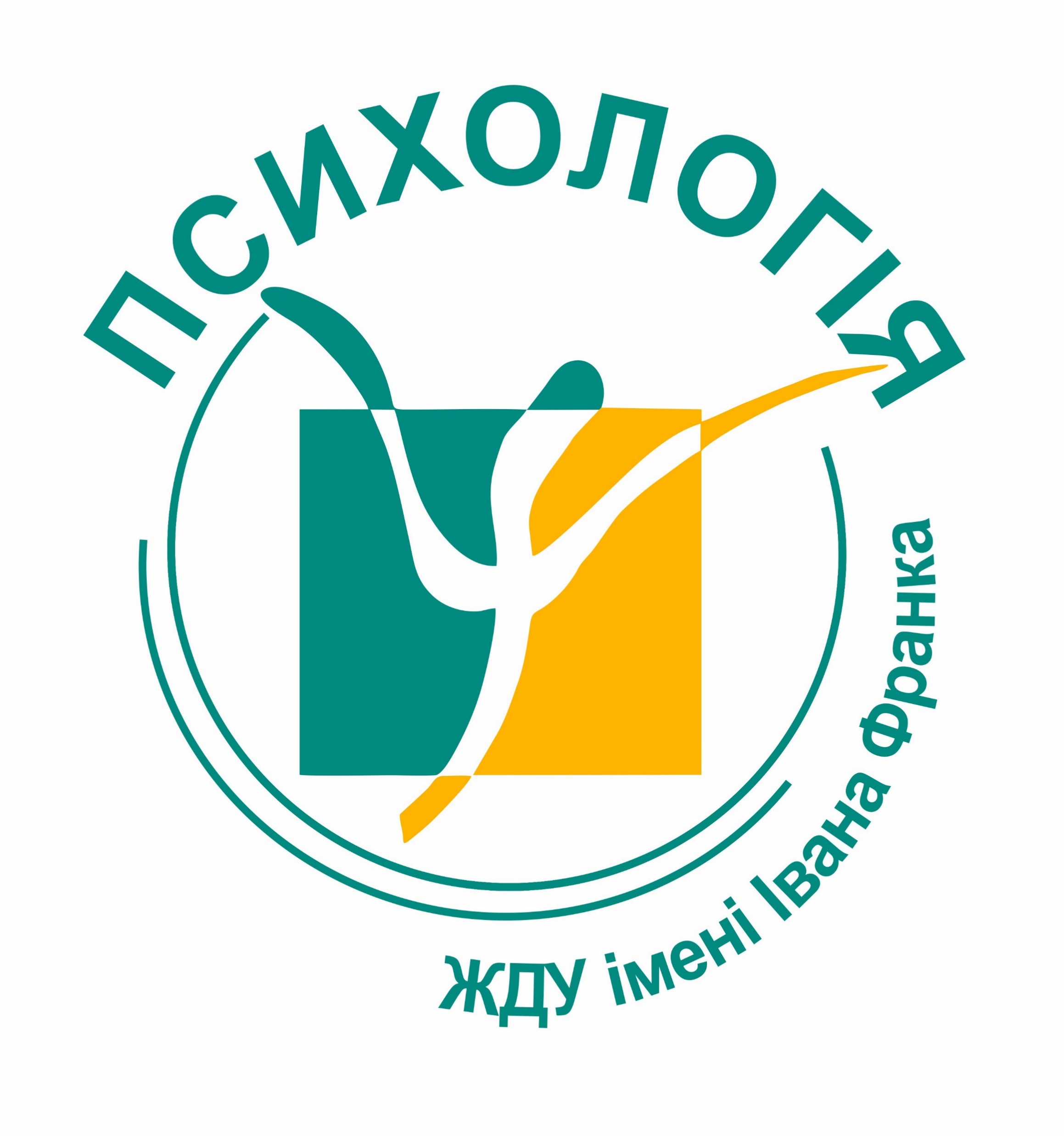 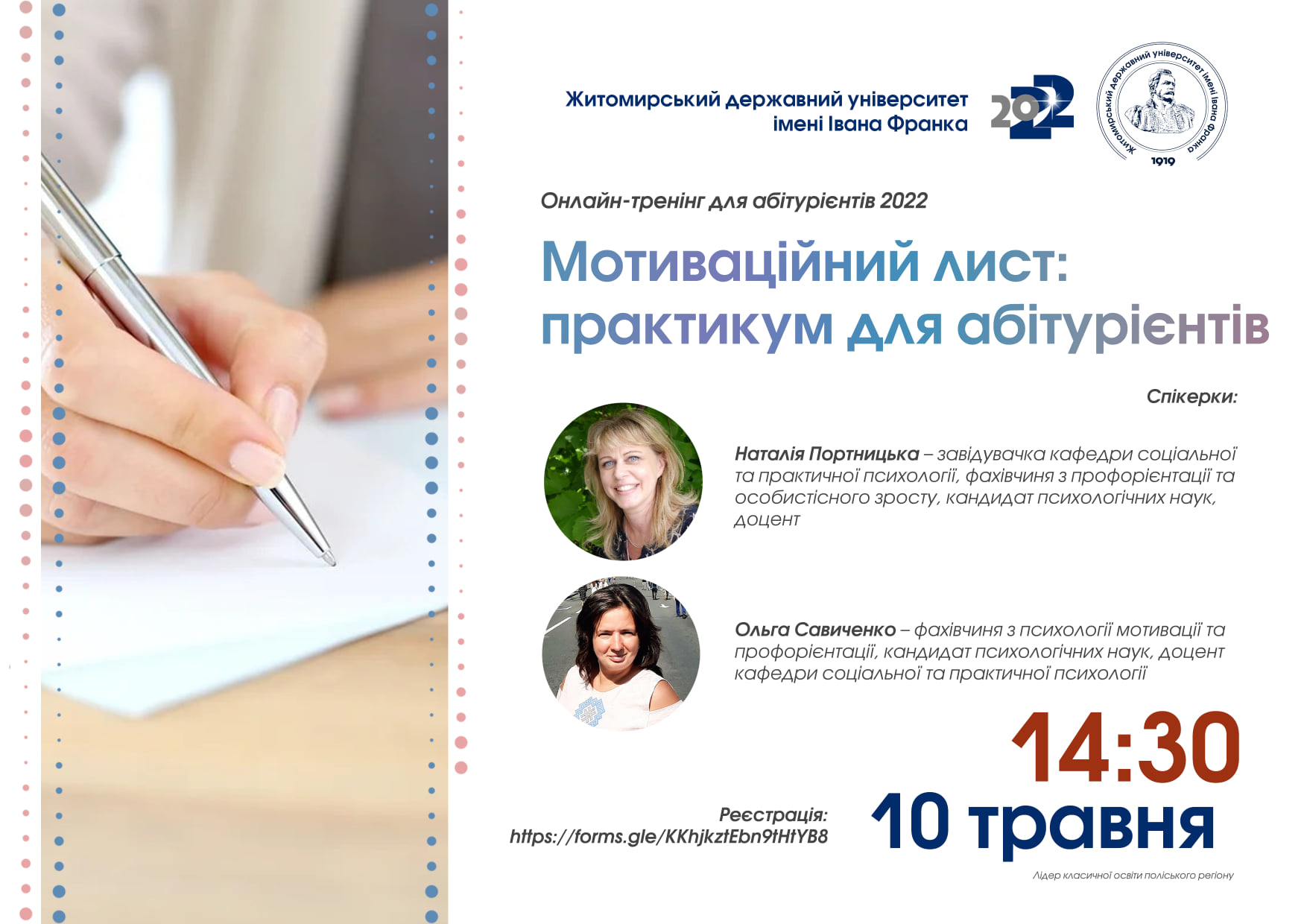 Мотиваційний лист: 
практикум для абітурієнтів:
Наталія Портницька
Ольга Савиченко
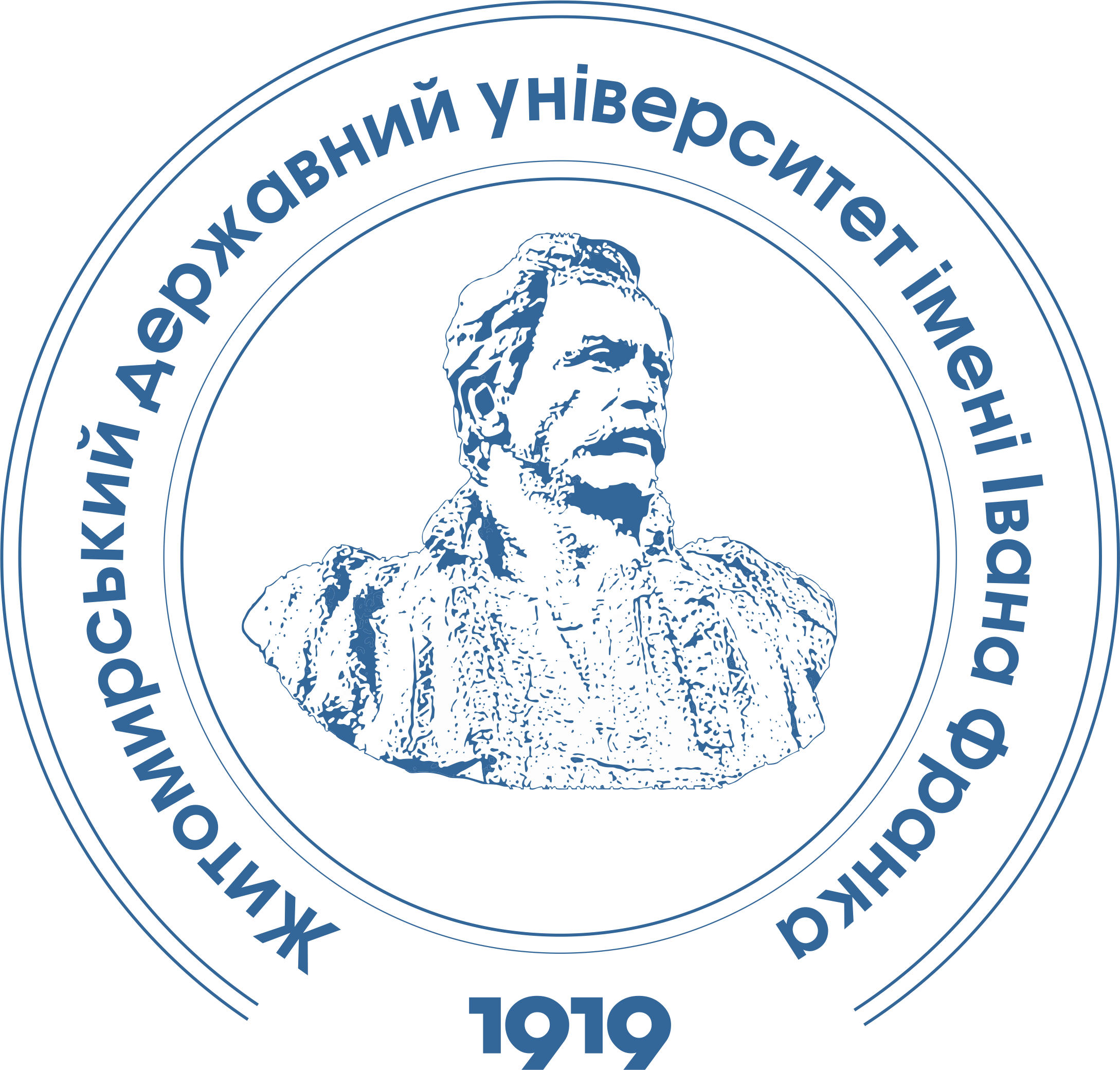 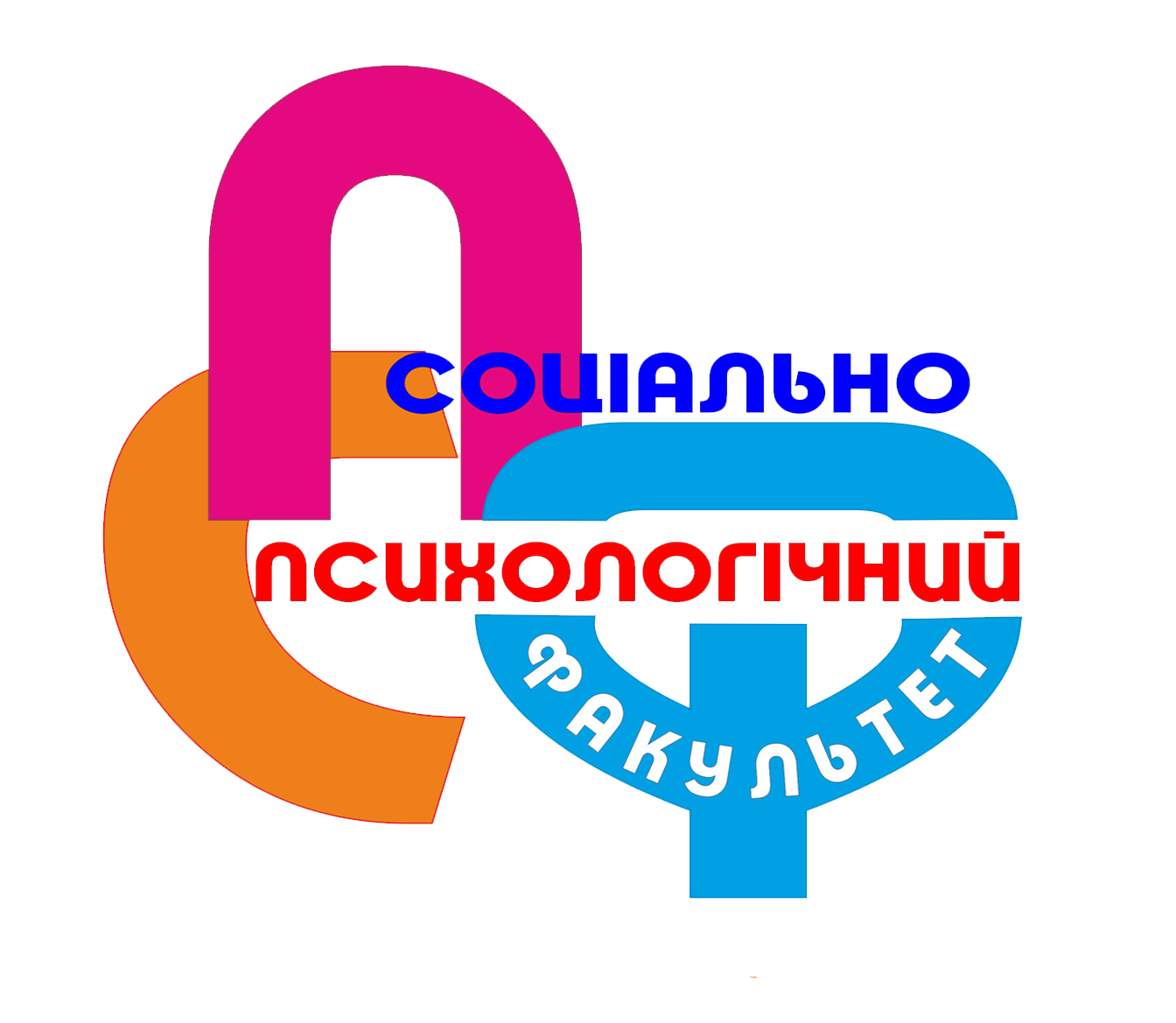 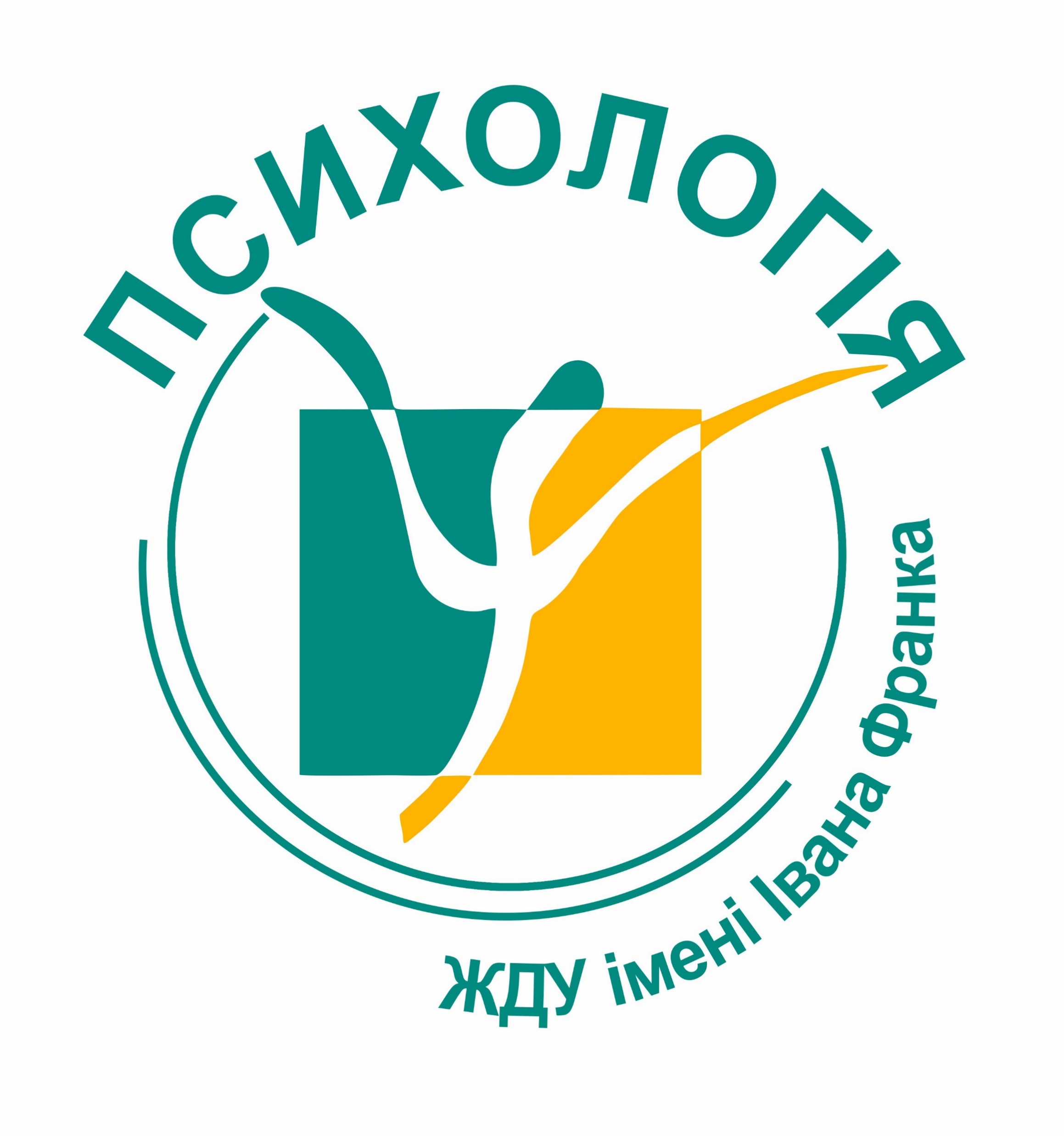 Ключові запитання:
хто ви і які ваші сподівання на майбутнє навчання;
які ваші навички та досягнення: що вмієте, чого домоглися за шкільні роки і як все це пов’язано з вибором університету й факультету;
що для вас означає можливість навчатися саме в цьому вищому навчальному закладі;
чому саме ви – кращий кандидат на місце студента обраного вишу.
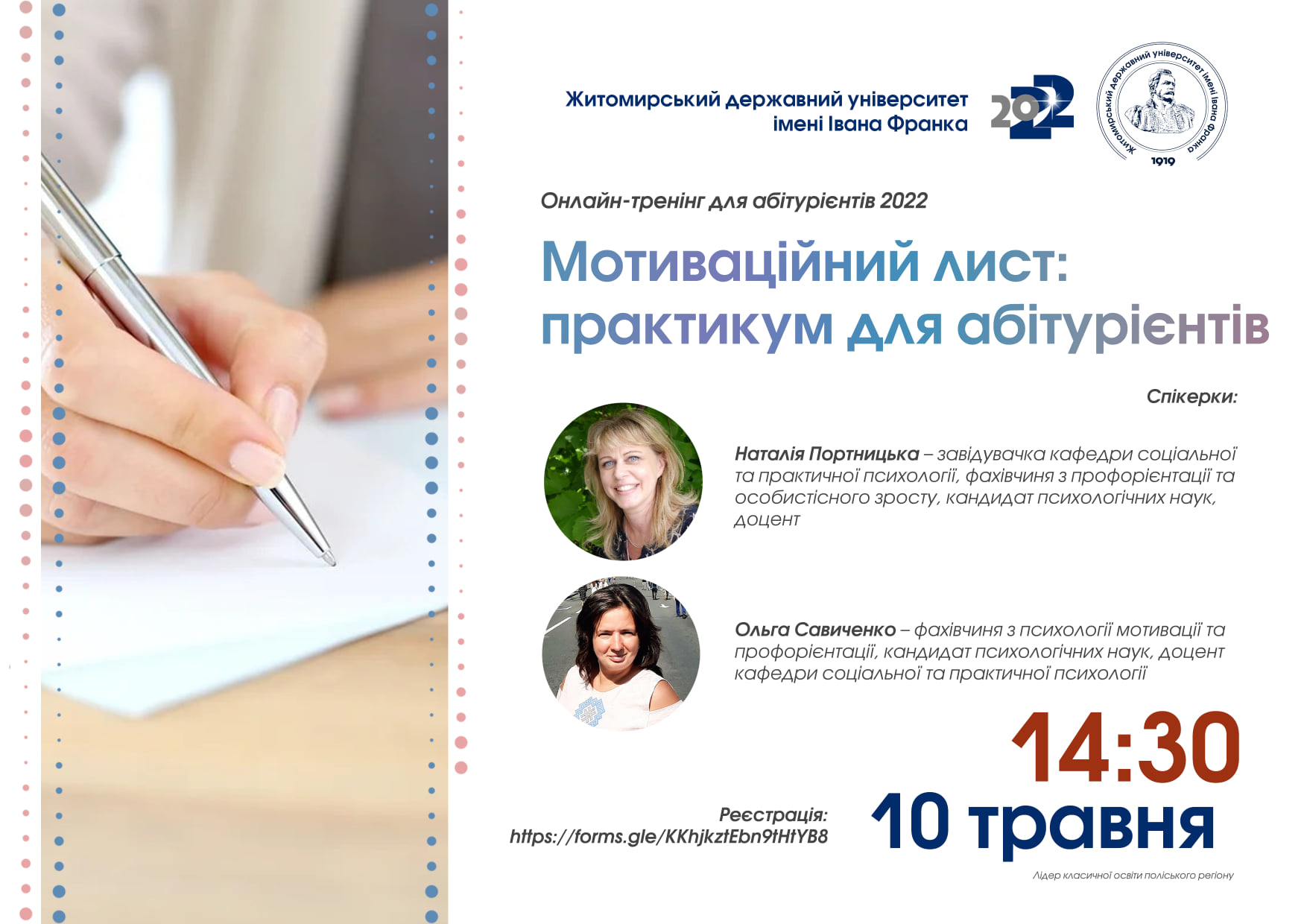 Мотиваційний лист: 
практикум для абітурієнтів:
Наталія Портницька
Ольга Савиченко
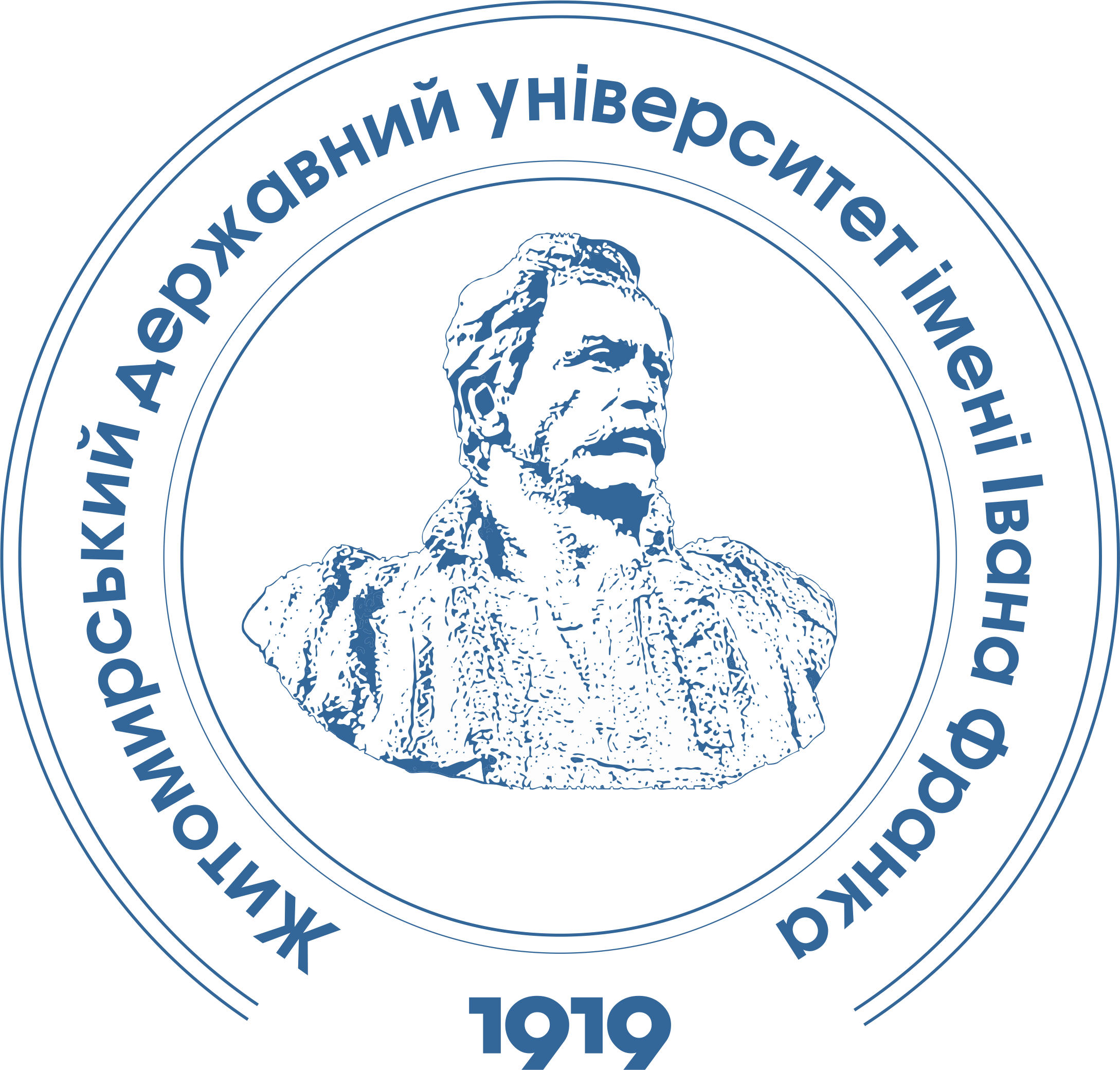 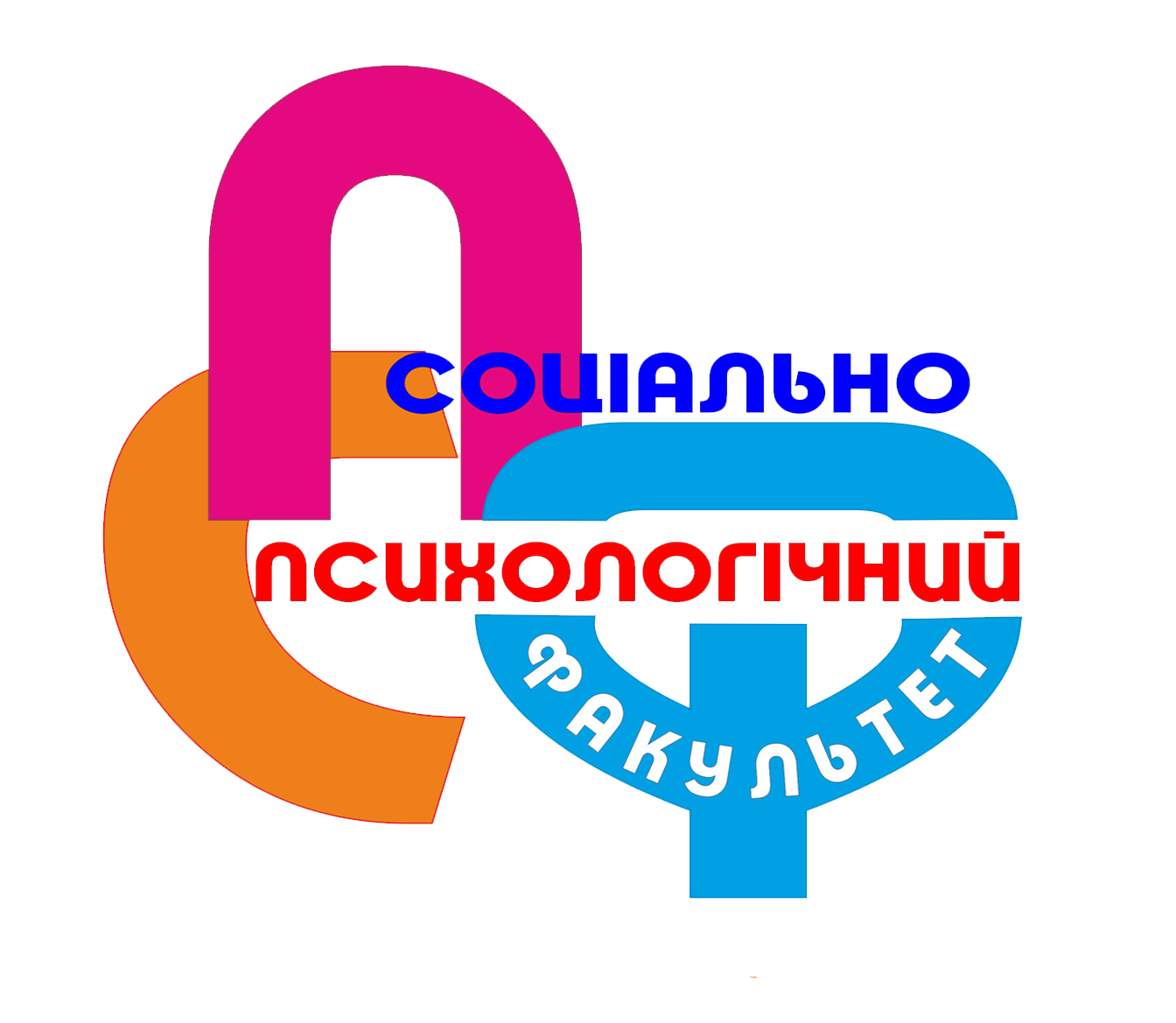 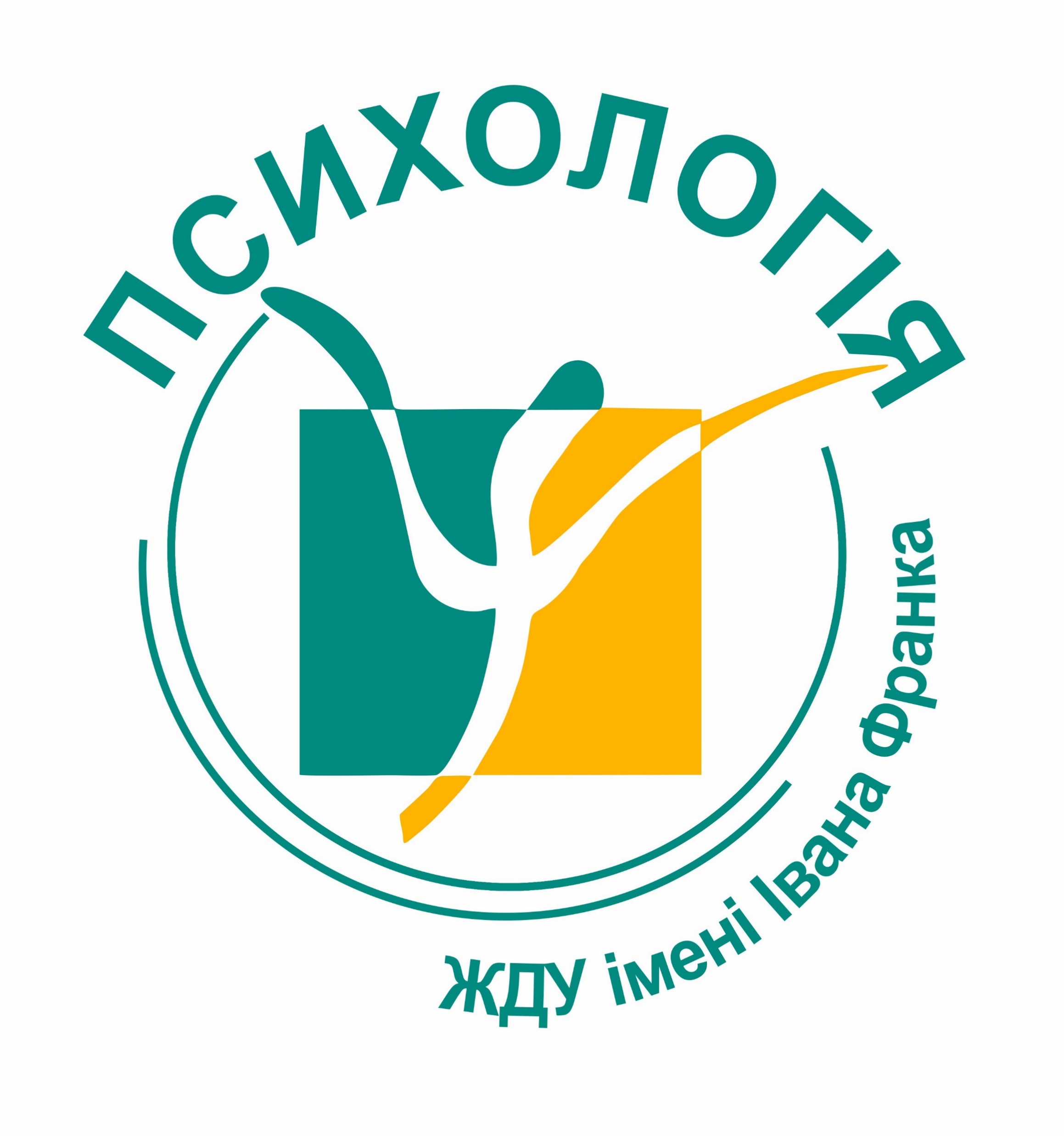 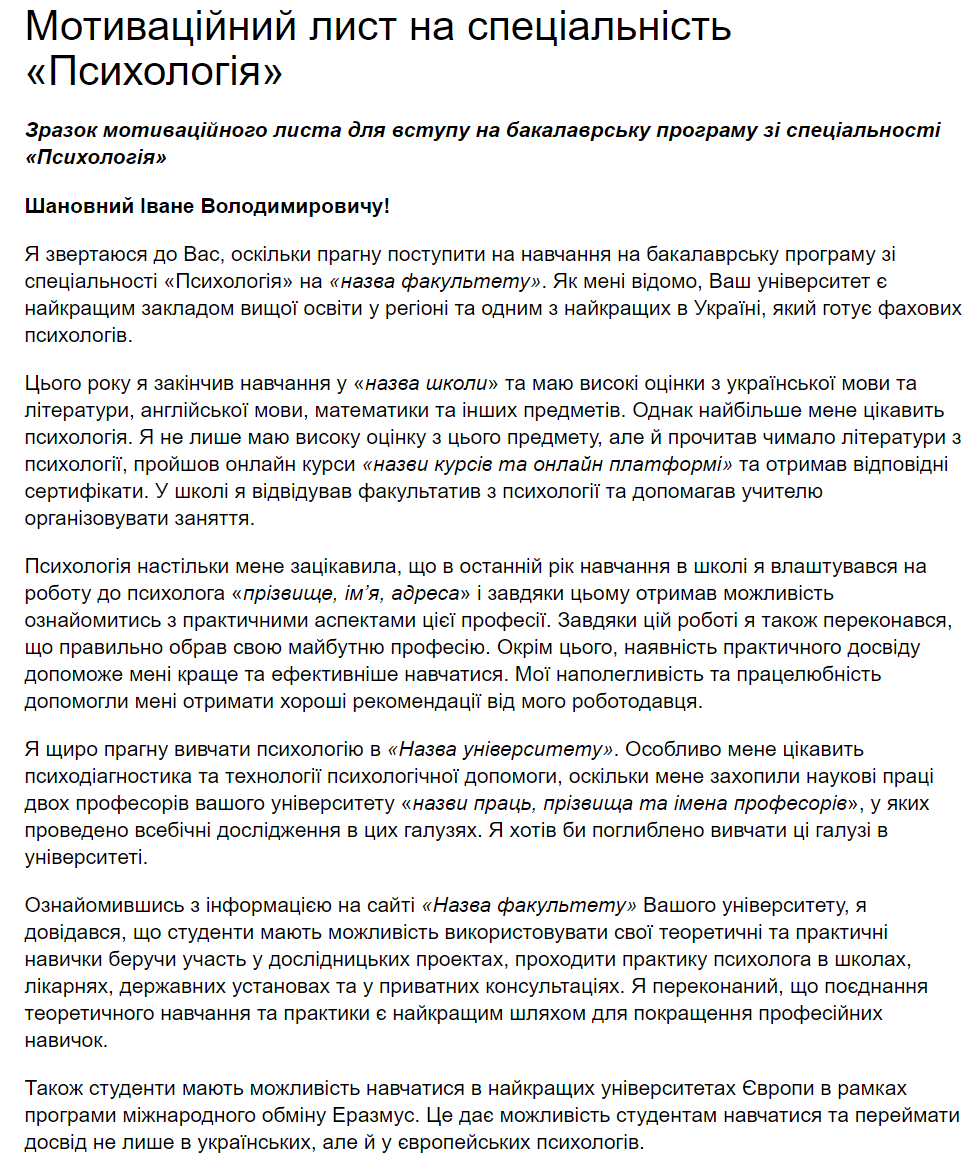 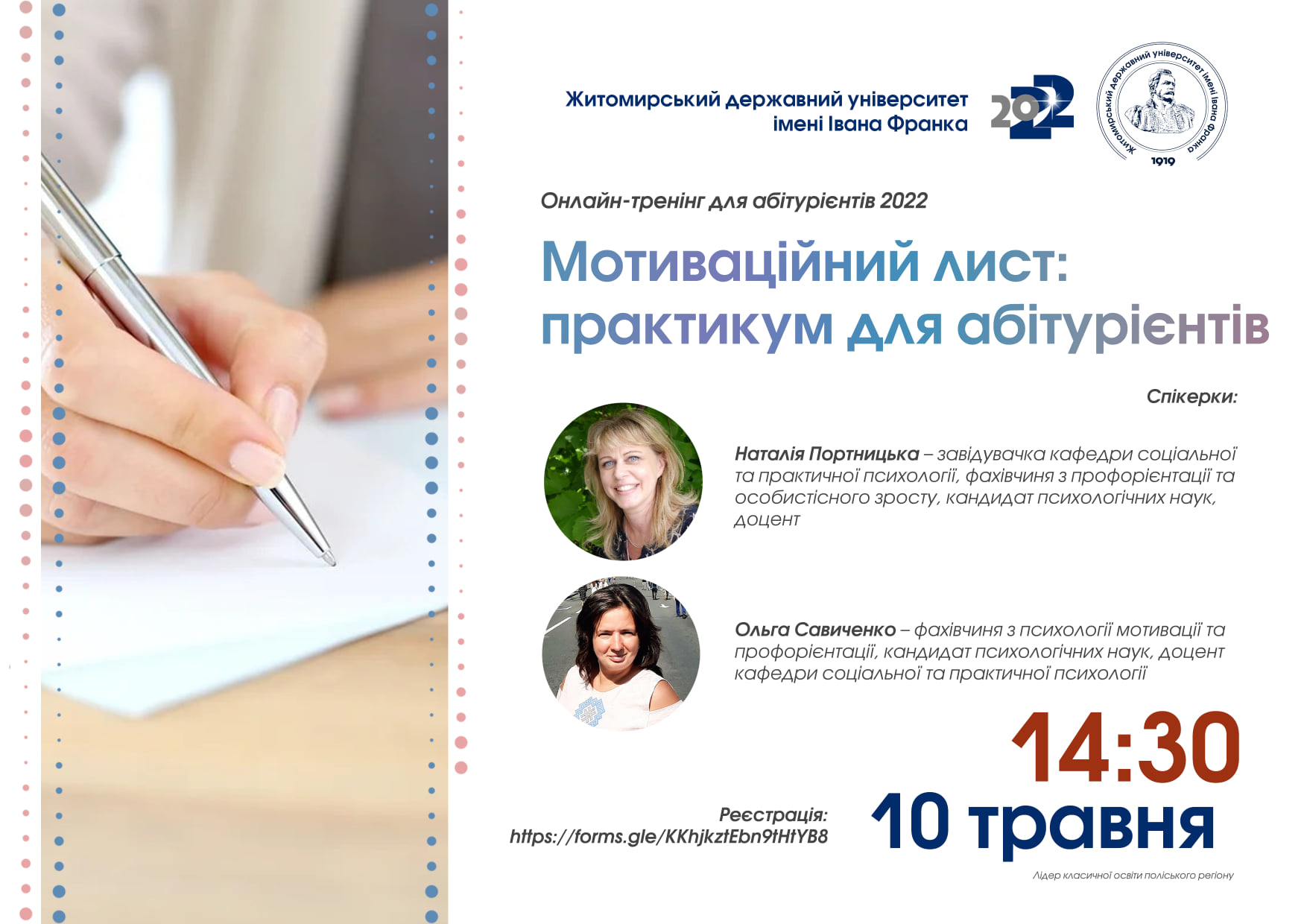 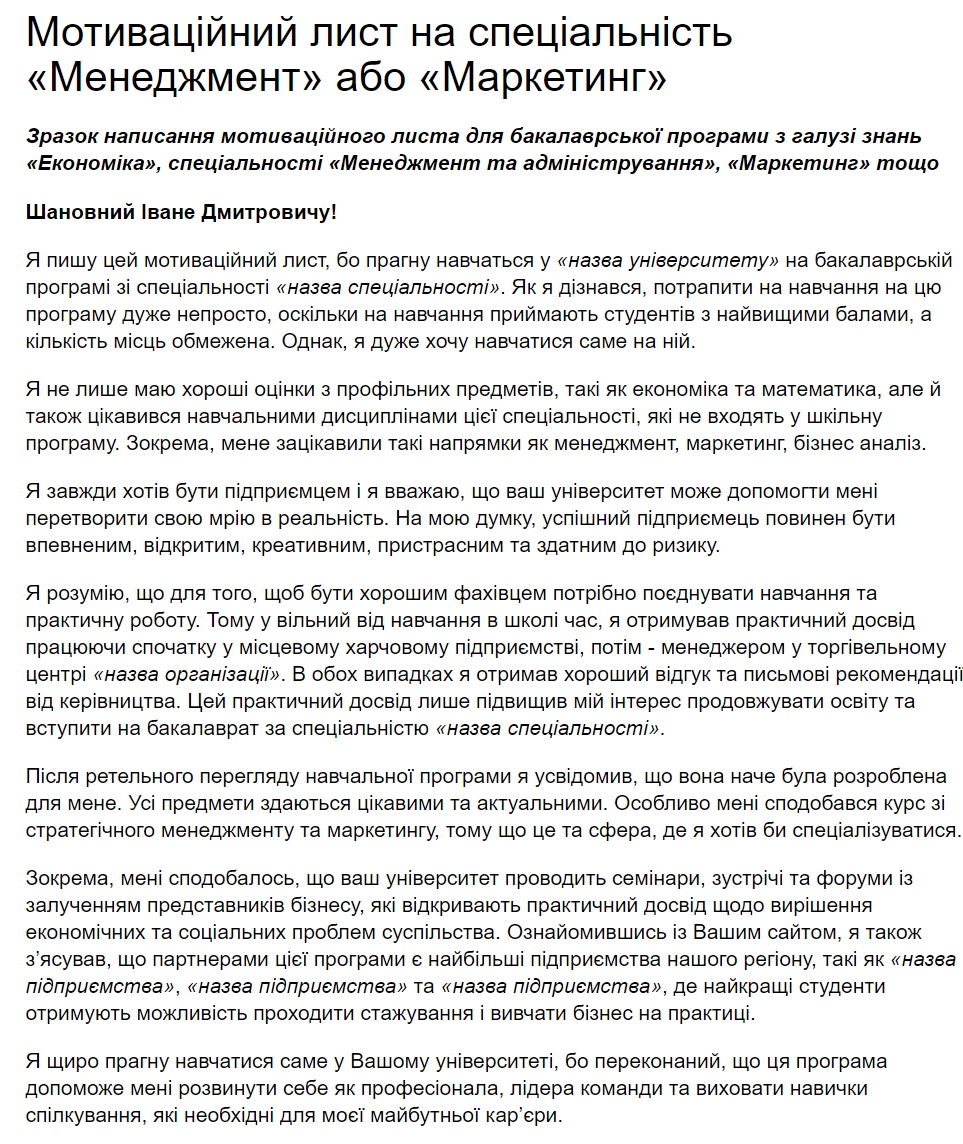 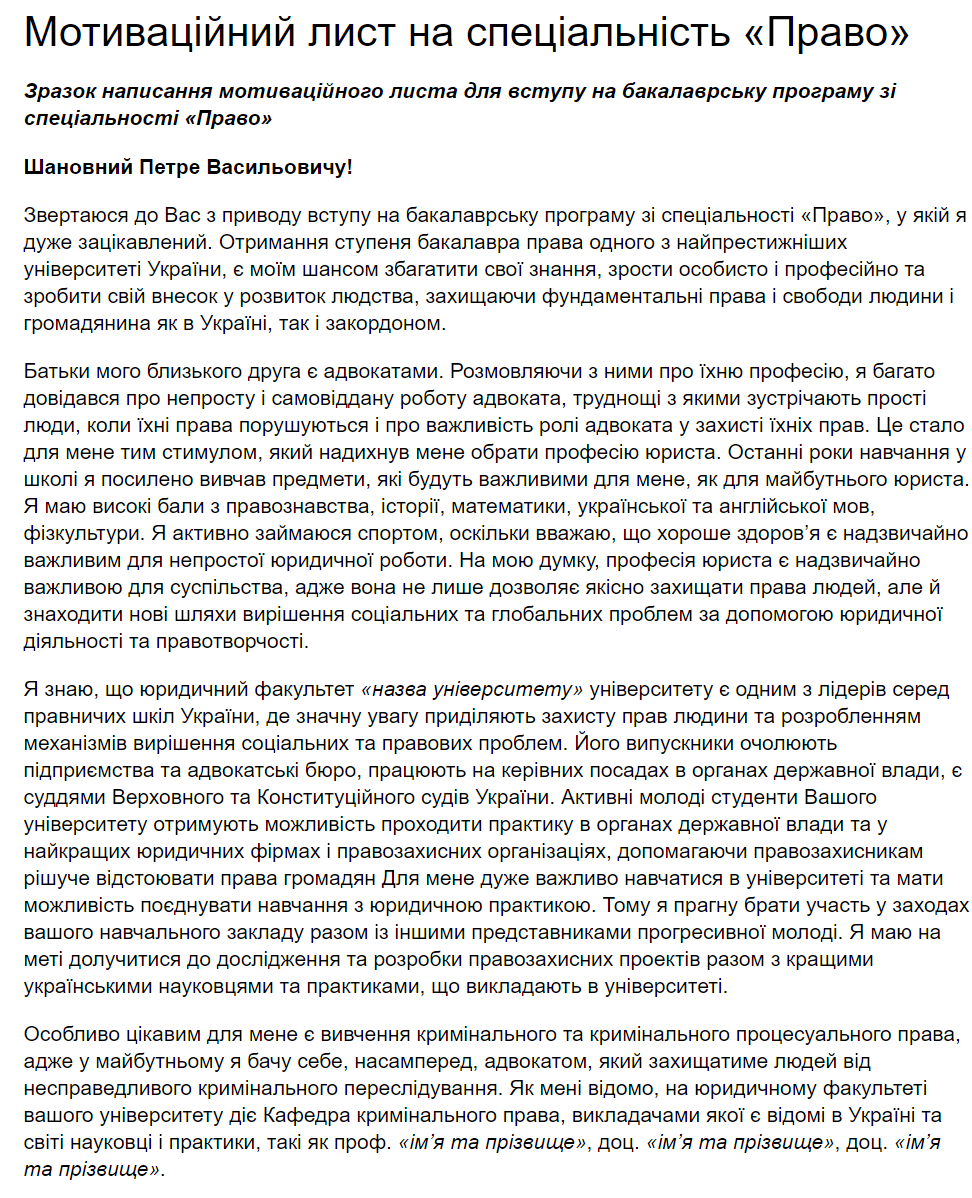 Мотиваційний лист: 
практикум для абітурієнтів:
Наталія Портницька
Ольга Савиченко
http://osvita.ua/consultations/motivation-letters/
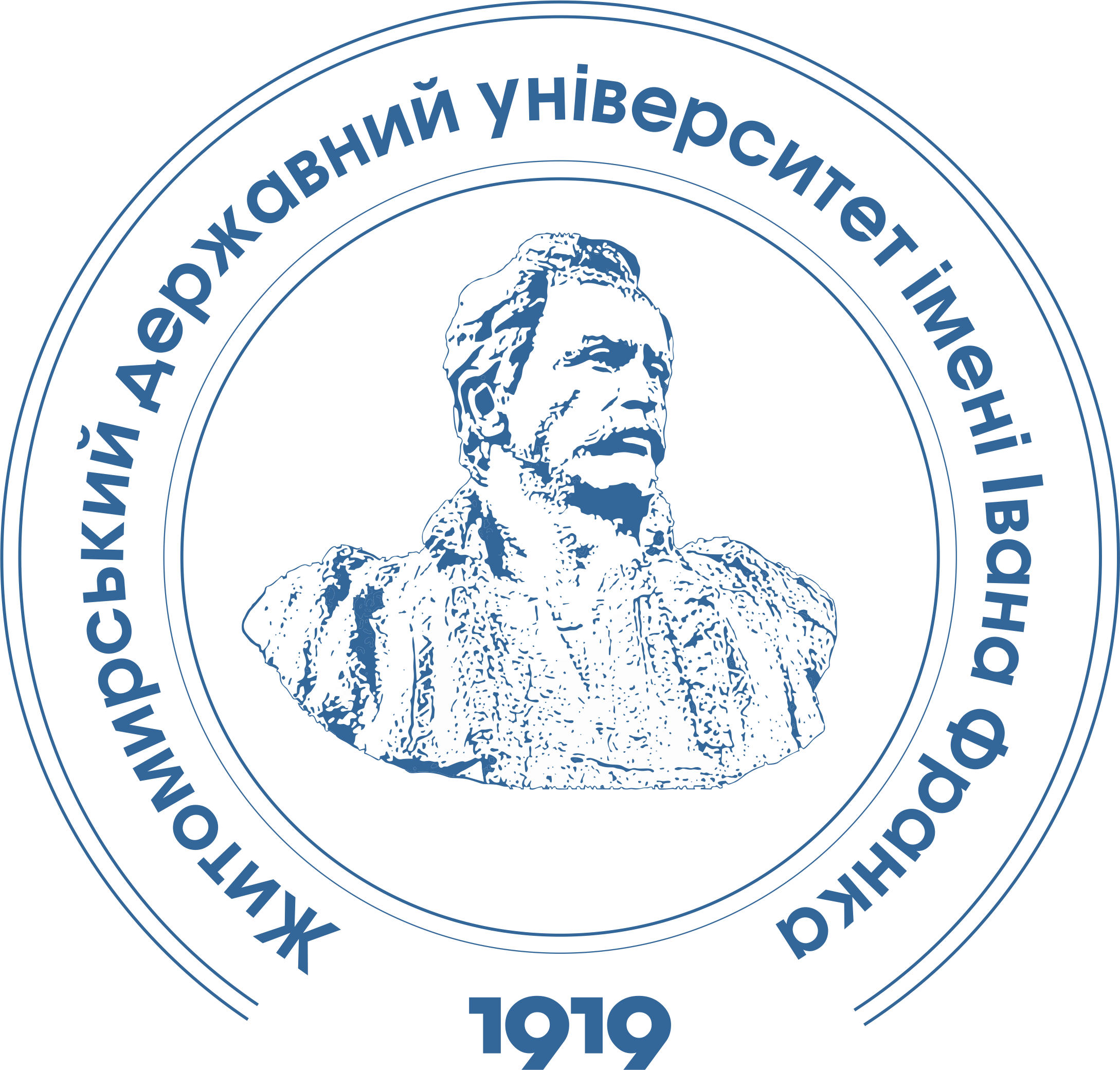 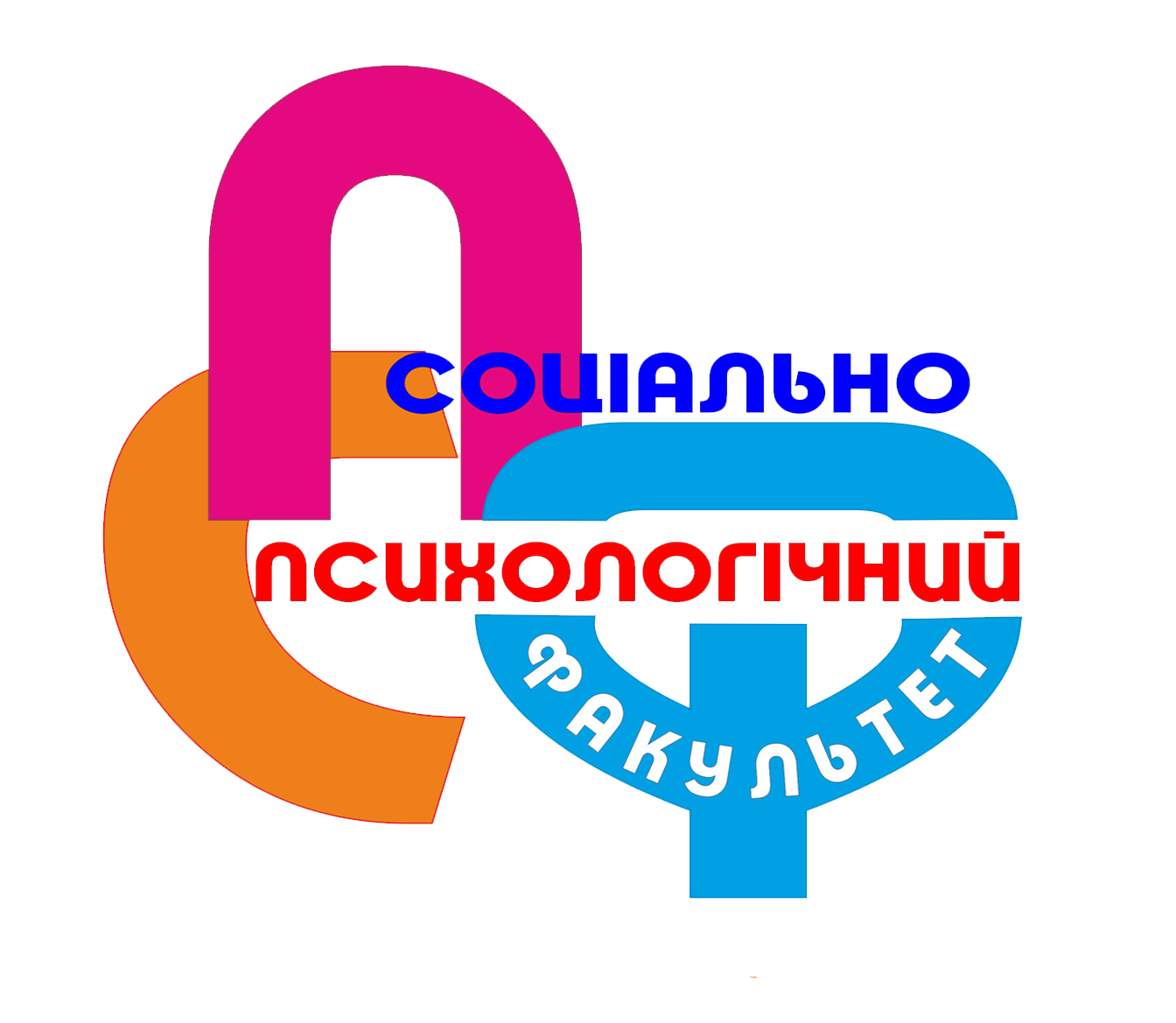 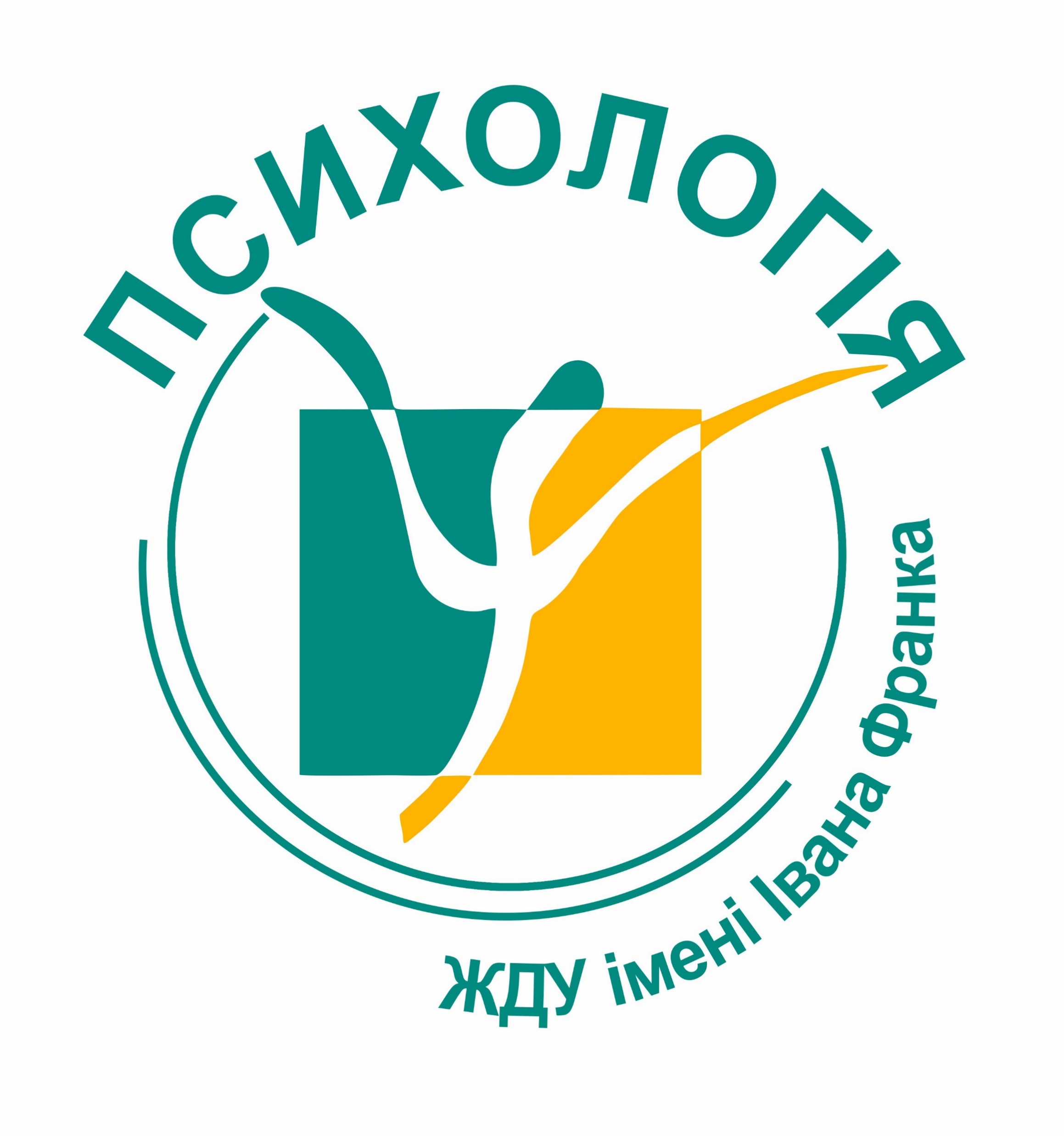 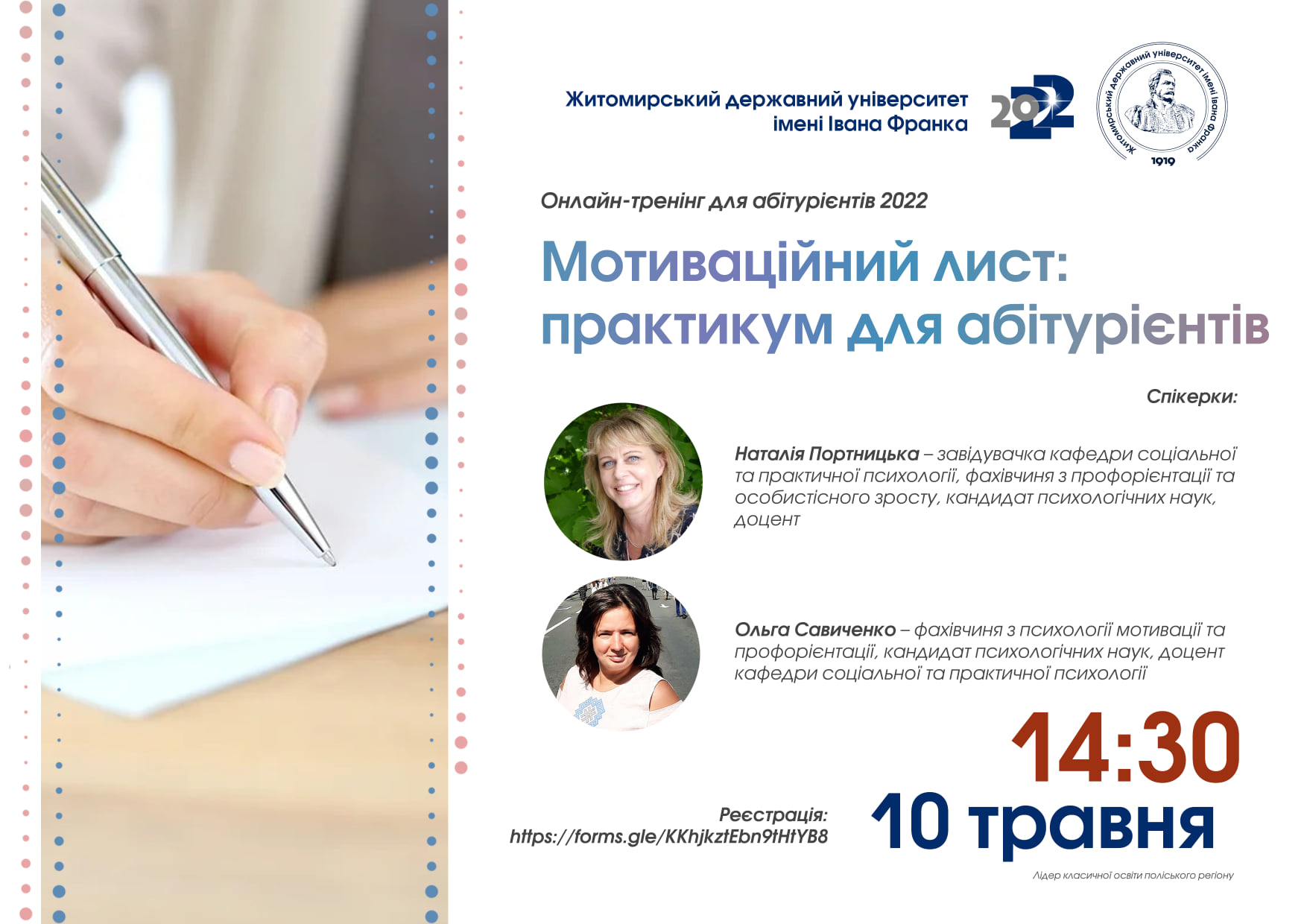 Мотиваційний лист: 
практикум для абітурієнтів:
Наталія Портницька
Ольга Савиченко
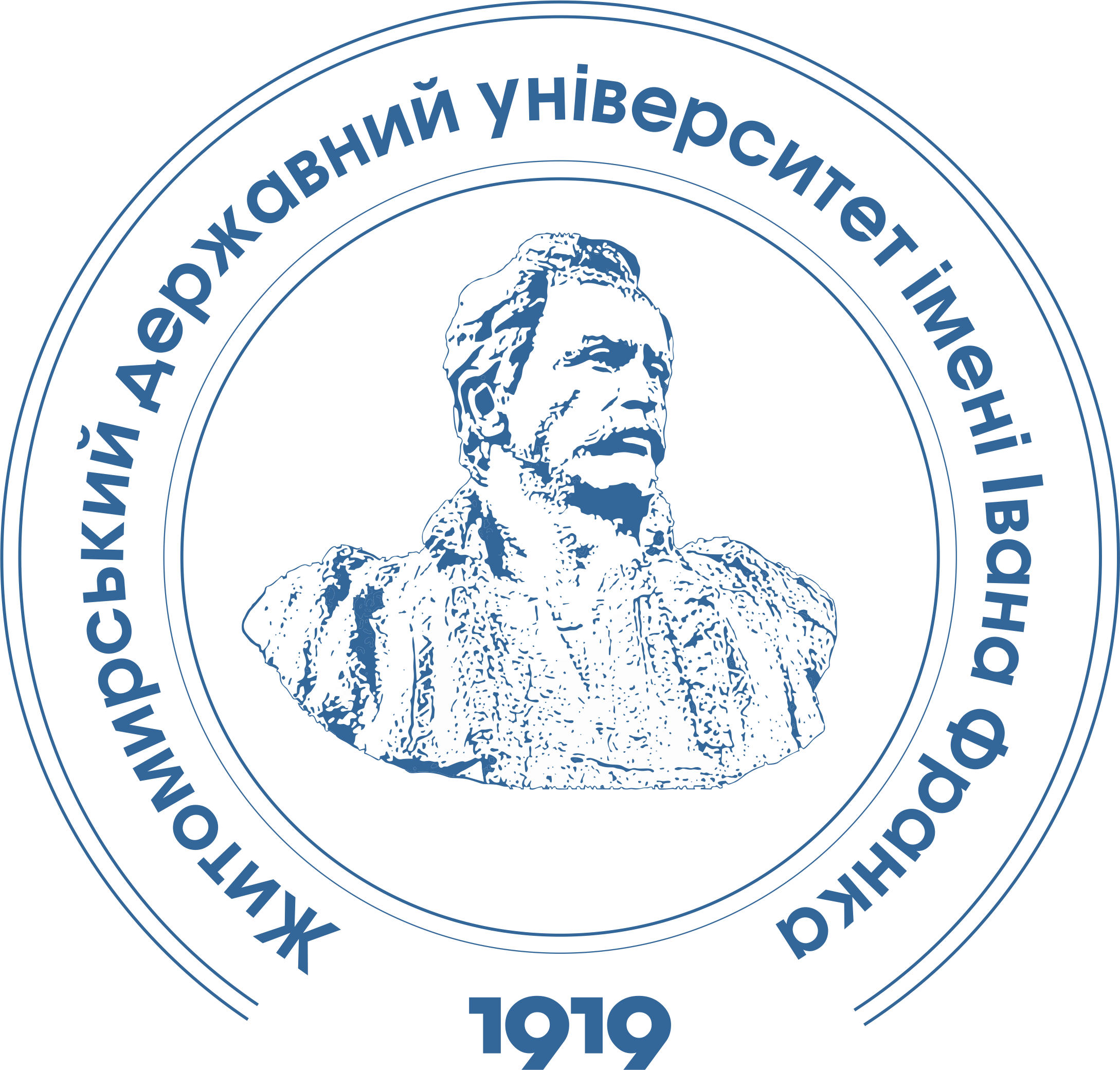 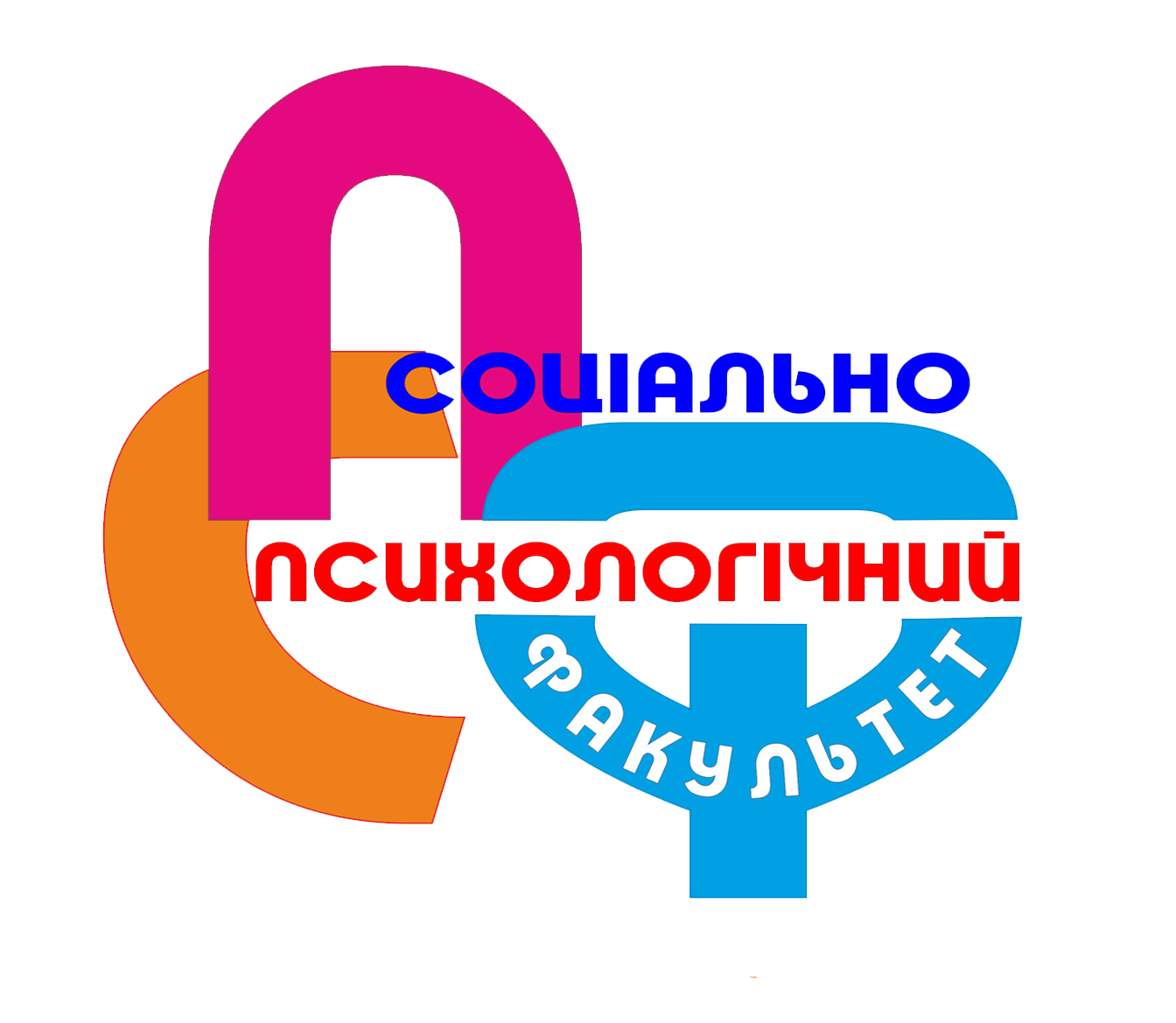 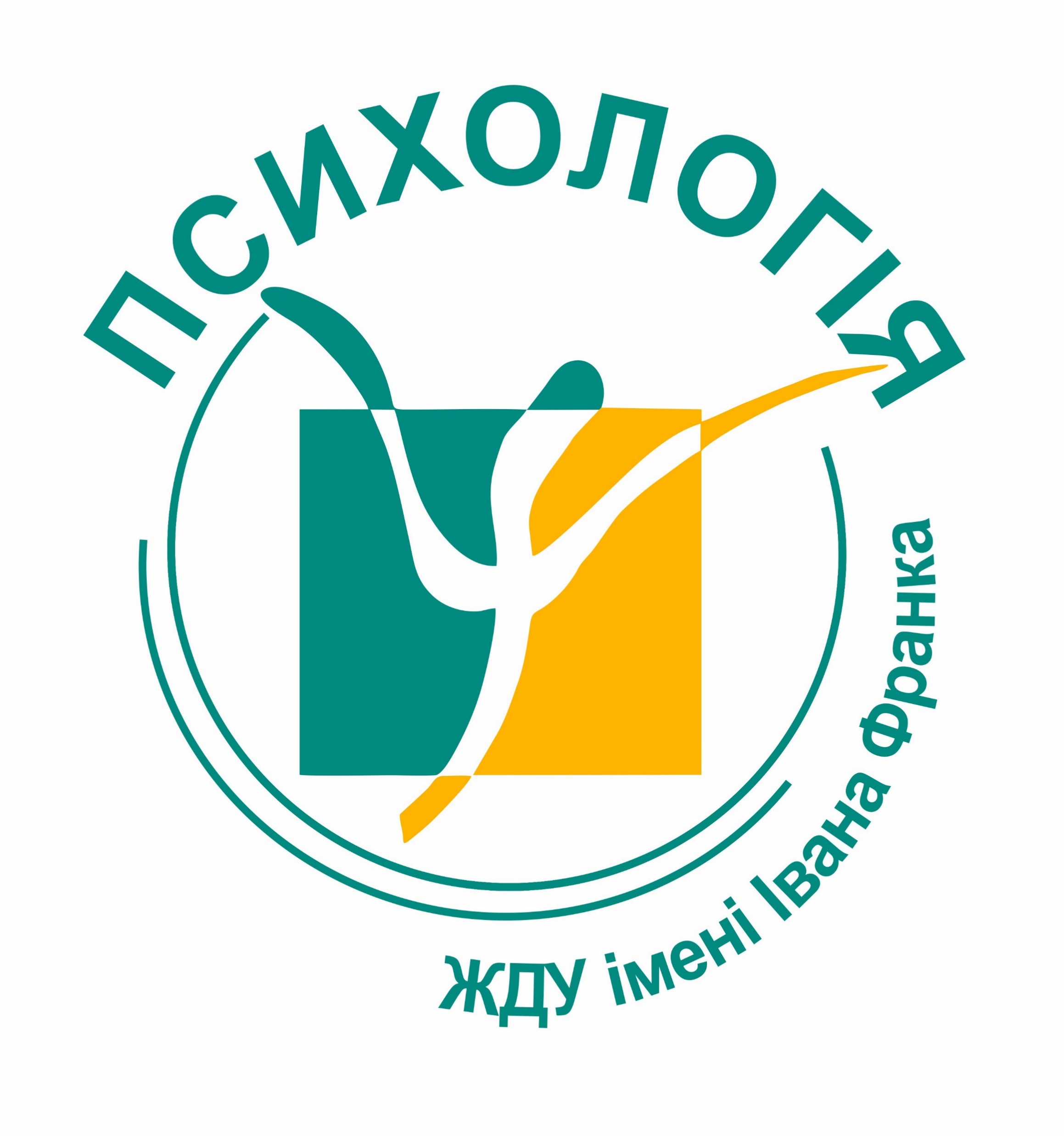 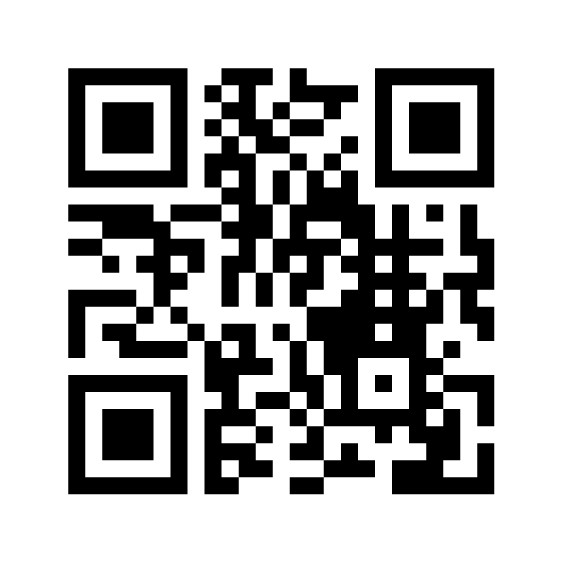 Психологія читача

перше враження
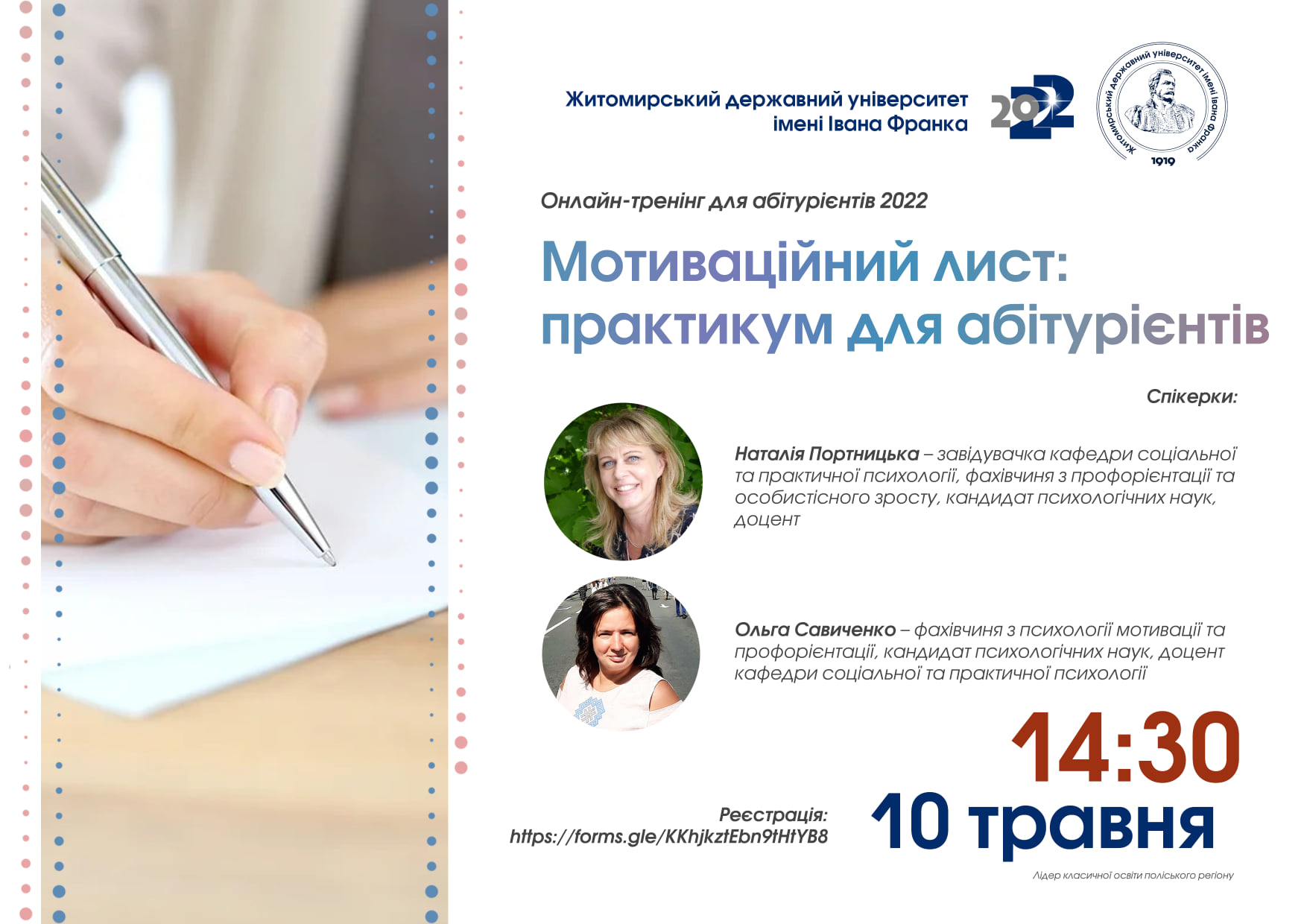 Мотиваційний лист: 
практикум для абітурієнтів:
Наталія Портницька
Ольга Савиченко
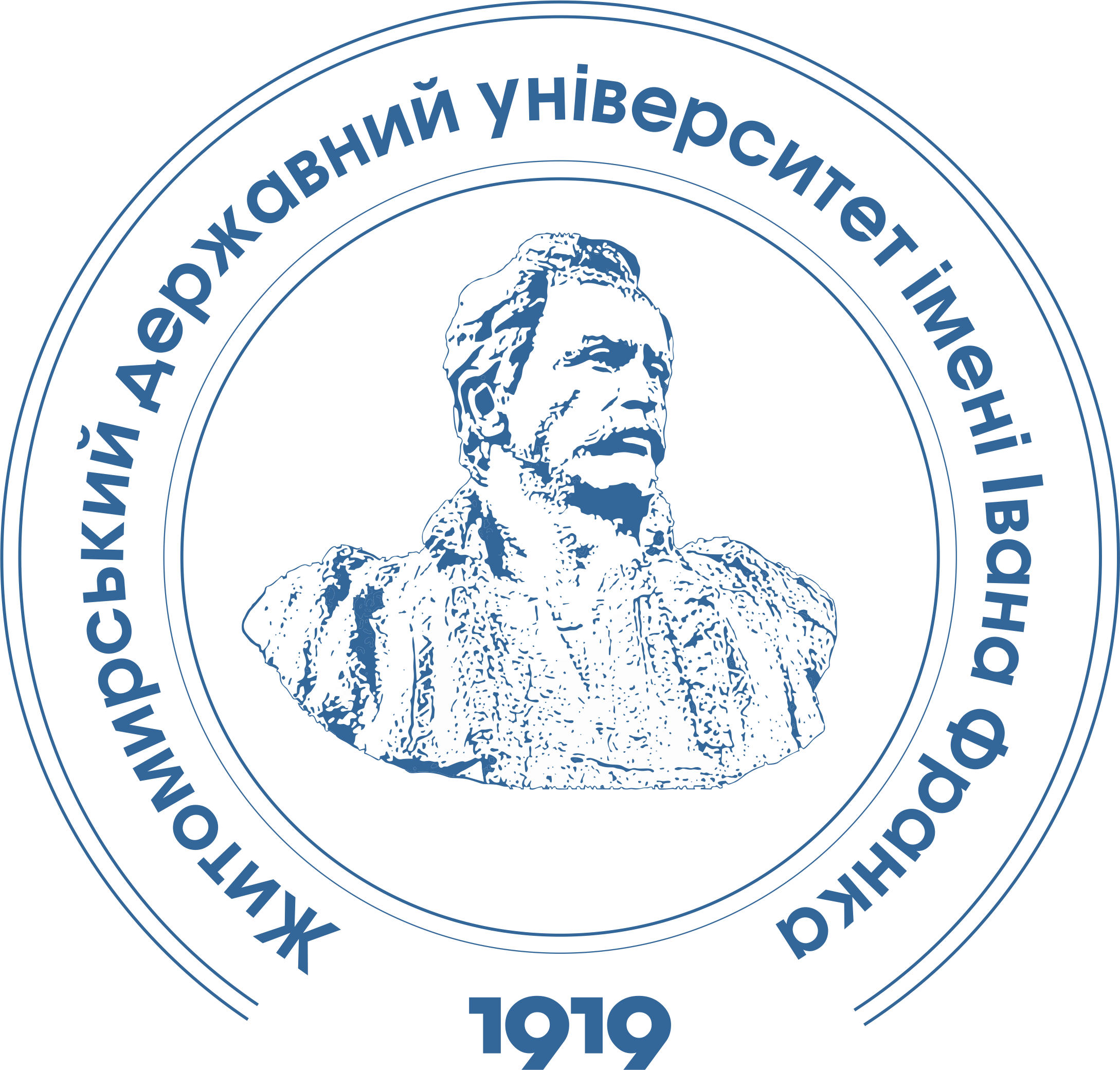 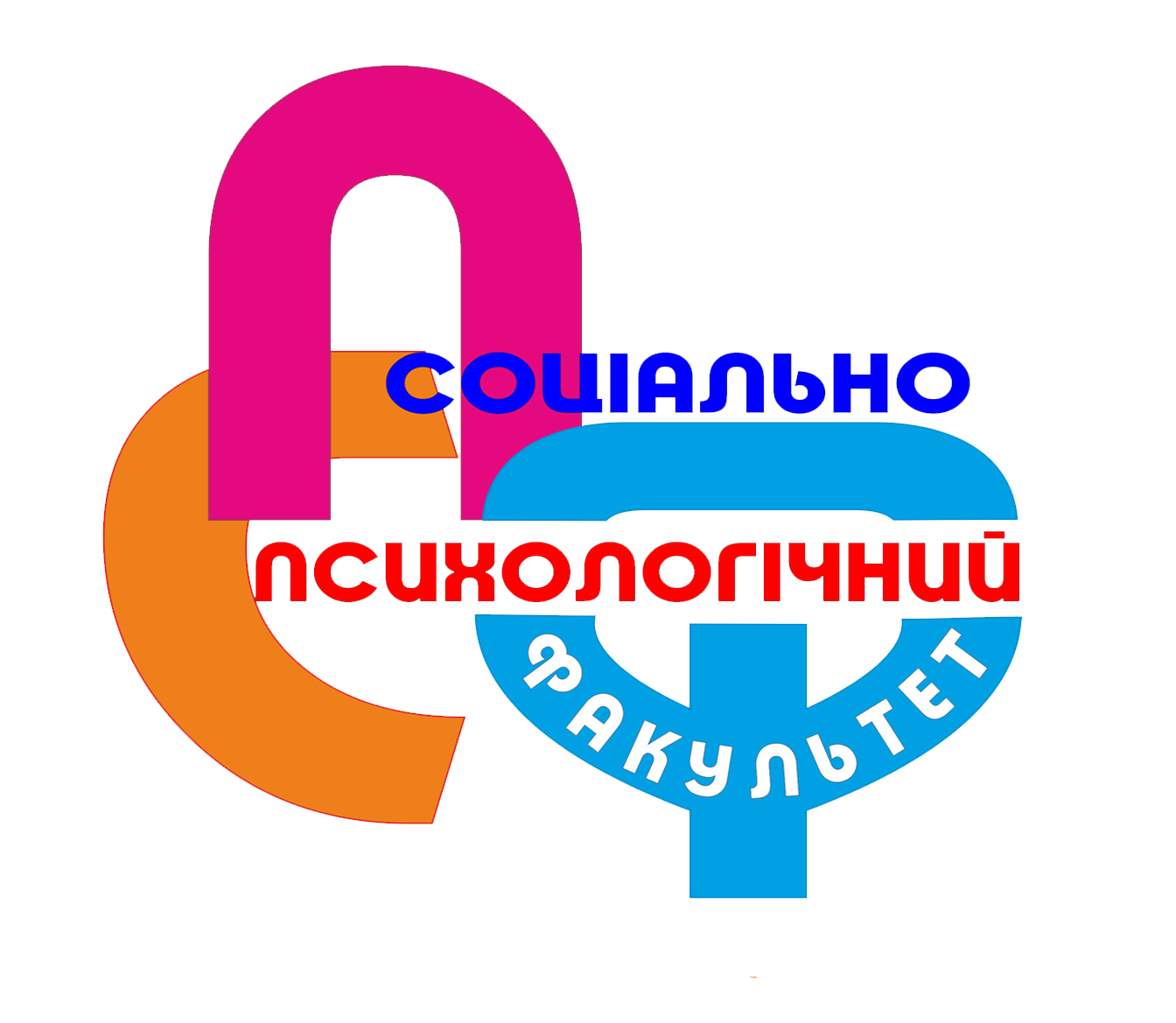 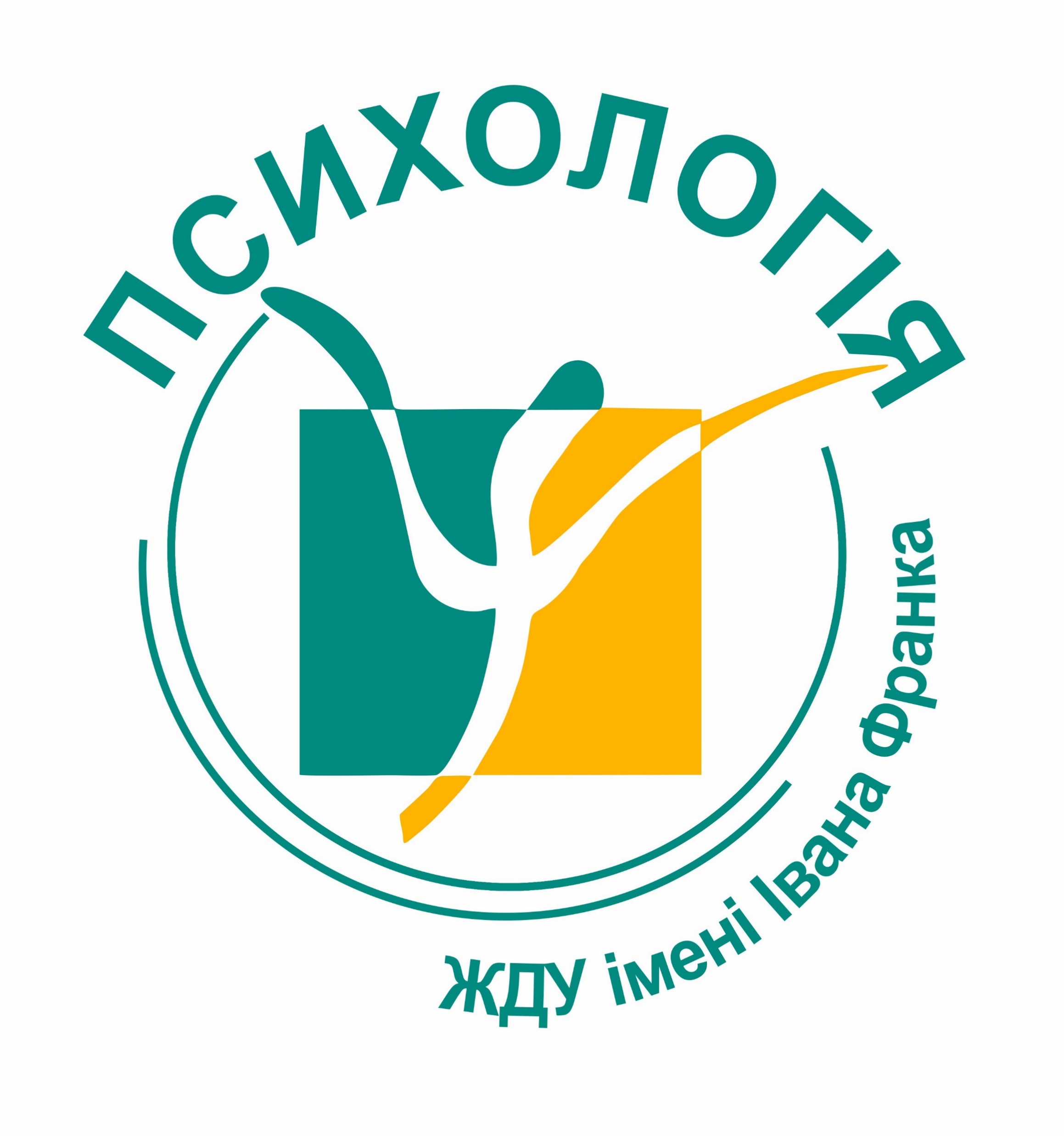 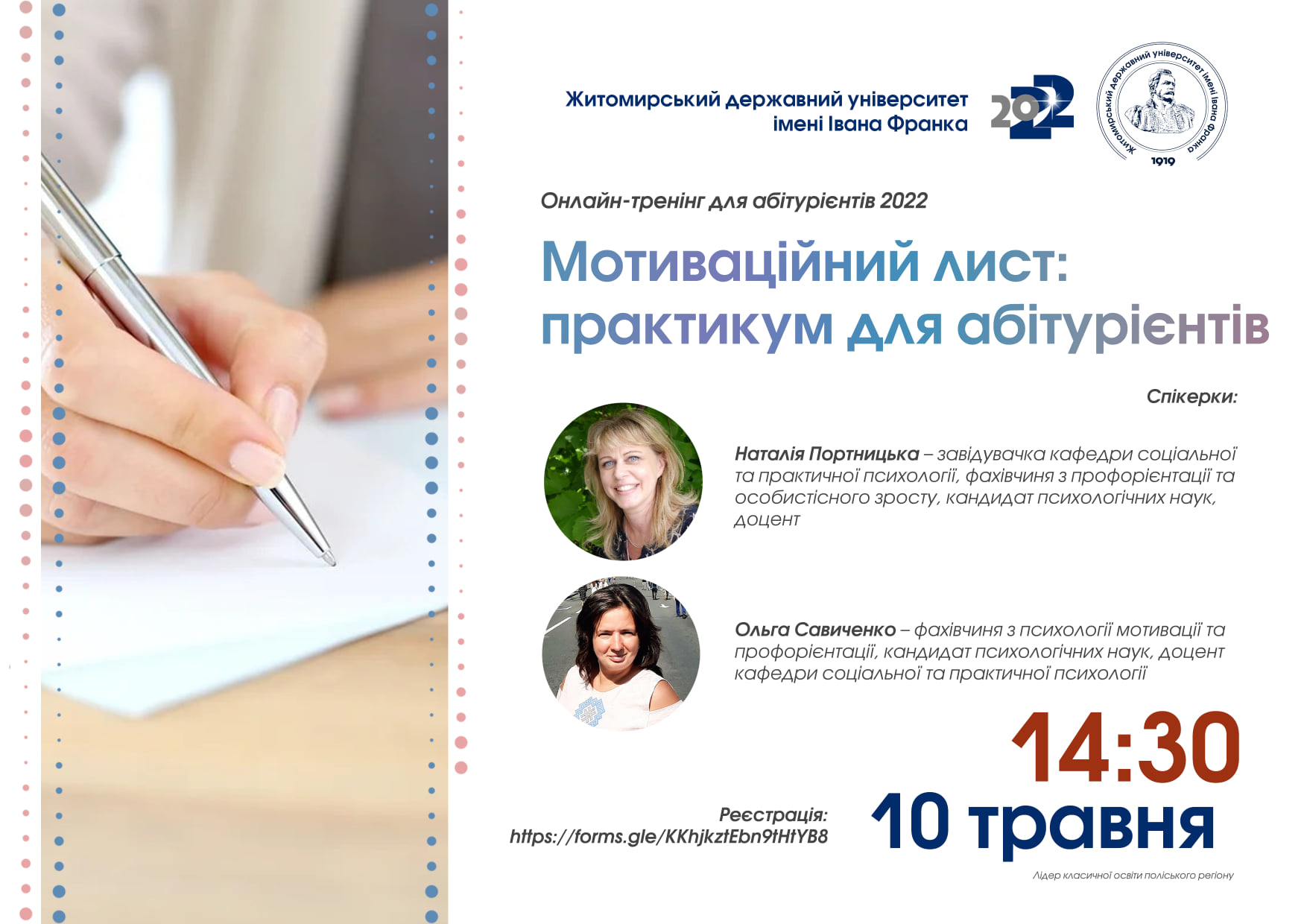 Мотиваційний лист: 
практикум для абітурієнтів:
Наталія Портницька
Ольга Савиченко
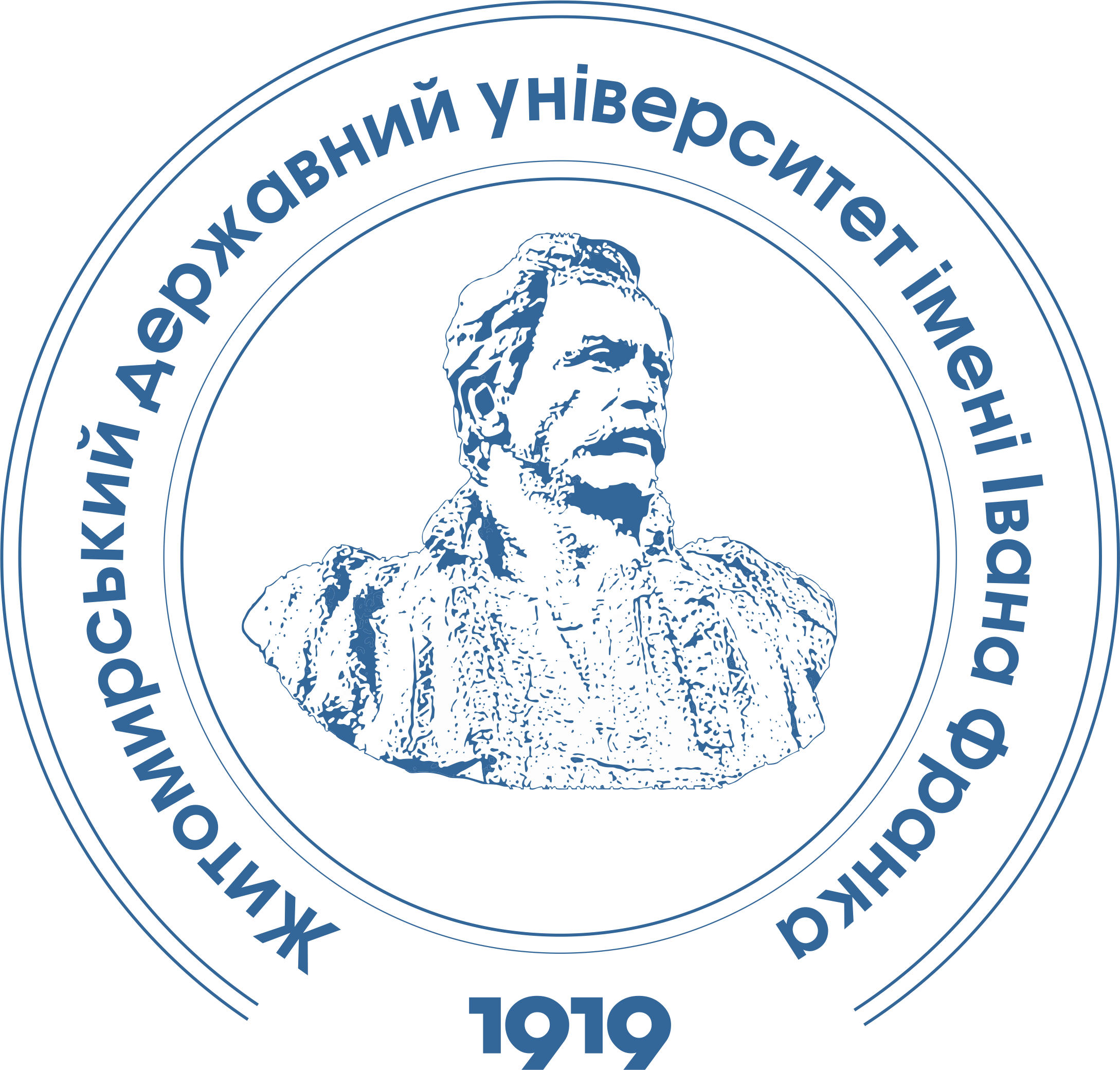 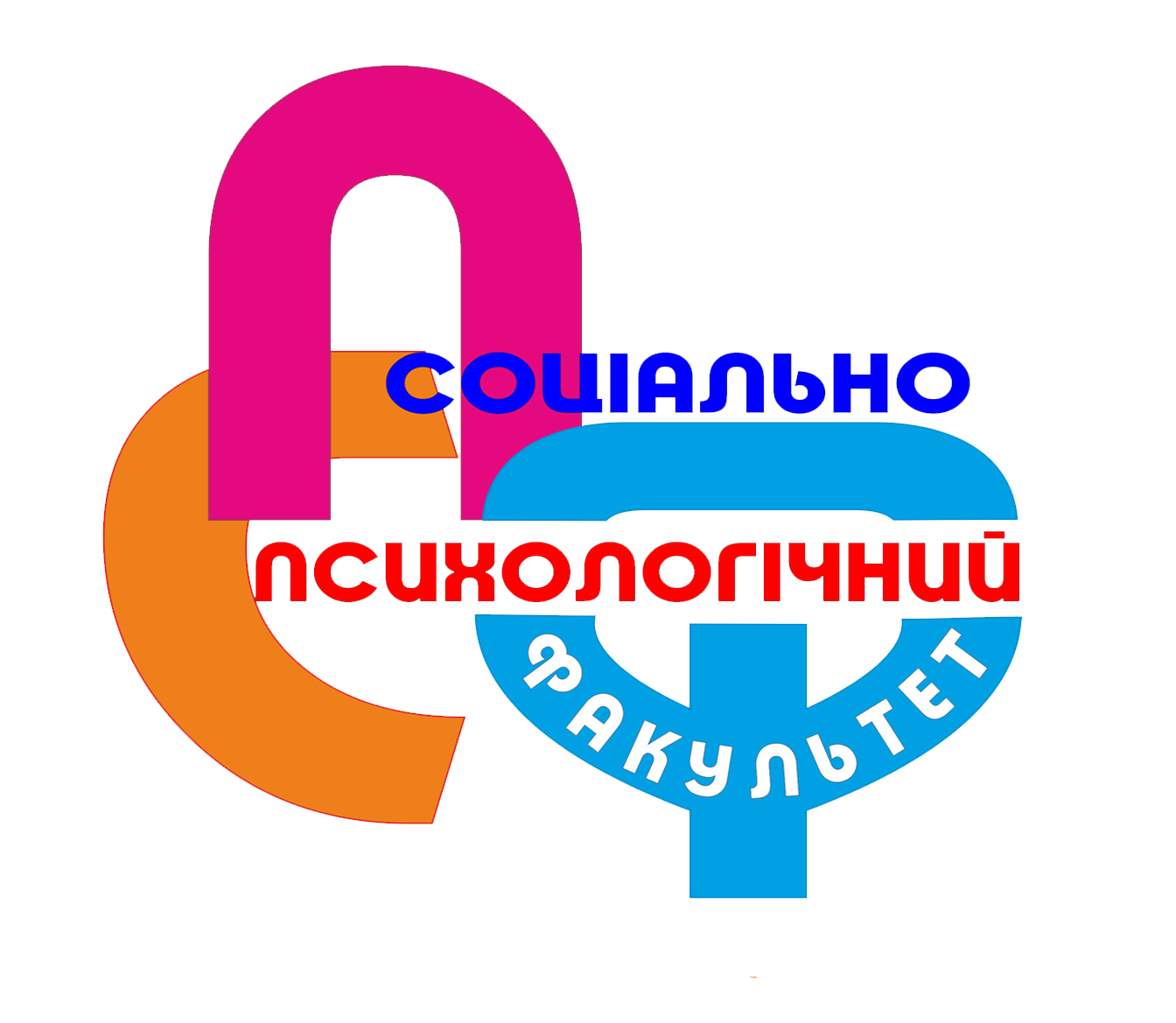 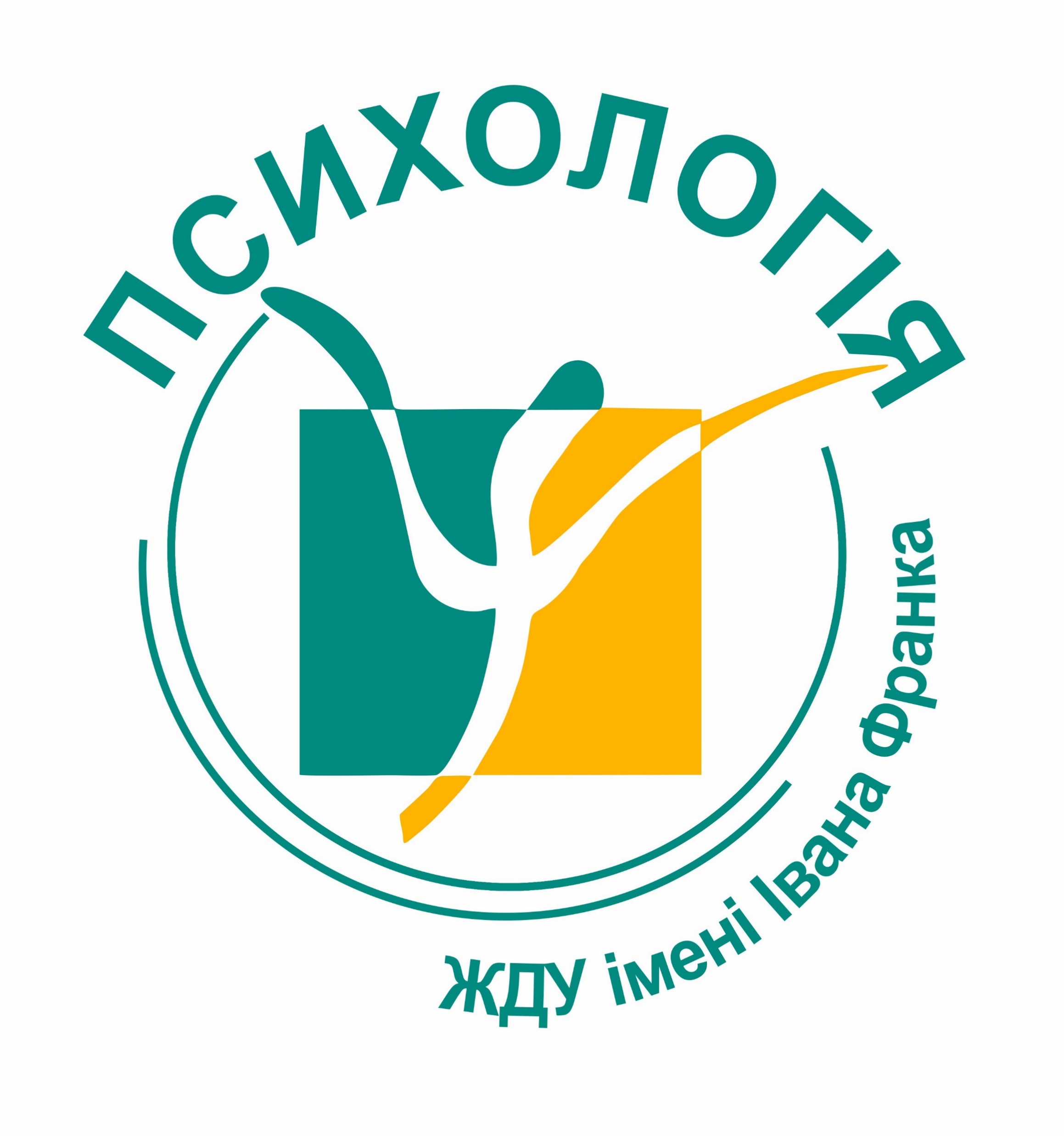 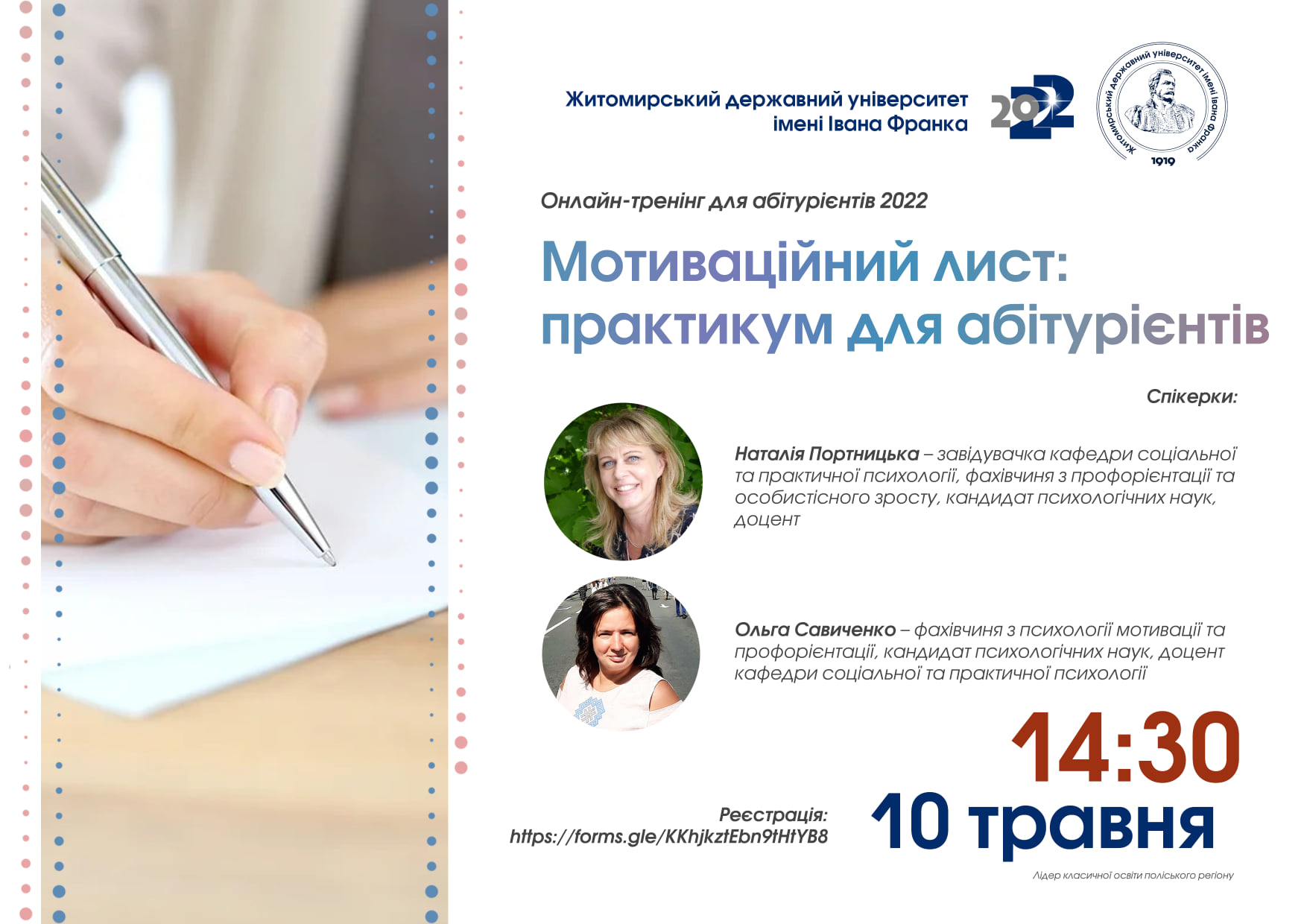 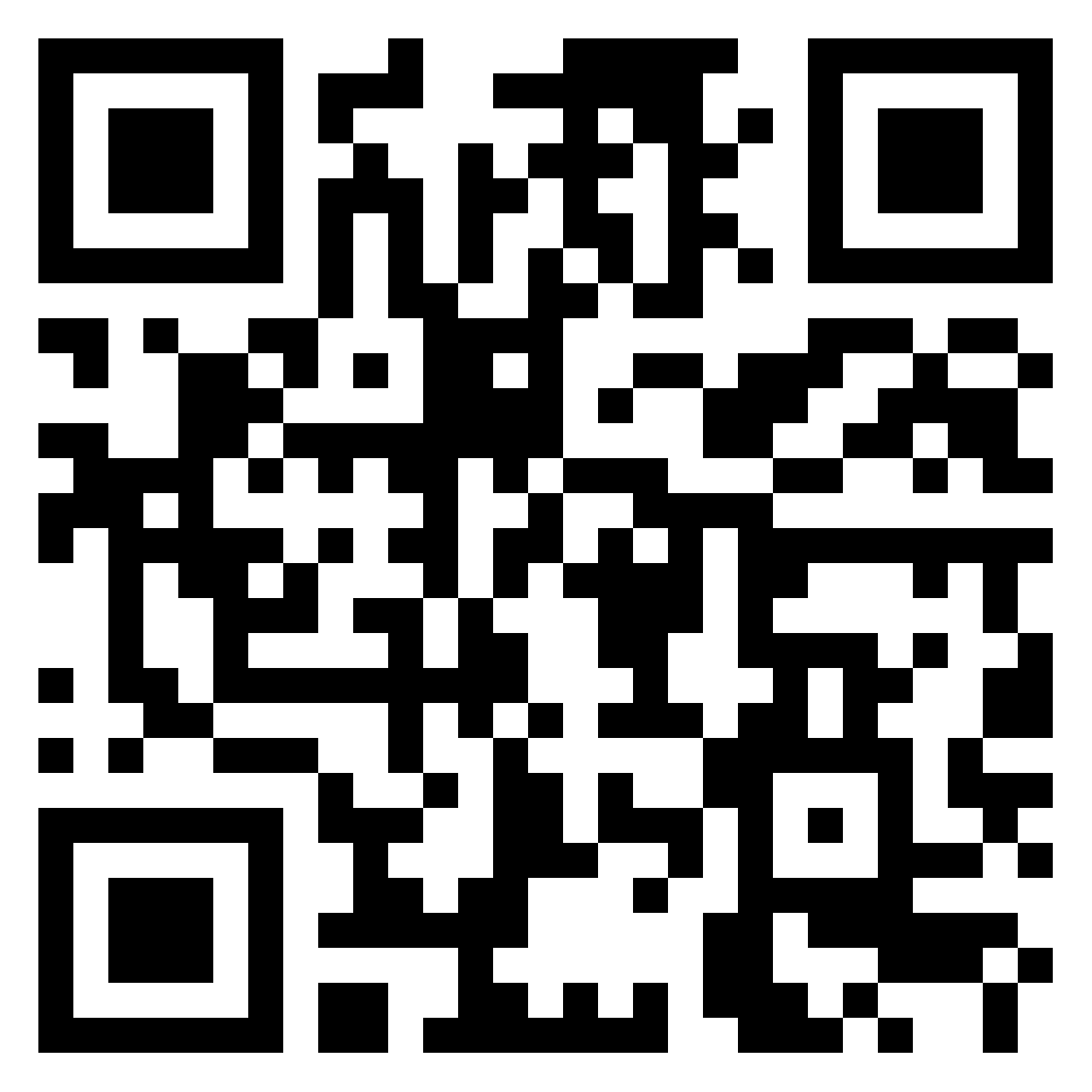 Мотиваційний лист: 
практикум для абітурієнтів:
Наталія Портницька
Ольга Савиченко
Ректору 
Житомирського державного університету імені Івана Франка професору Киричук Г.Є. 
Петренка Віктора Леонідовича
м.Житомир, вул. Київська, 524, кв.41 
Тел. +380971100234
E-mail: petrenkovictor@gmail.com

Мотиваційний лист
Шановні пані ректорко, члени конкурсної комісії, викладачі університету.
Цим листом звертаюся до вас щодо вступу до Житомирського державного університету імені Івана Франка для здобуття першого (бакалаврського) рівня вищої освіти за спеціальністю «Психологія».  Спонукало до цього мене прагнення навчитися надавати психологічну допомогу людям, що мають труднощі з психічним здоров'ям. На майстер-класі, що проводився в університеті до Дня психолога, мені вдалося оволодіти окремими техніками самодопомоги, які вийшло також використати, допомагаючи у волонтерському штабі.   



Основна частина




Насамкінець хочу запевнити, що не лише хочу навчатися в ЖДУ, але й почуваюся цілком готовим докладати зусиль до освоєння майбутньої професії. Сподіваюся, отримати шанс довести це та стати хорошим фахівцем.
З повагою
Віктор Петренко
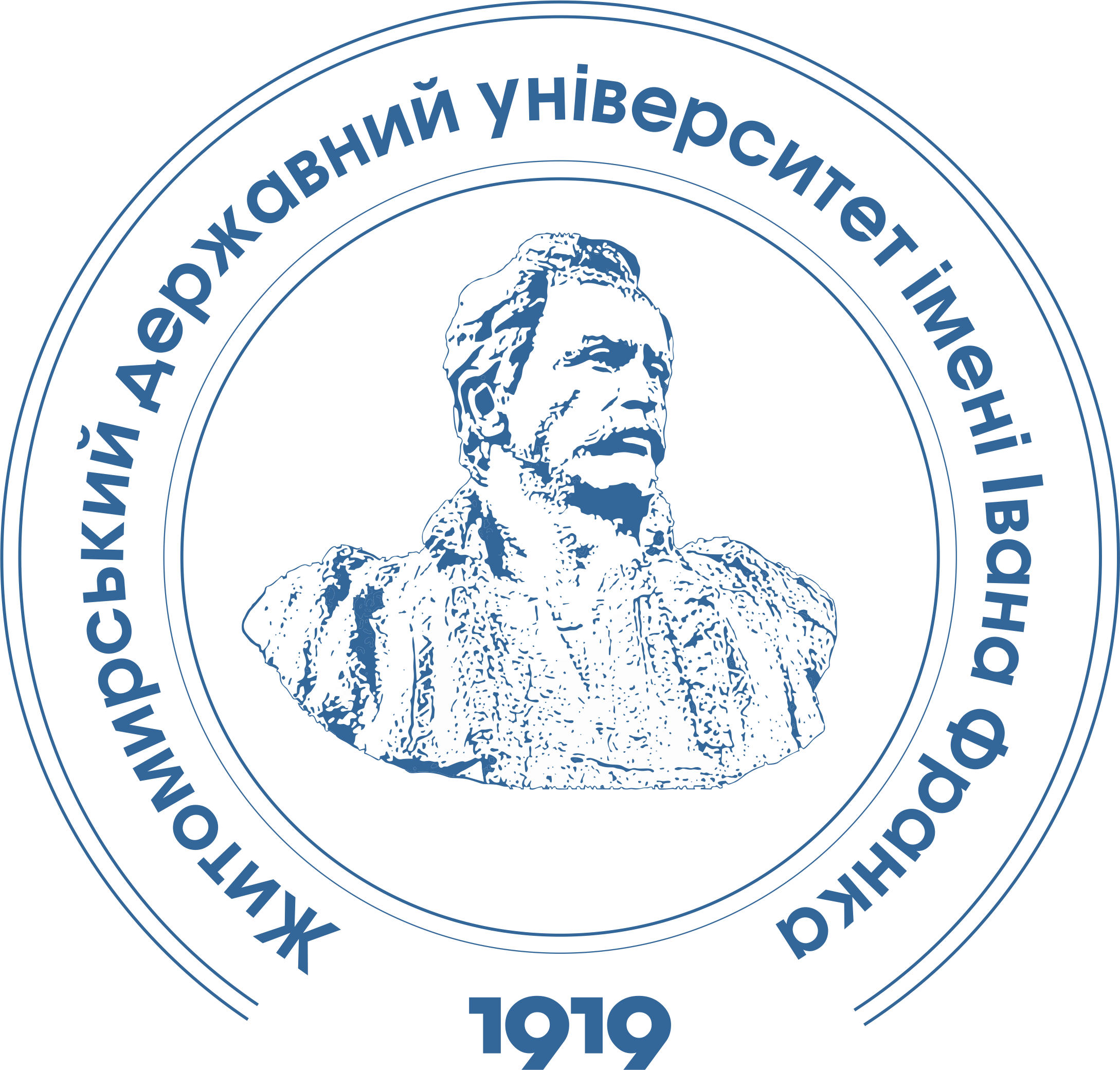 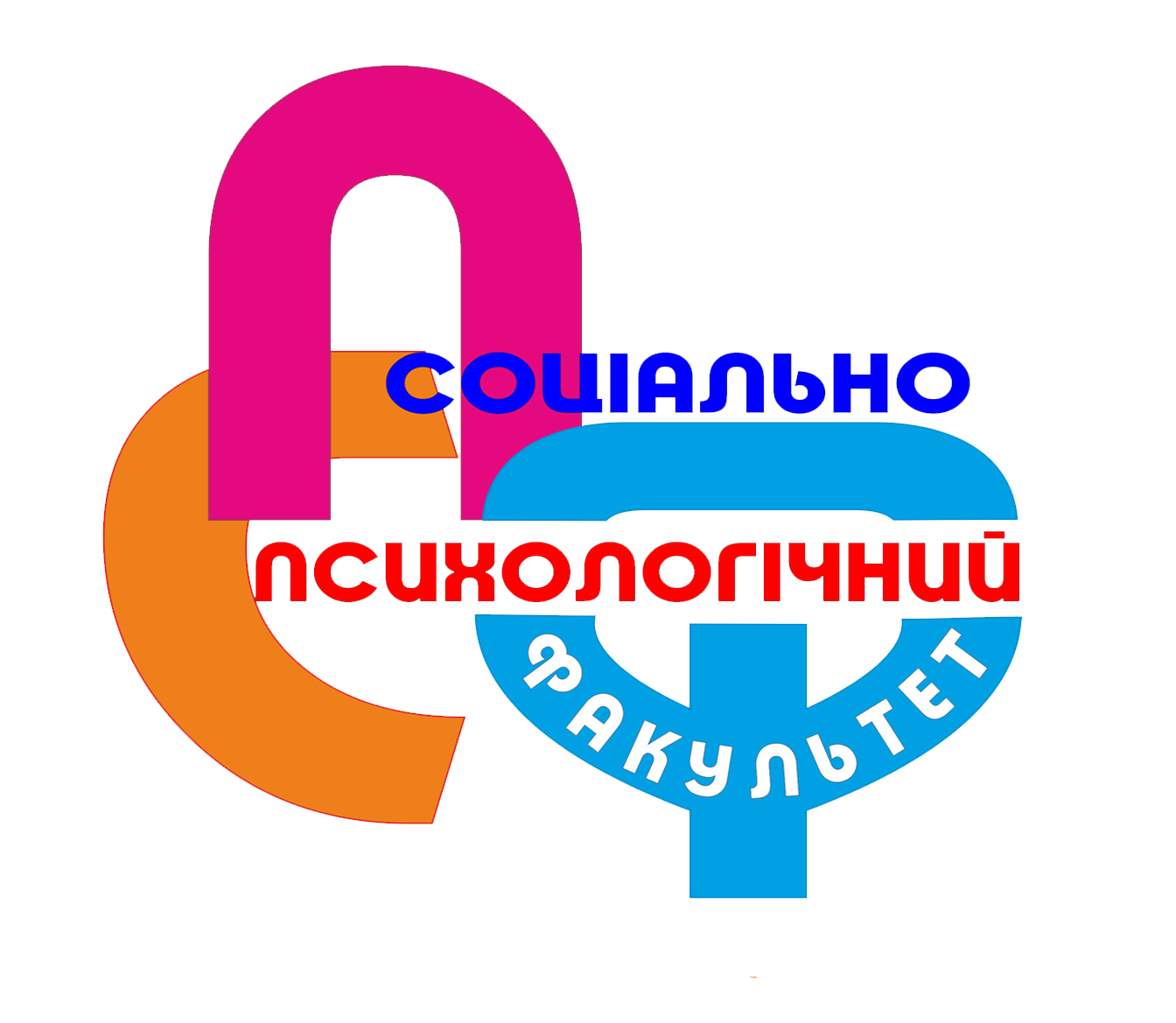 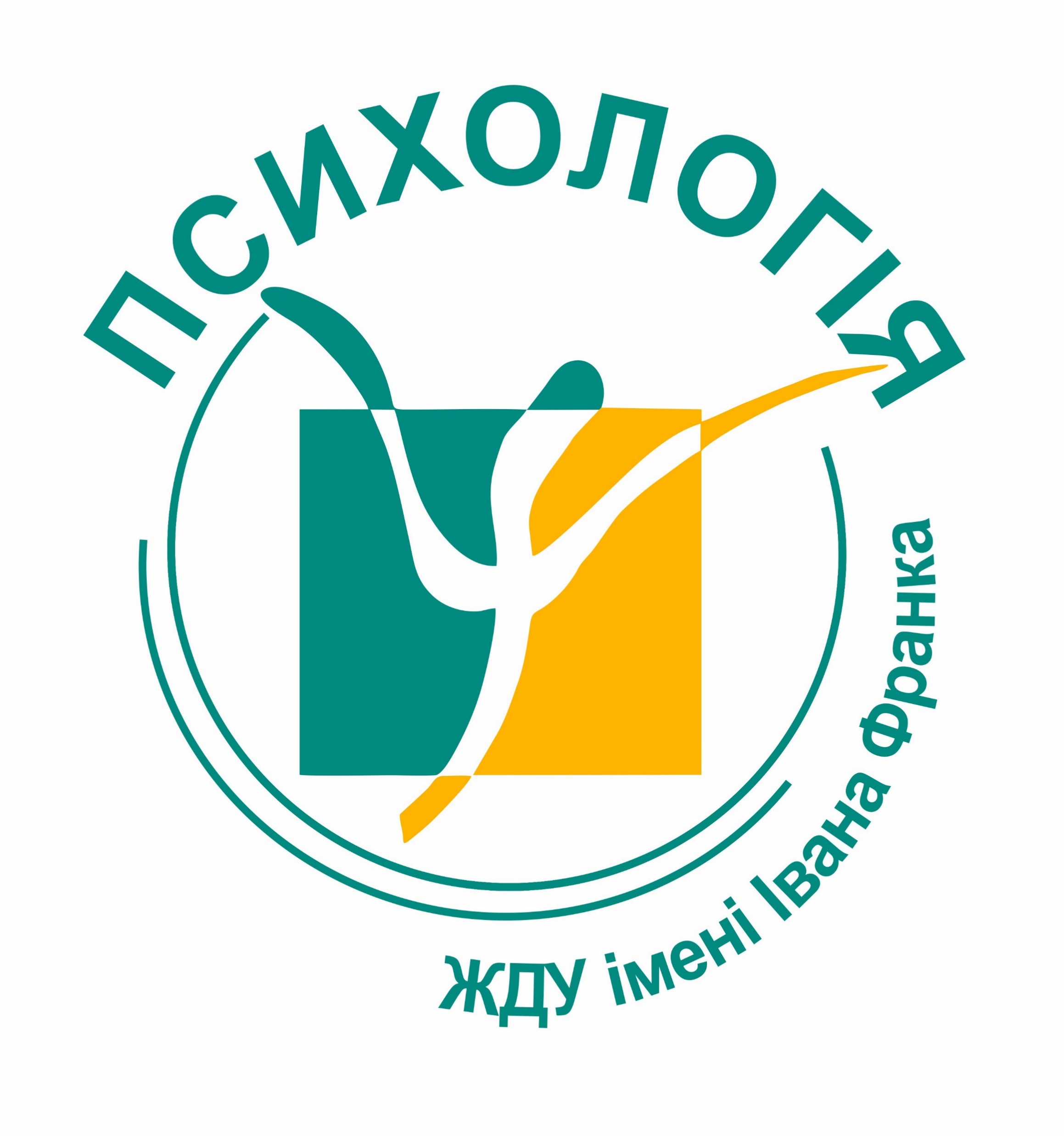 шапка
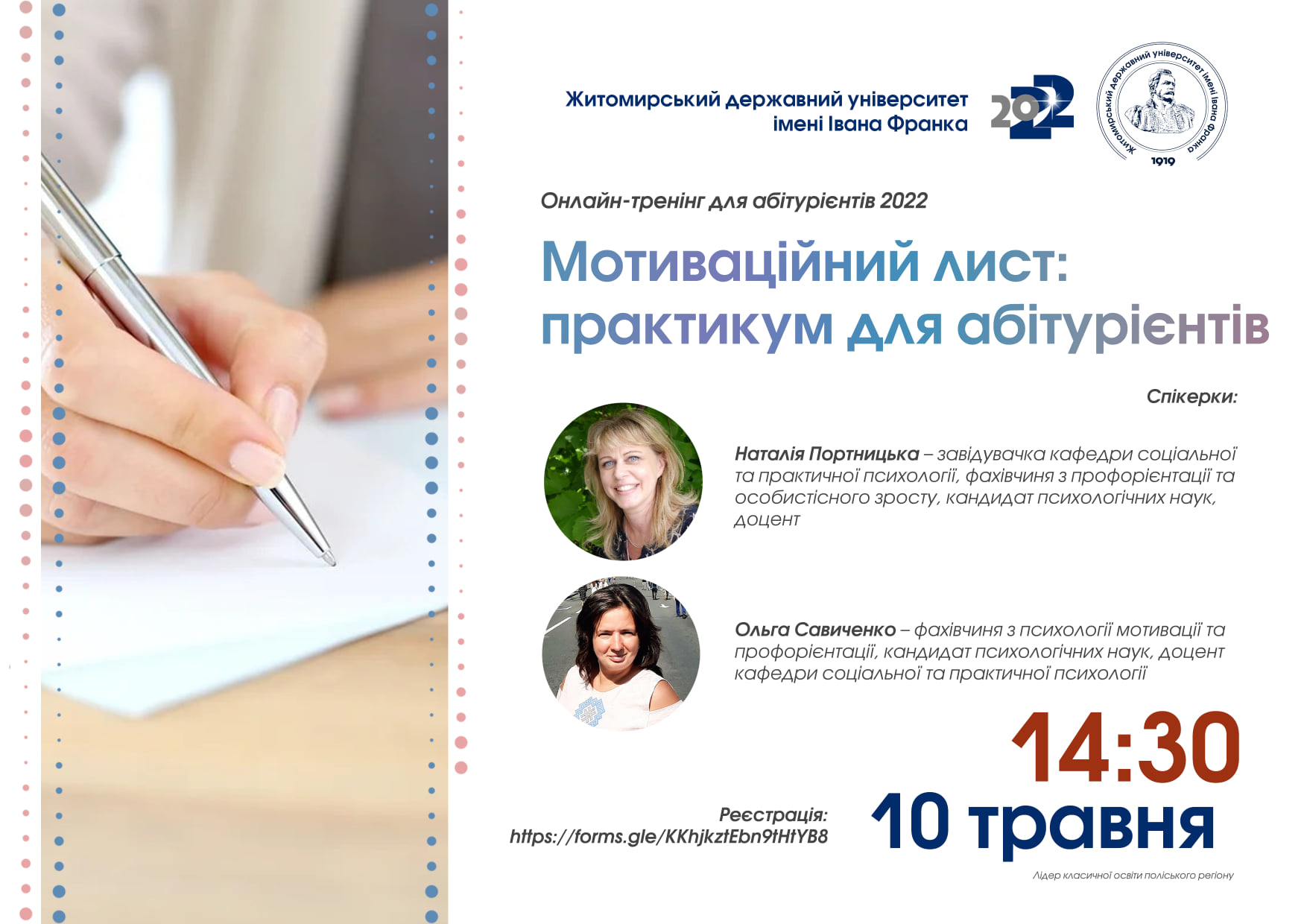 звертання
вступ
заключна частина
Мотиваційний лист: 
практикум для абітурієнтів:
Наталія Портницька
Ольга Савиченко
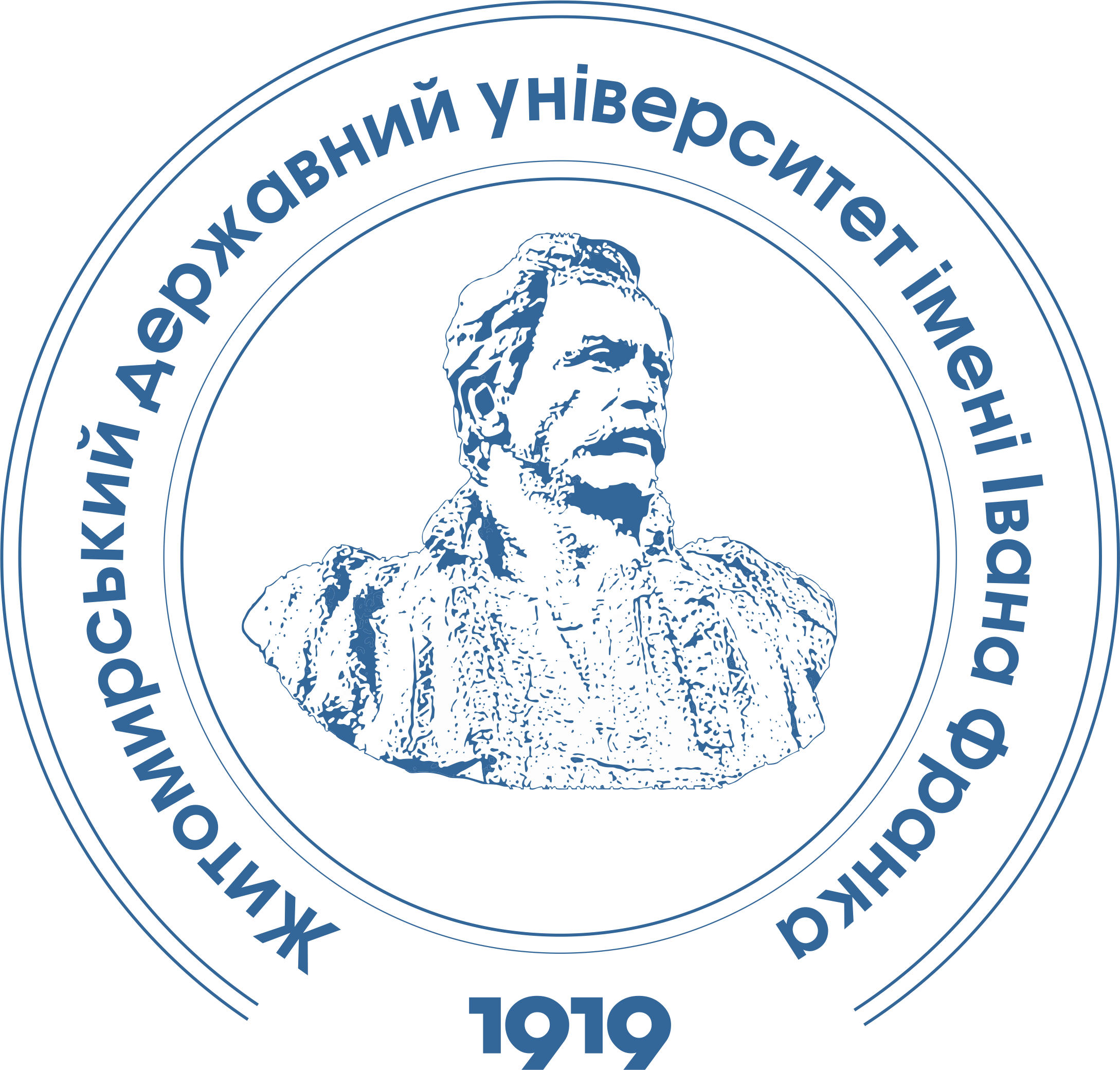 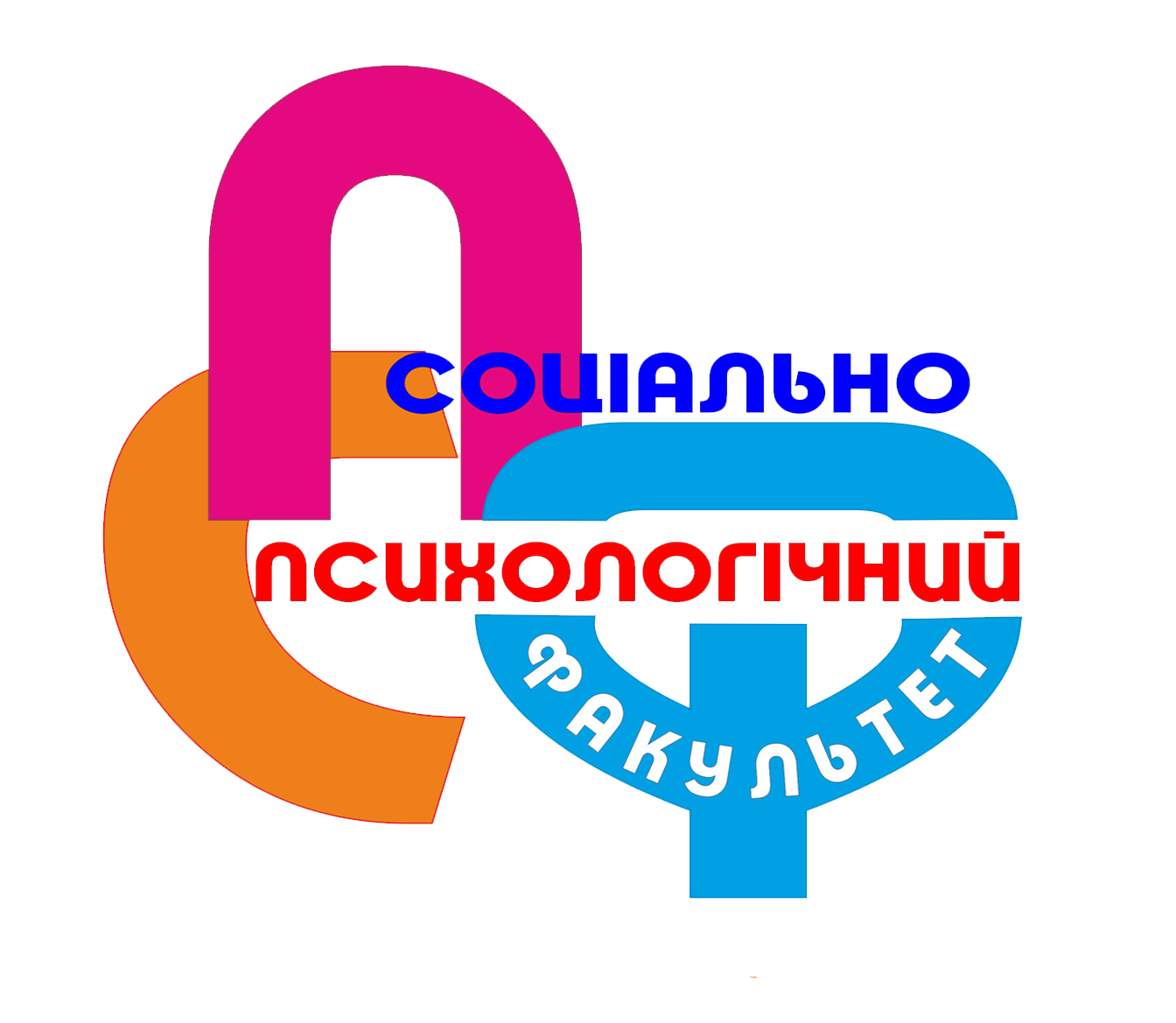 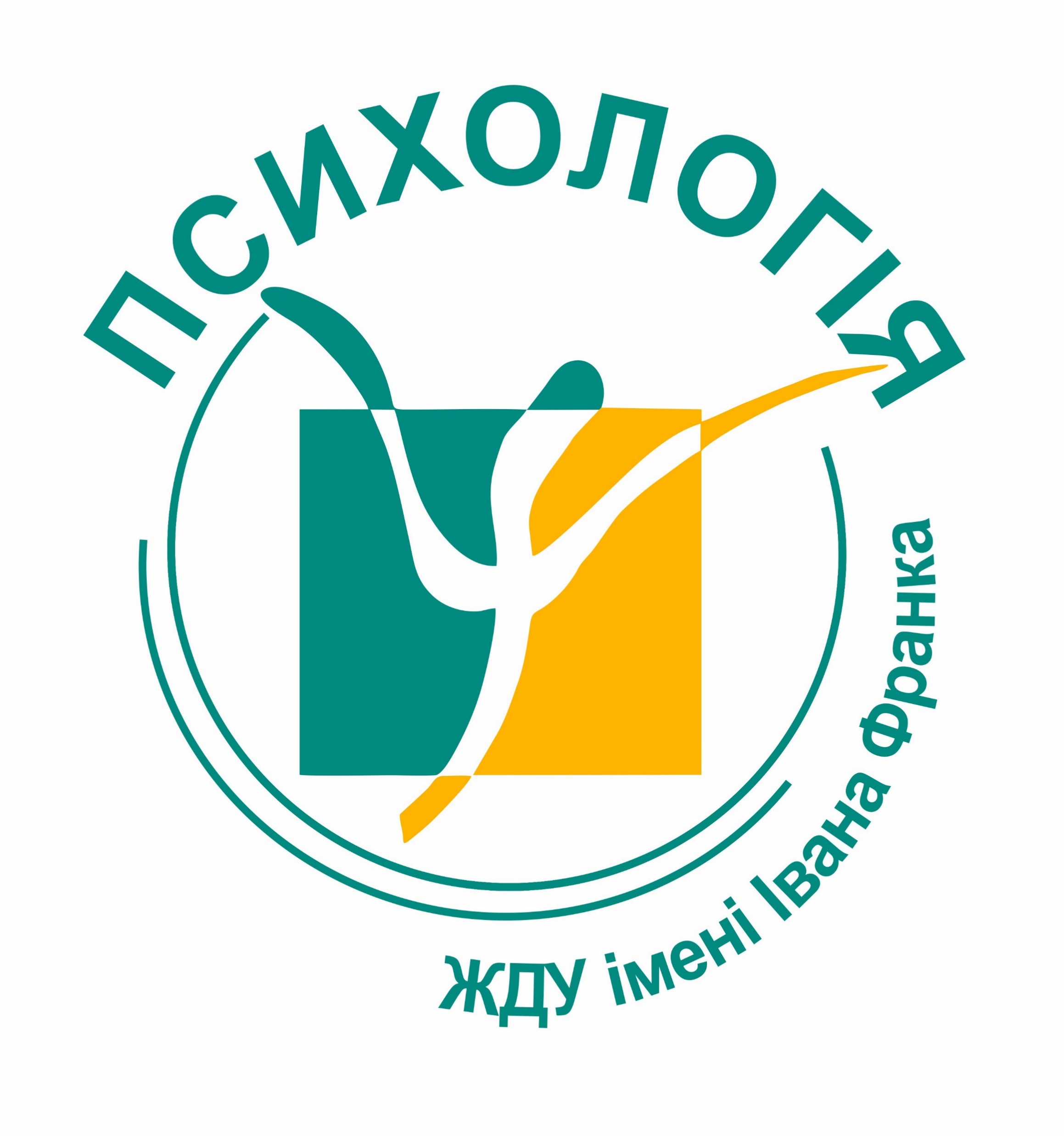 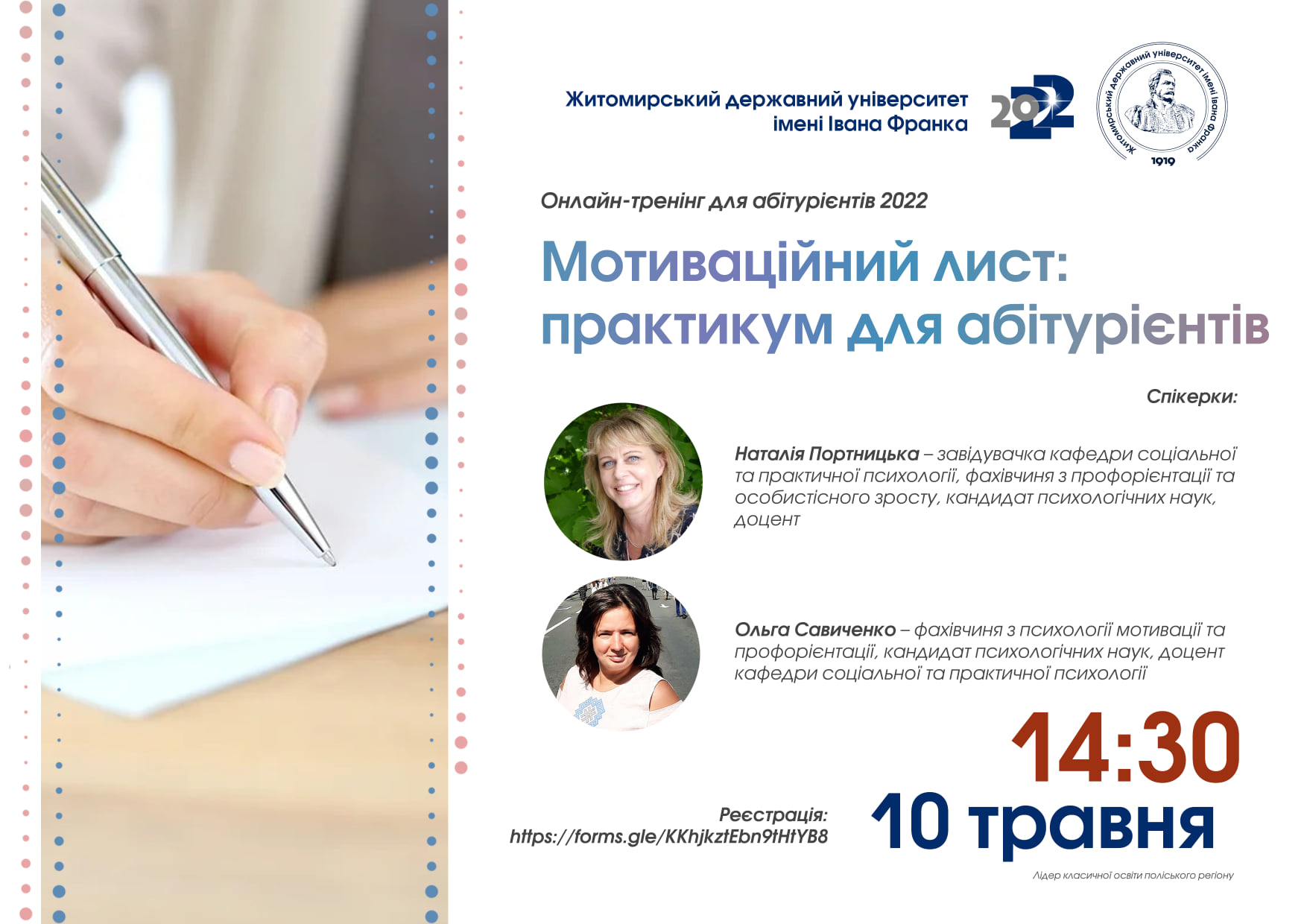 Мотиваційний лист: 
практикум для абітурієнтів:
Наталія Портницька
Ольга Савиченко
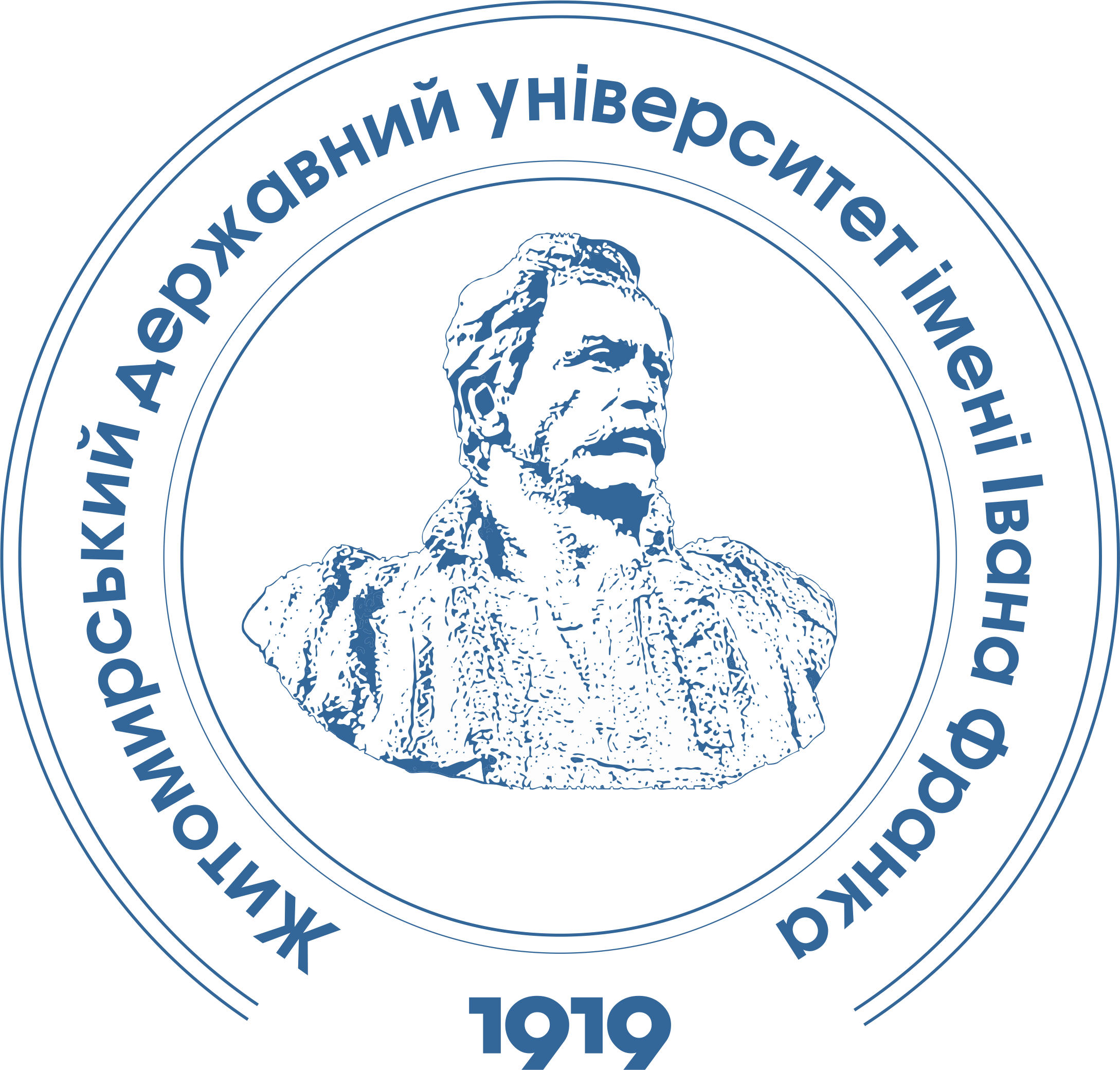 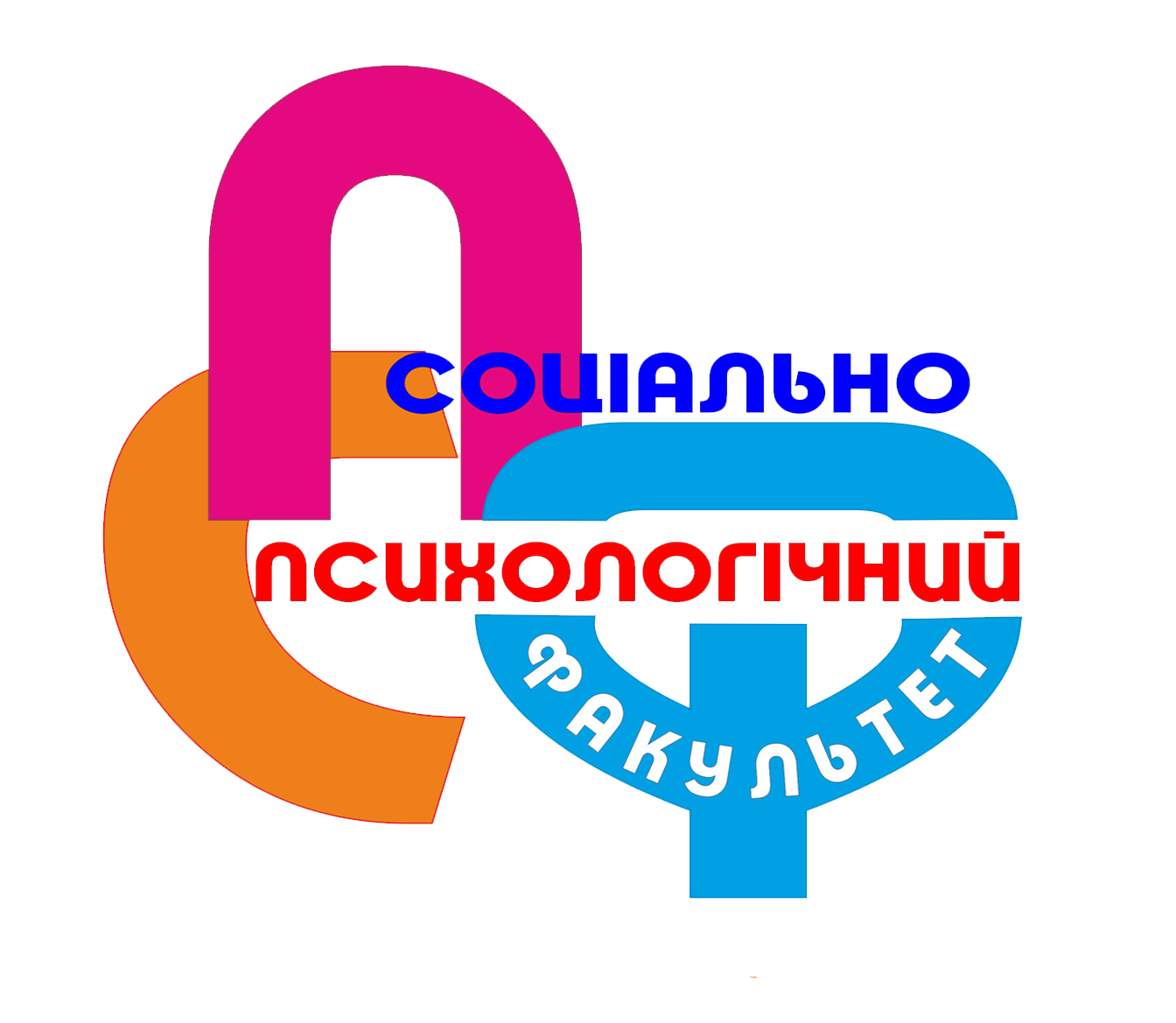 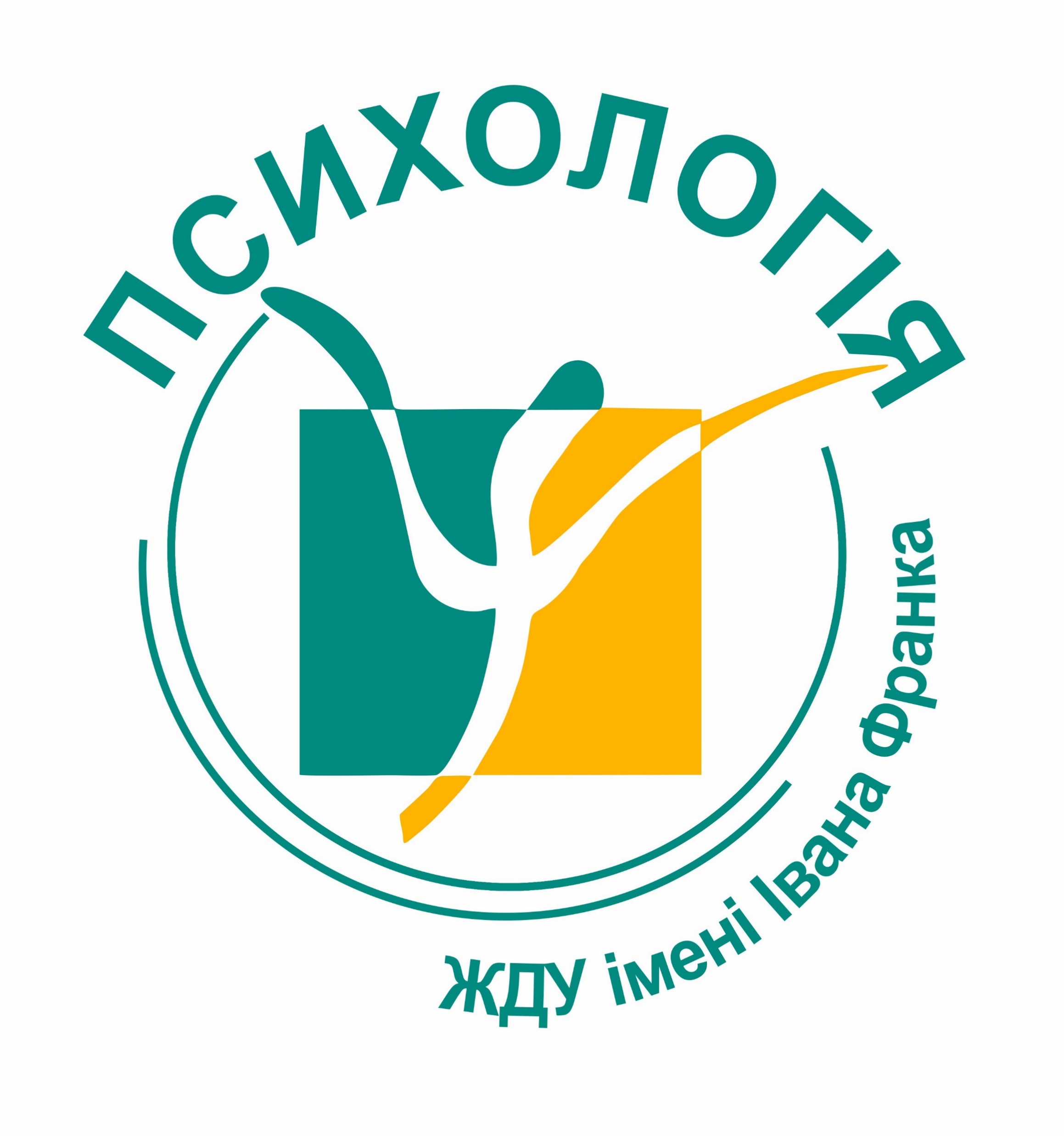 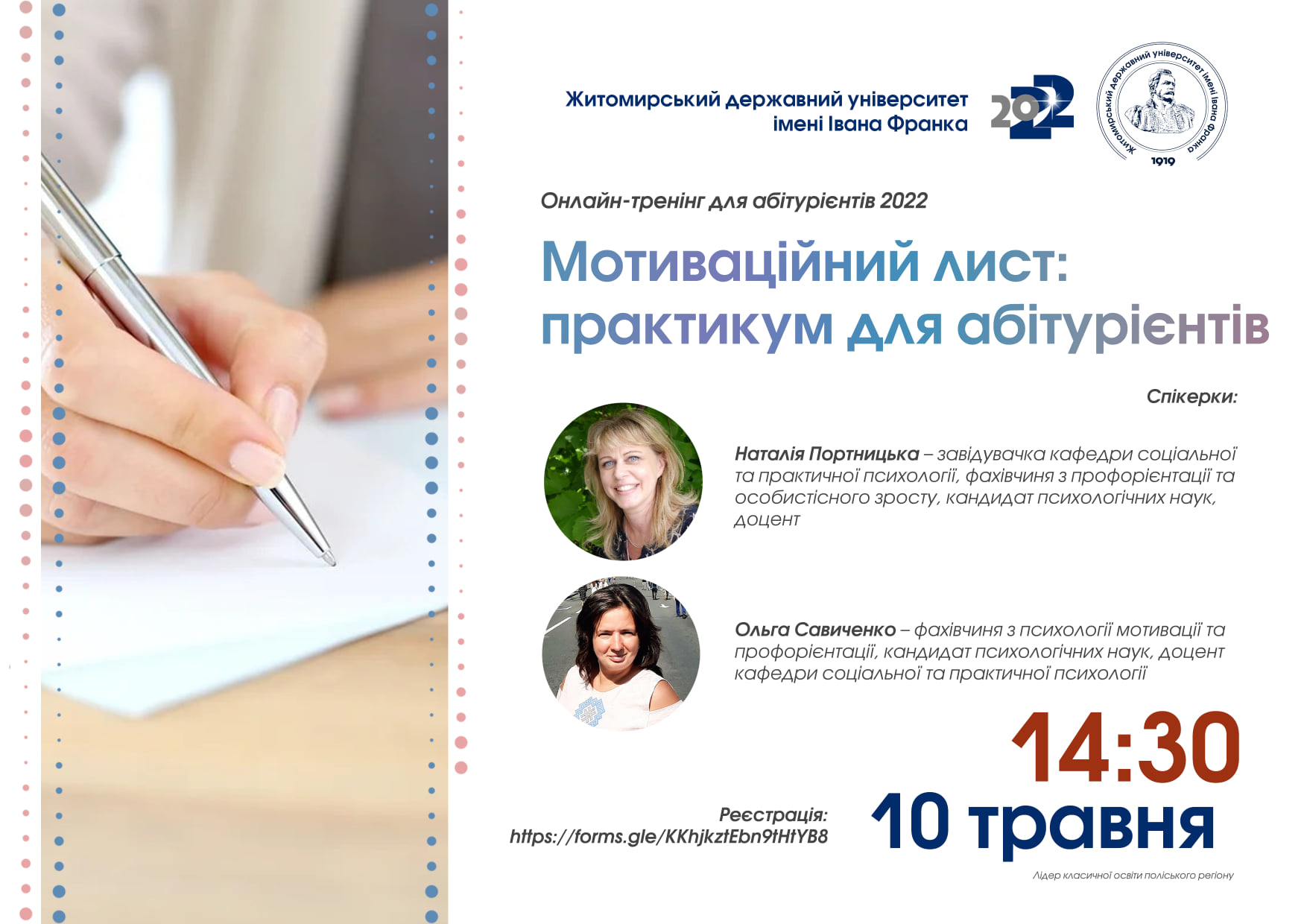 університет
https://zu.edu.ua/
Чому сюди?
Важливість для суспільства
Важливість для особистого життя
Конкретні задачі
Затребуваність на ринку праці + з/п
Можливості для розвитку
http://spf.zu.edu.ua/
спеціальність
@psychology_for_youth
https://www.facebook.com/spfpsylife
Мотиваційний лист: 
практикум для абітурієнтів:
Наталія Портницька
Ольга Савиченко
https://www.facebook.com/spfpsylife/posts/1411095852666395
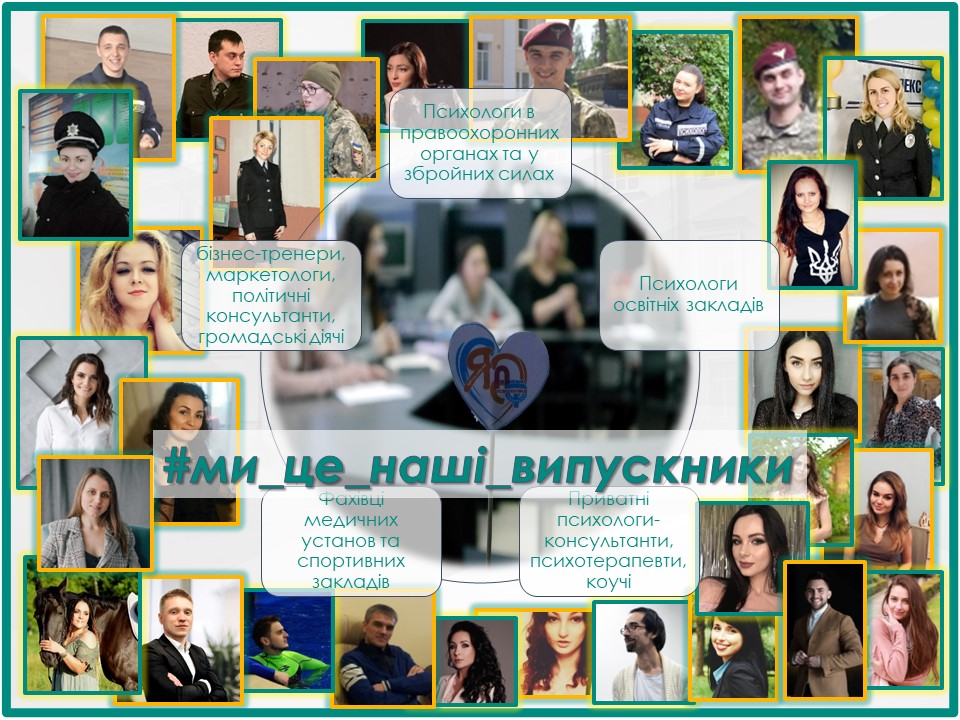 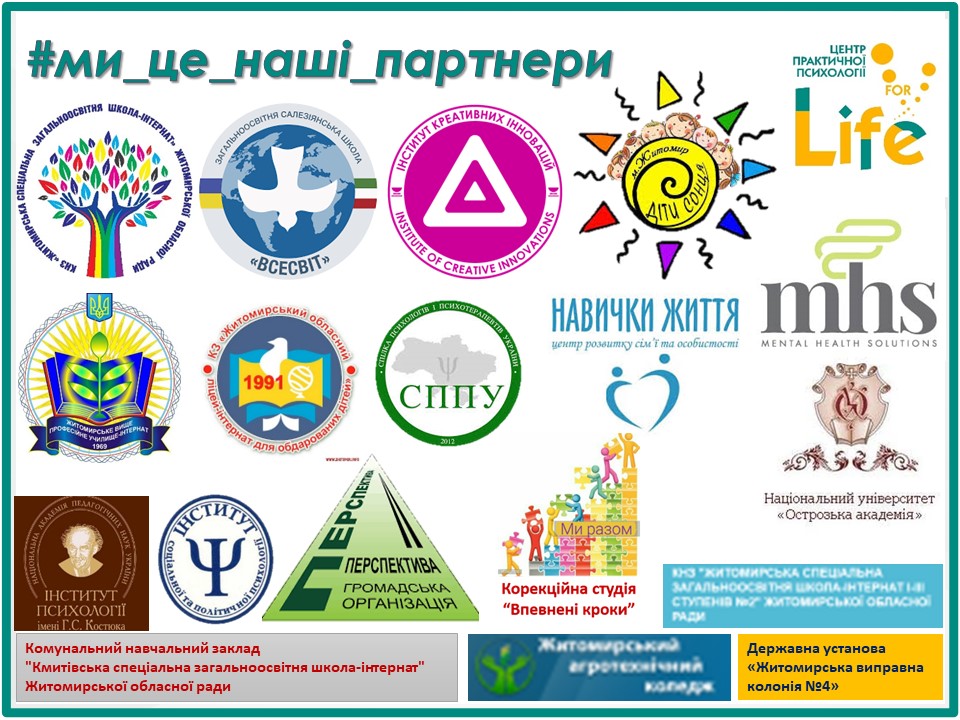 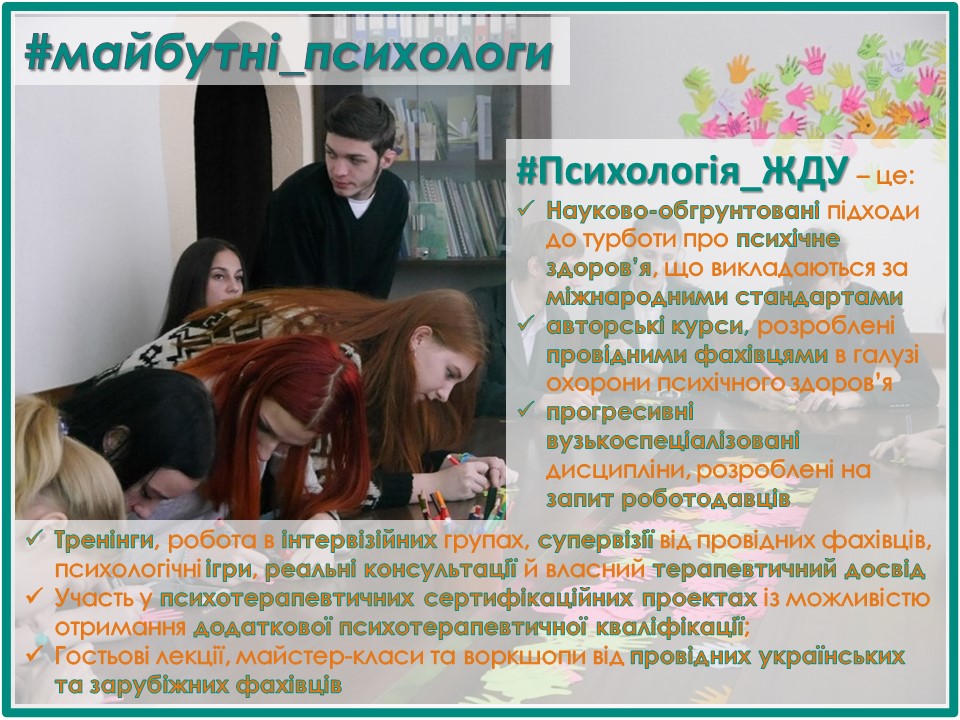 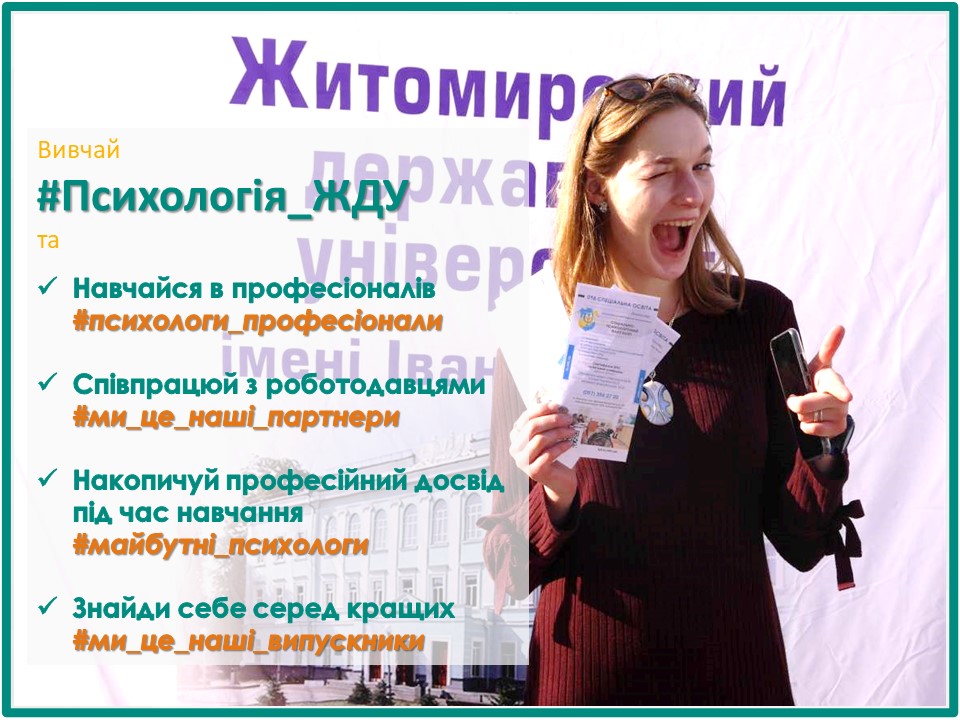 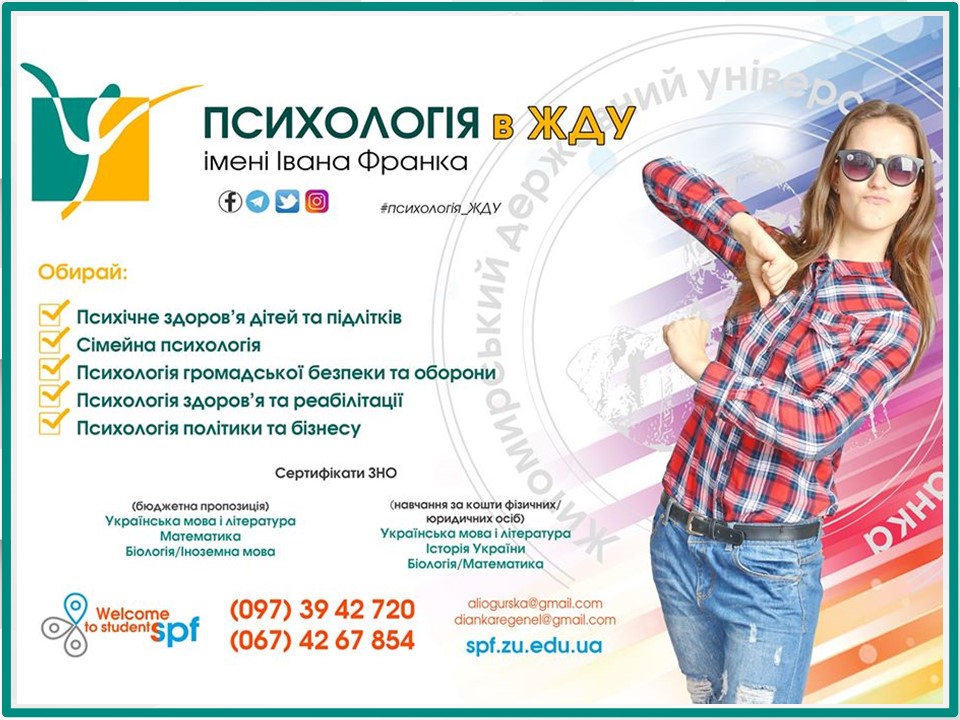 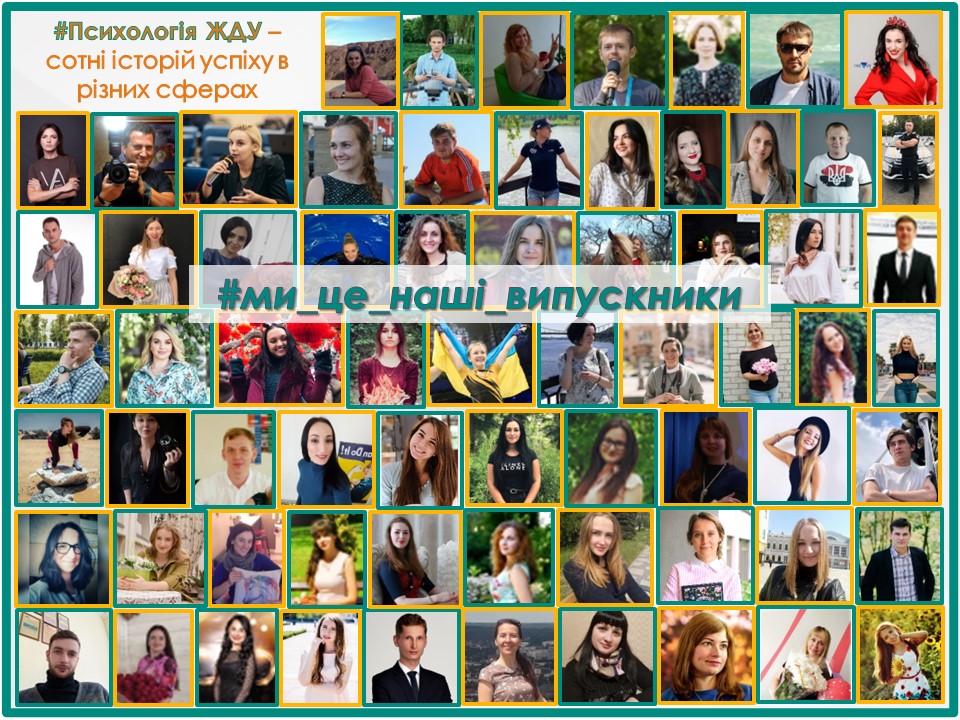 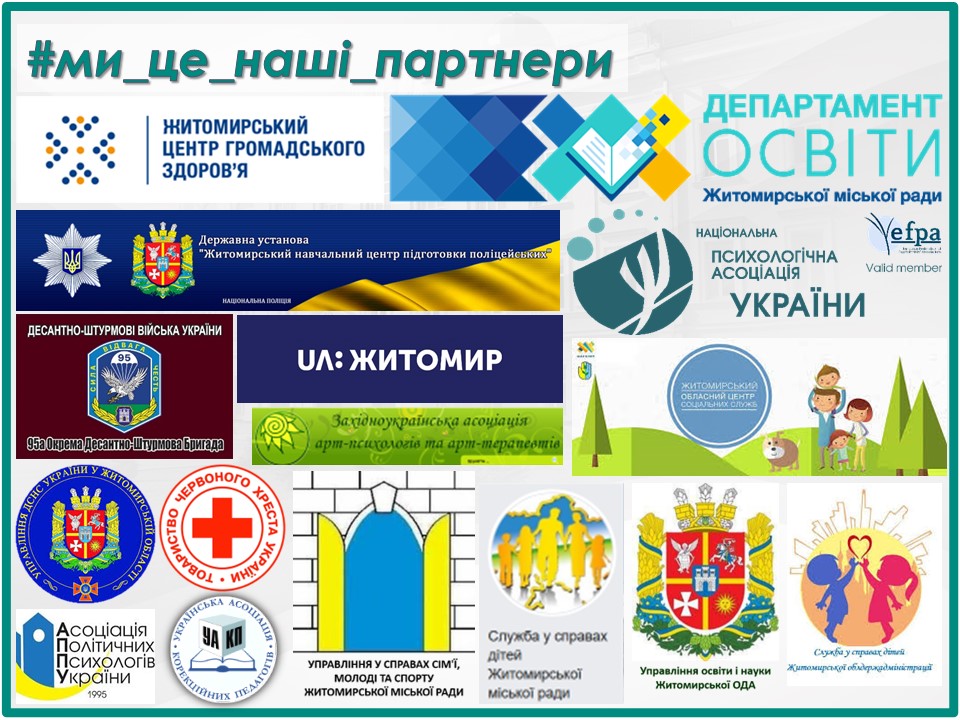 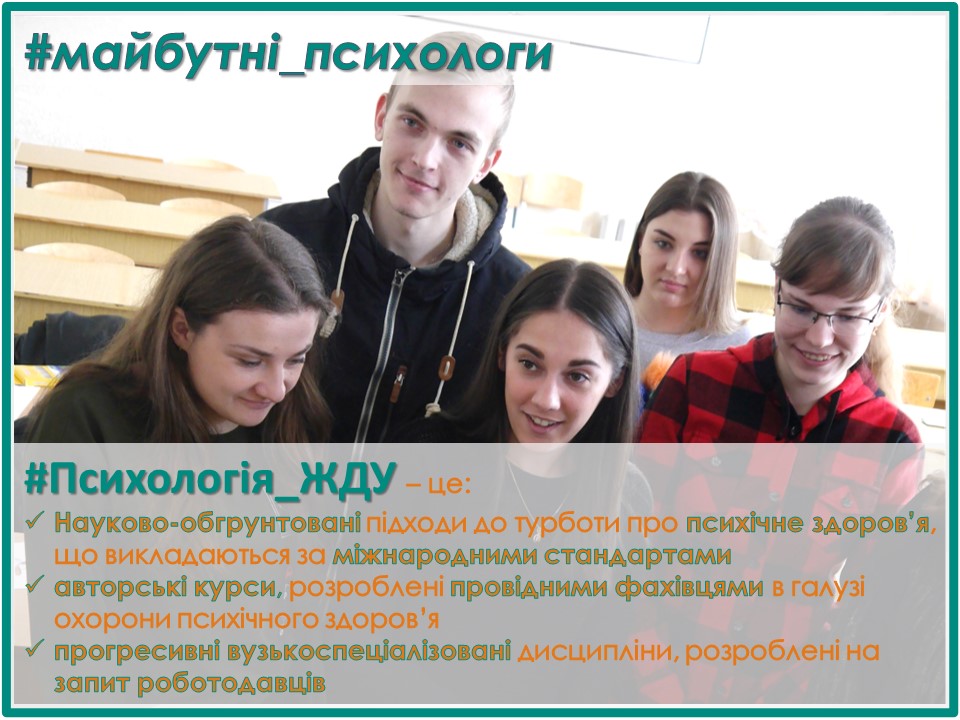 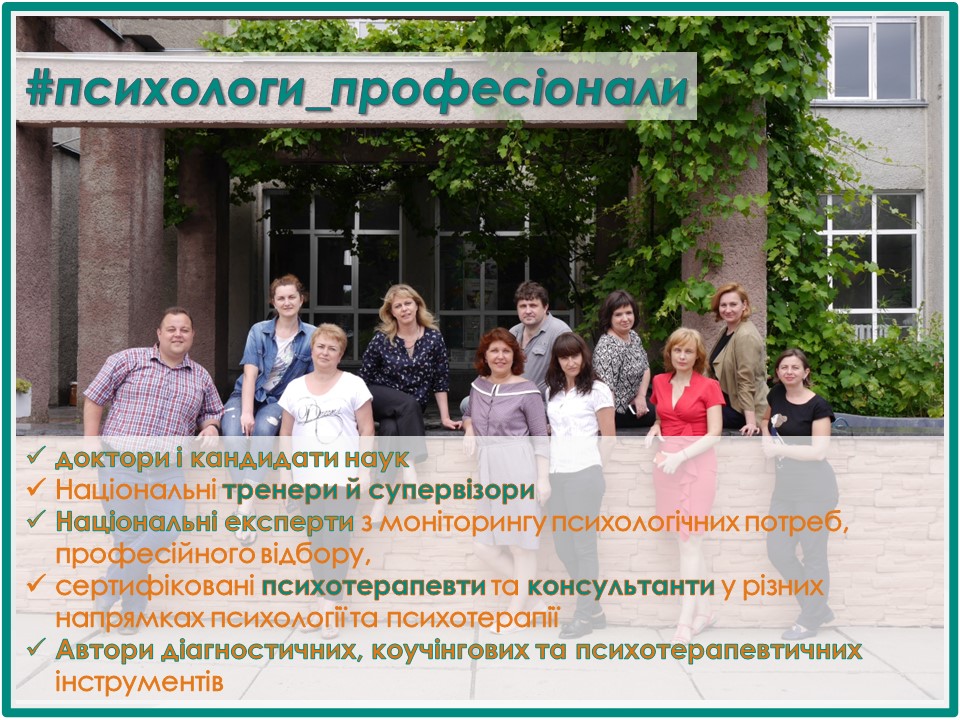 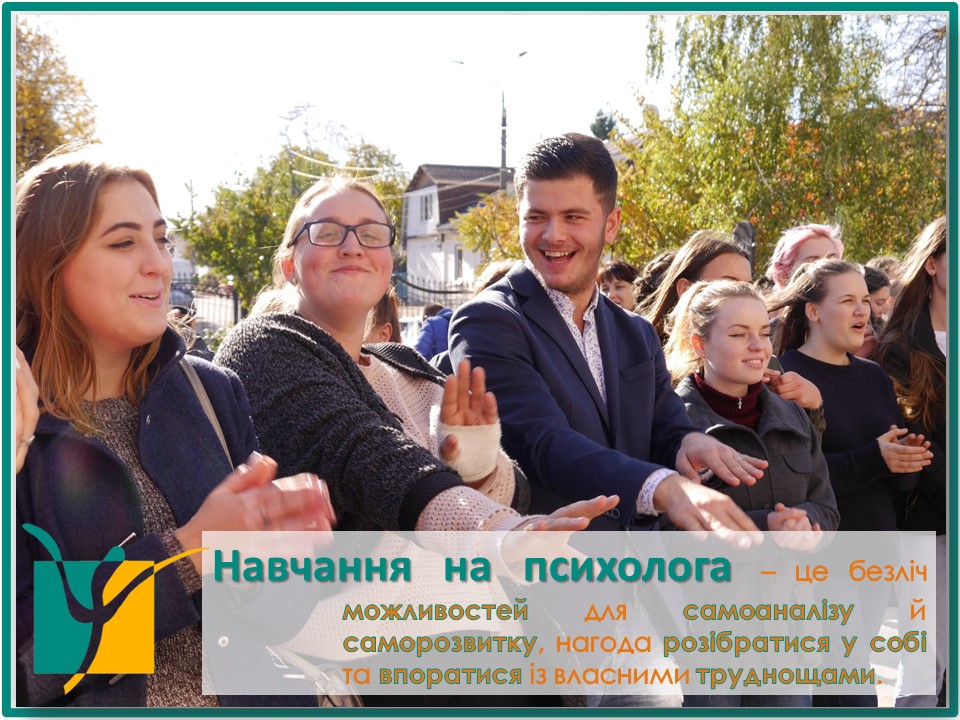 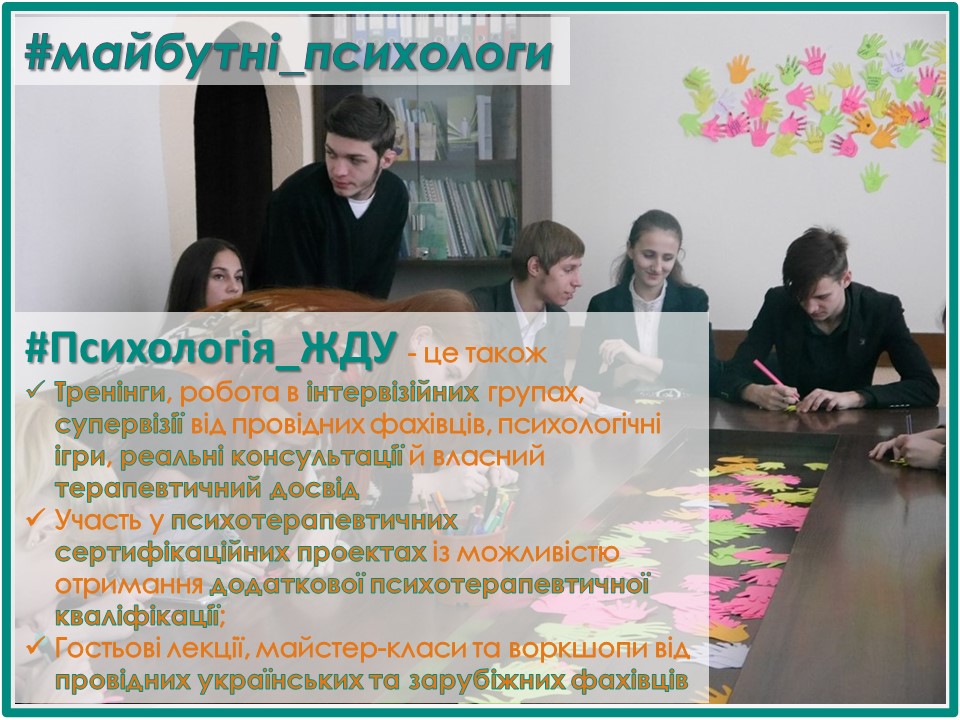 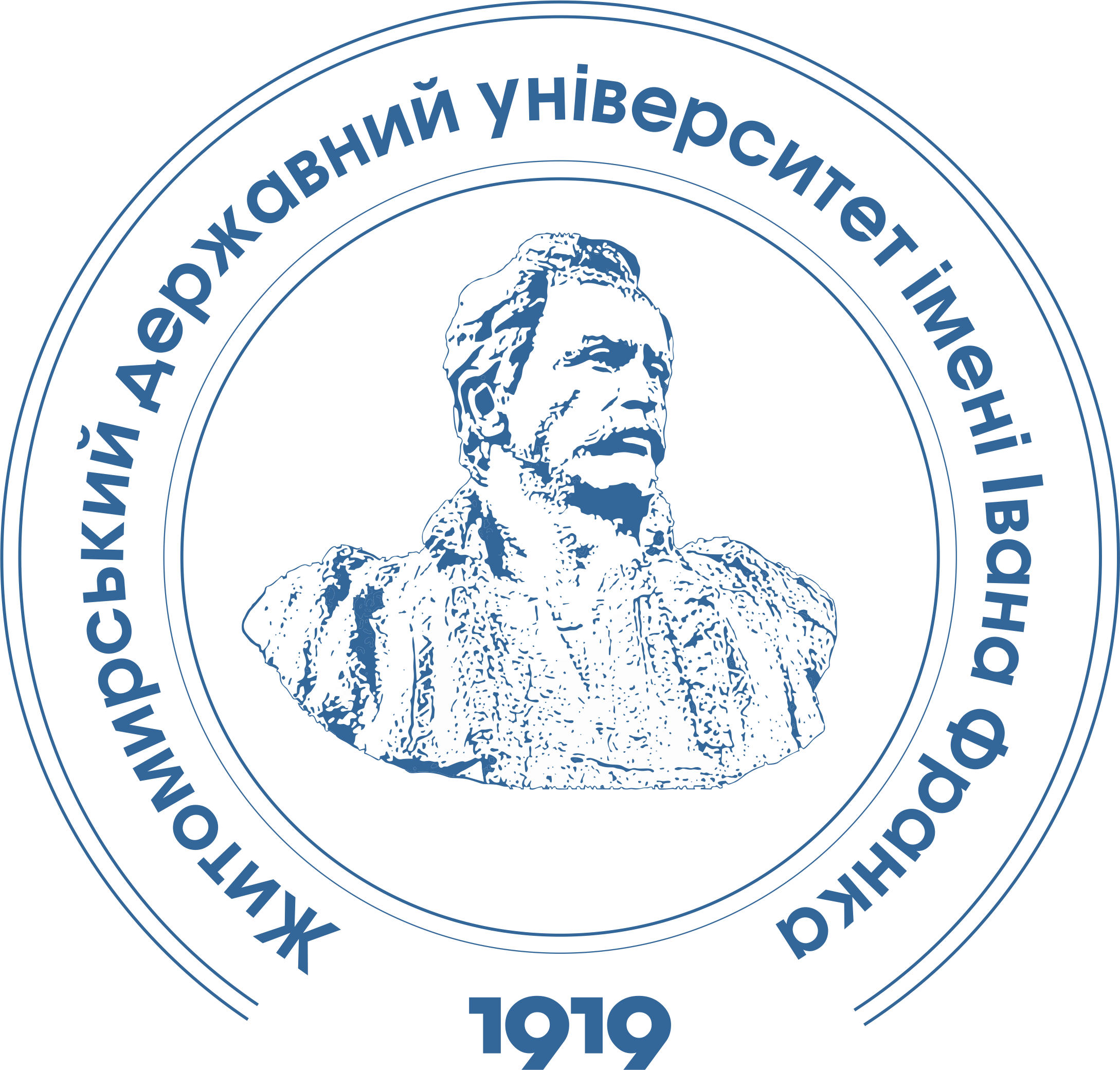 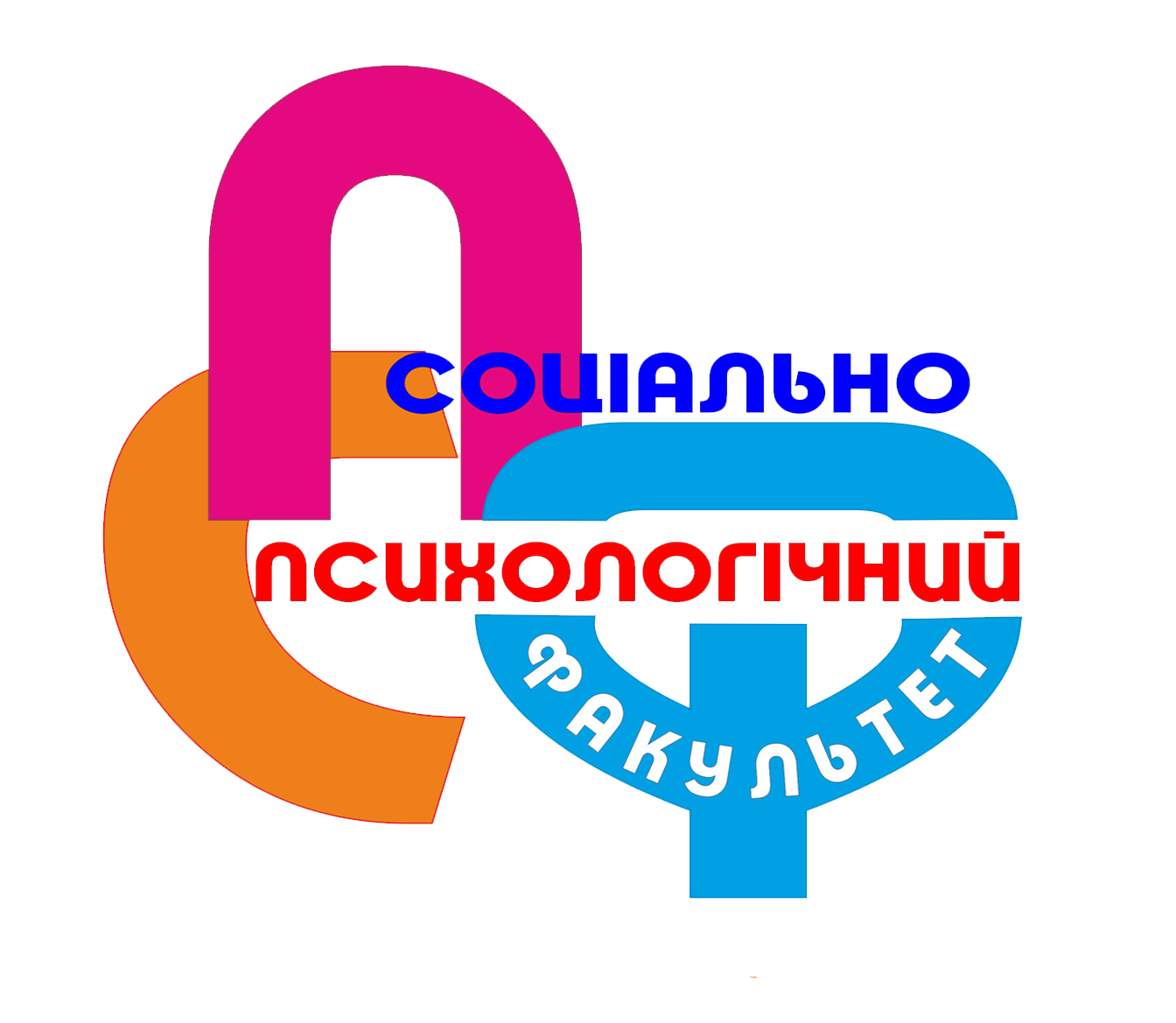 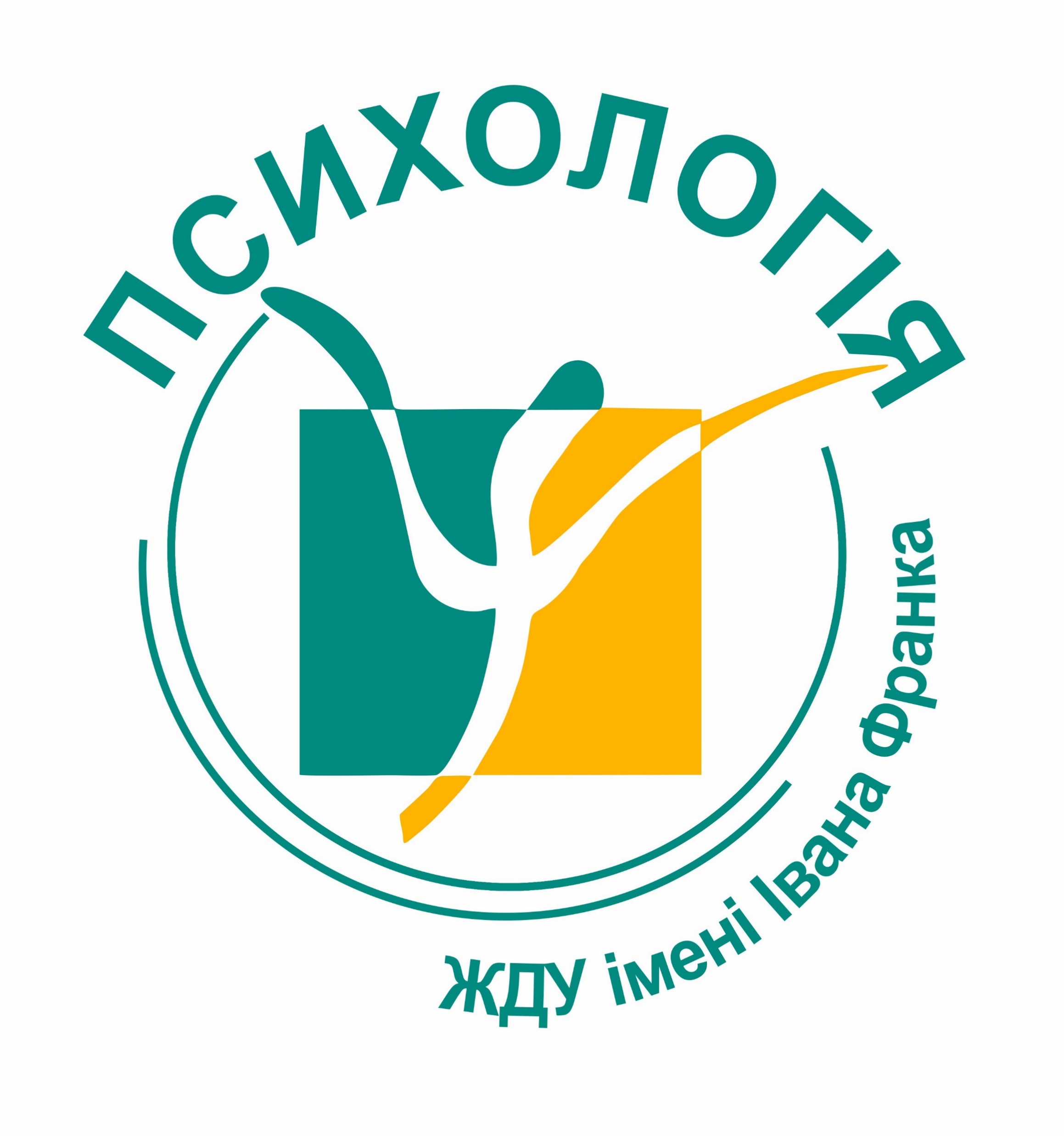 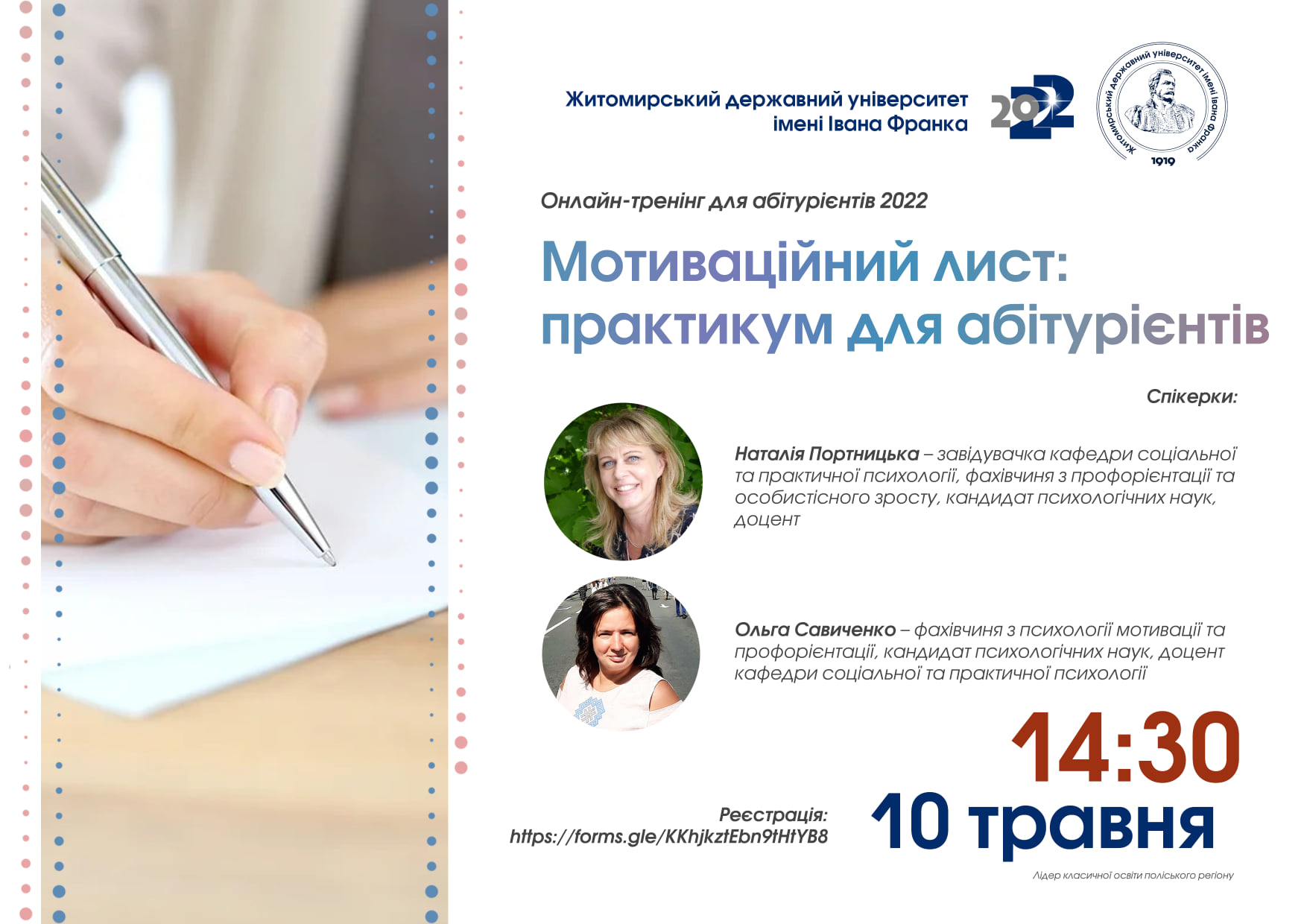 Цікава історія 
Оформлення
Цитата
Link
Цифри
Факти 
Докази 
Зв’язок з реальністю
…
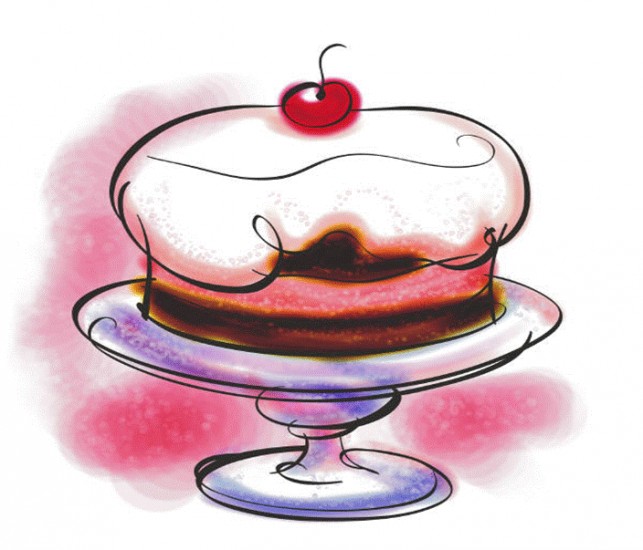 Мотиваційний лист: 
практикум для абітурієнтів:
Наталія Портницька
Ольга Савиченко
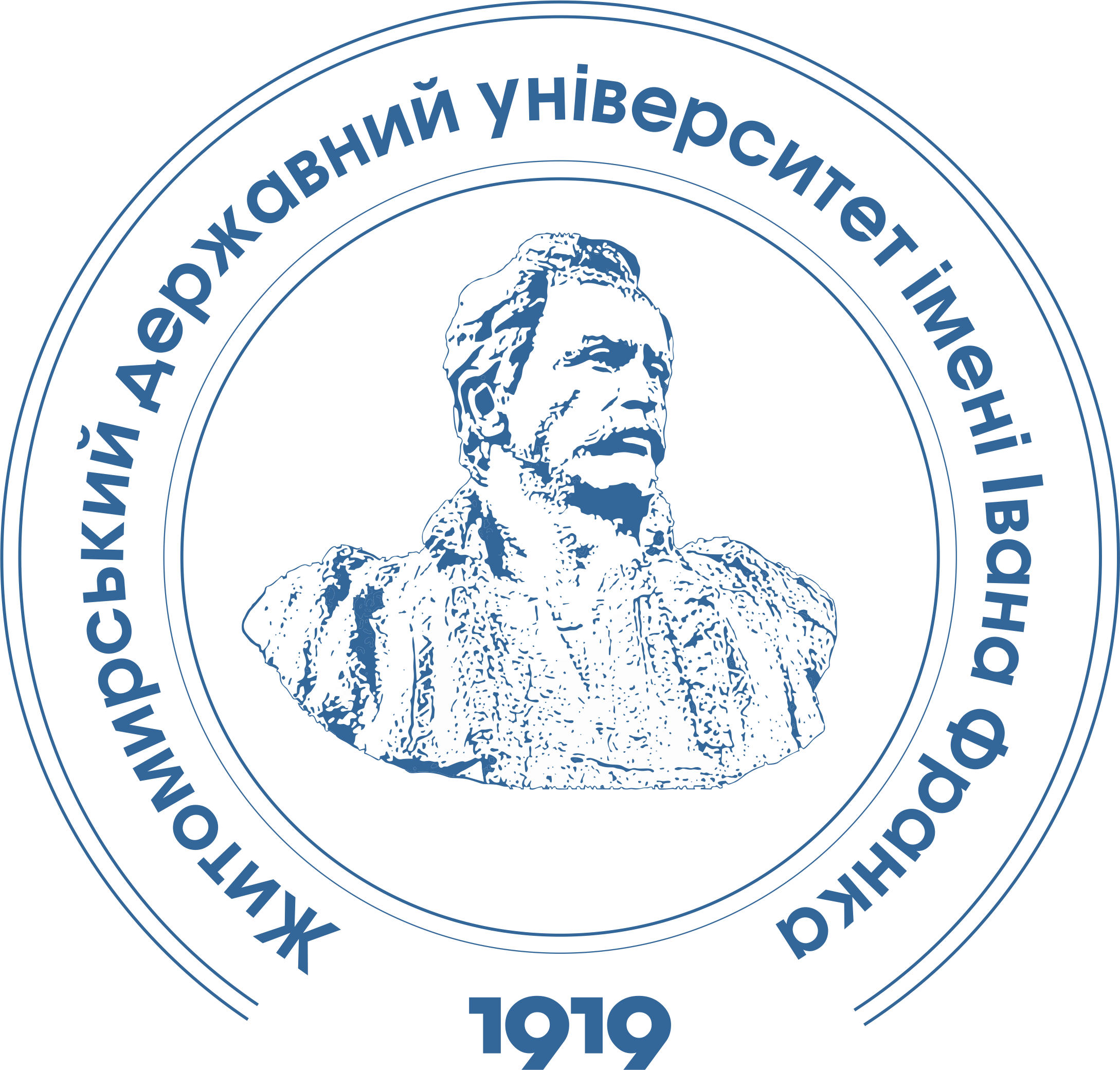 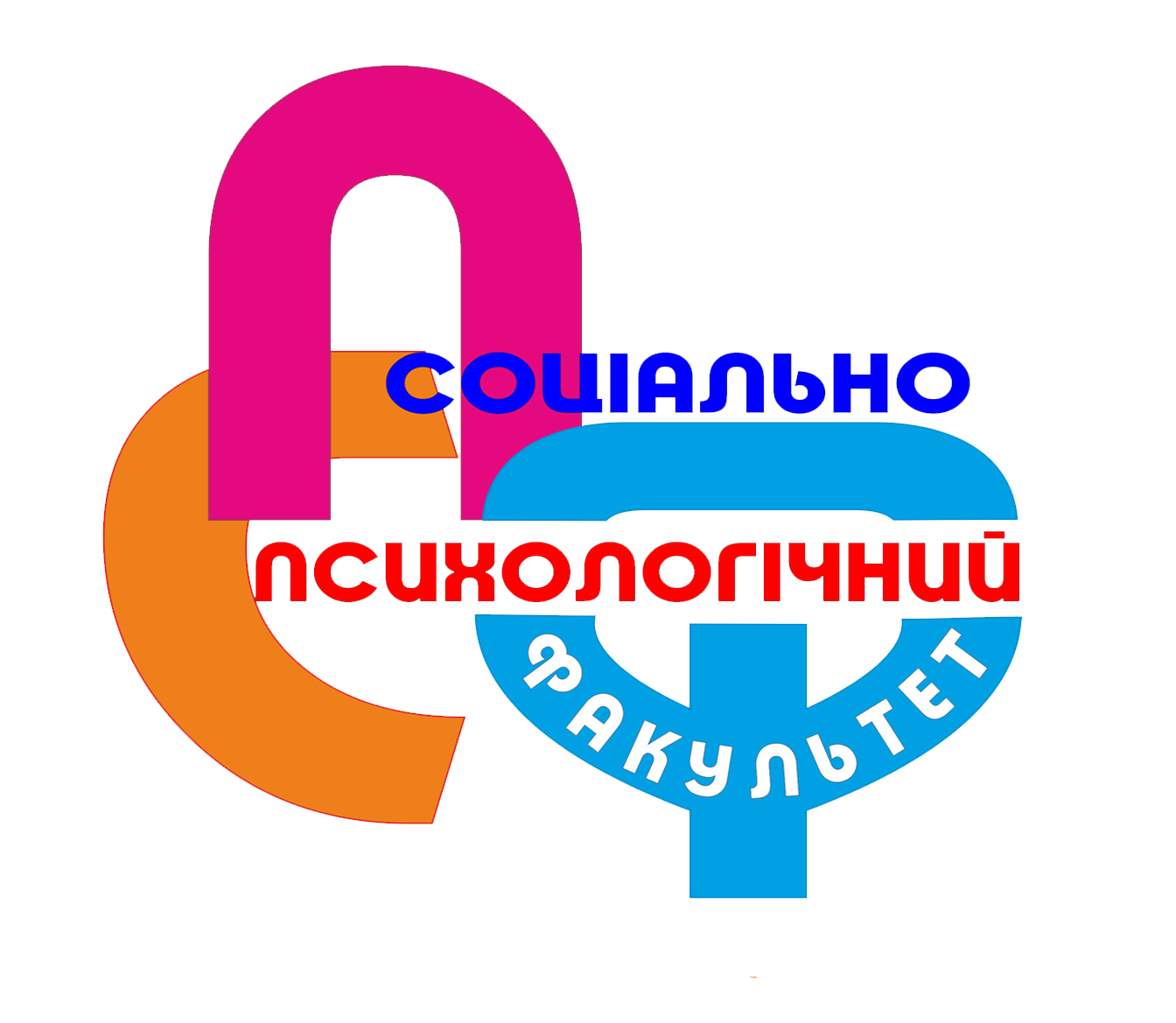 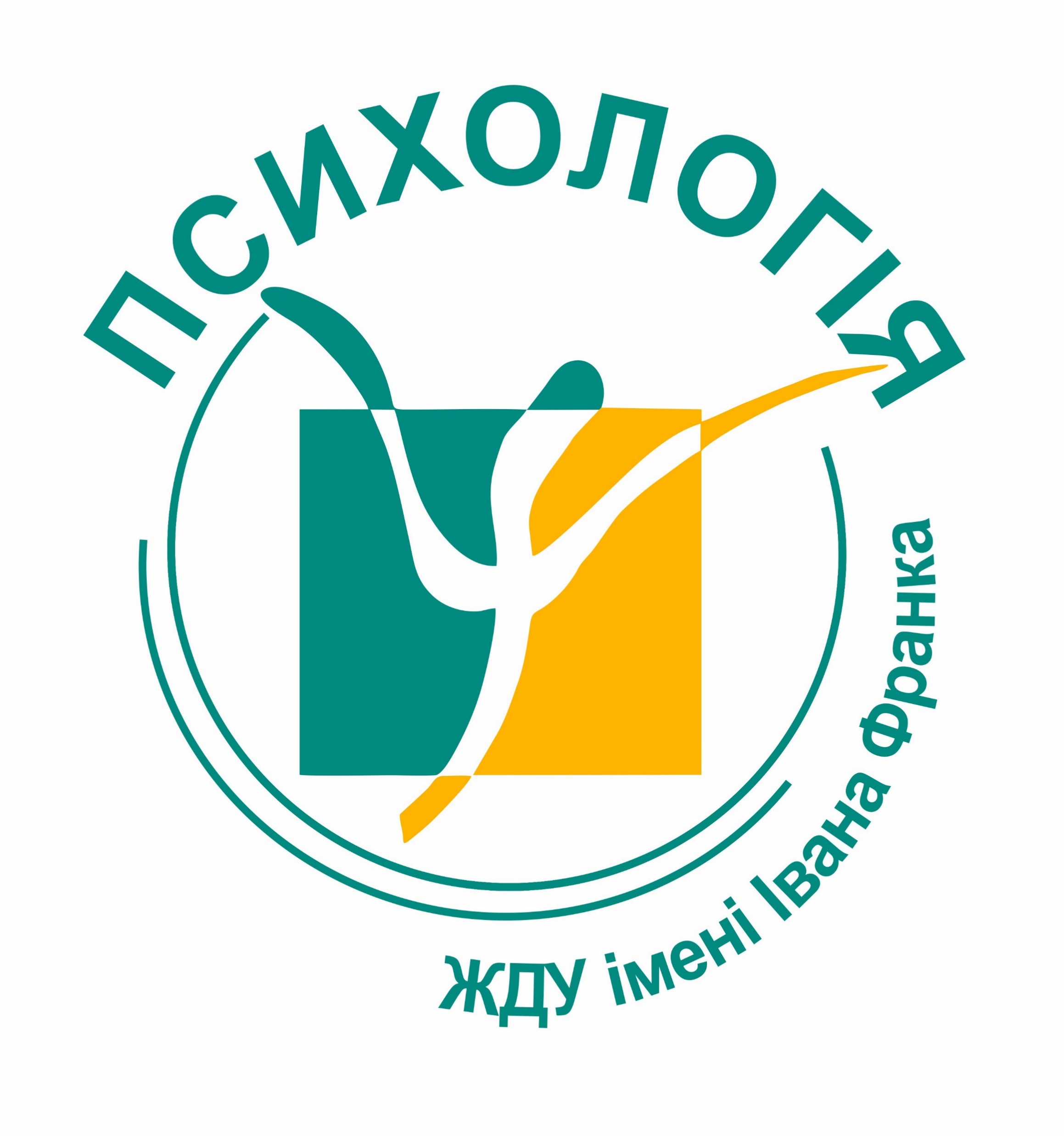 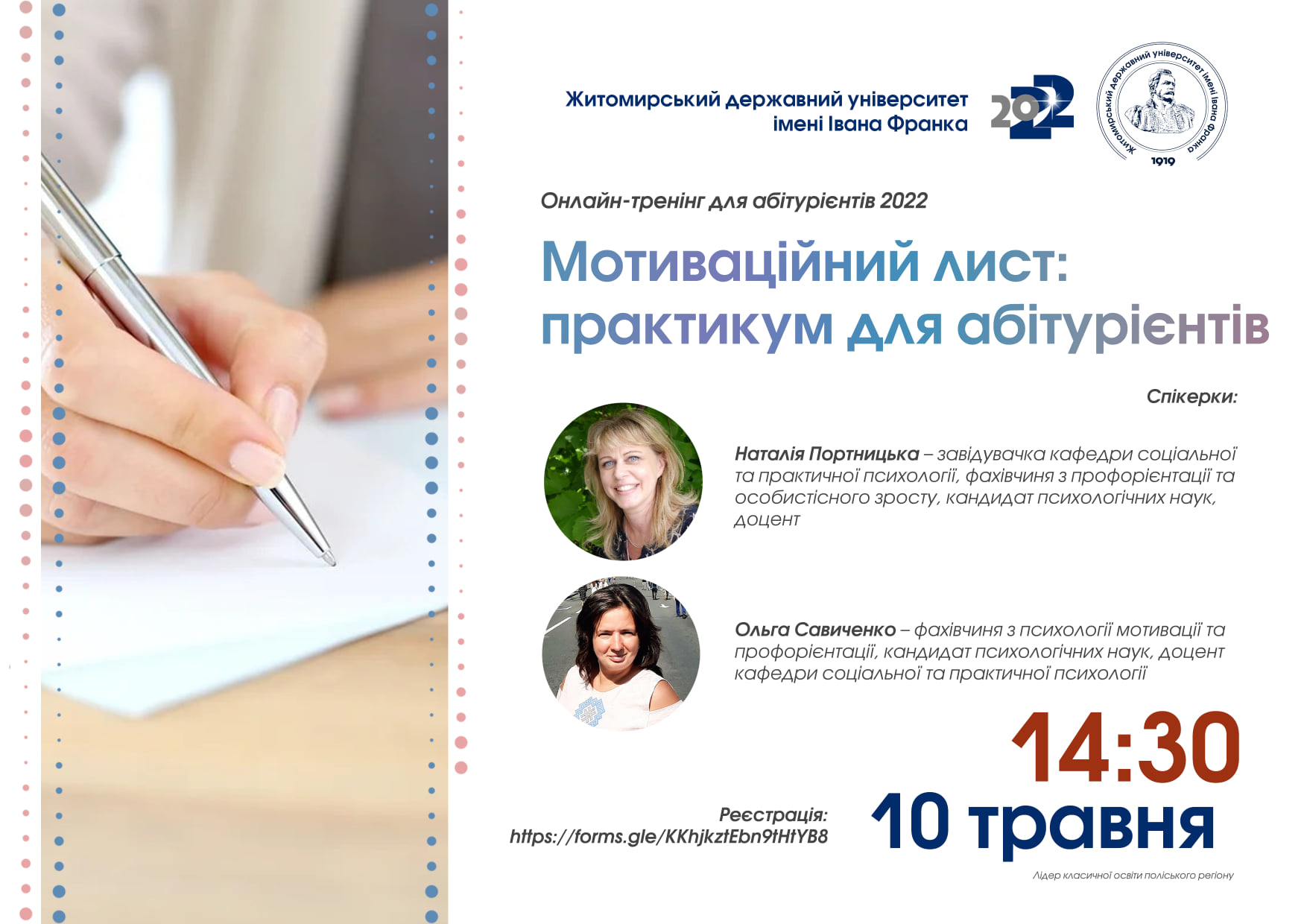 Afterparty
Мотиваційний лист: 
практикум для абітурієнтів:
Наталія Портницька
Ольга Савиченко
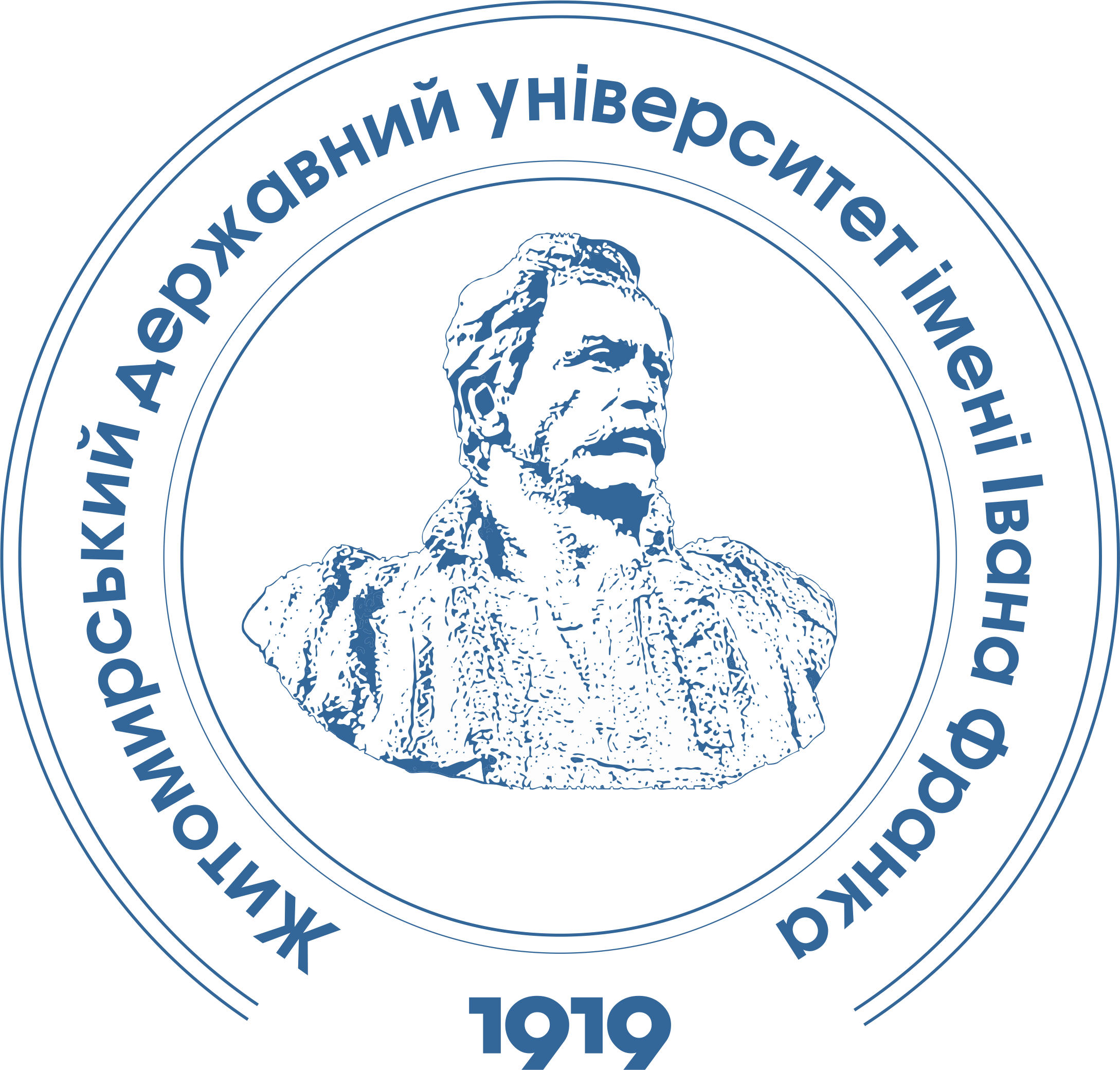 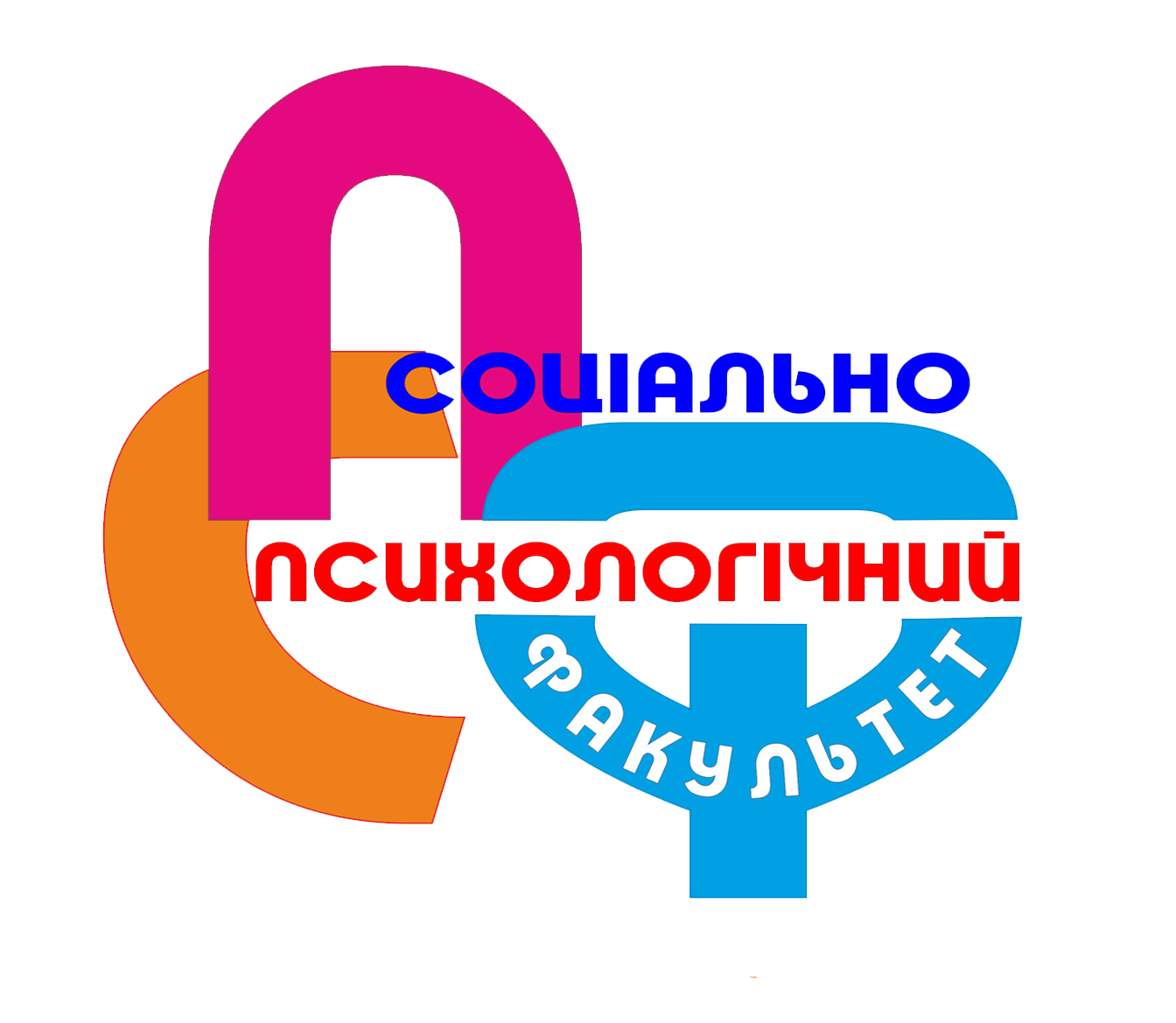 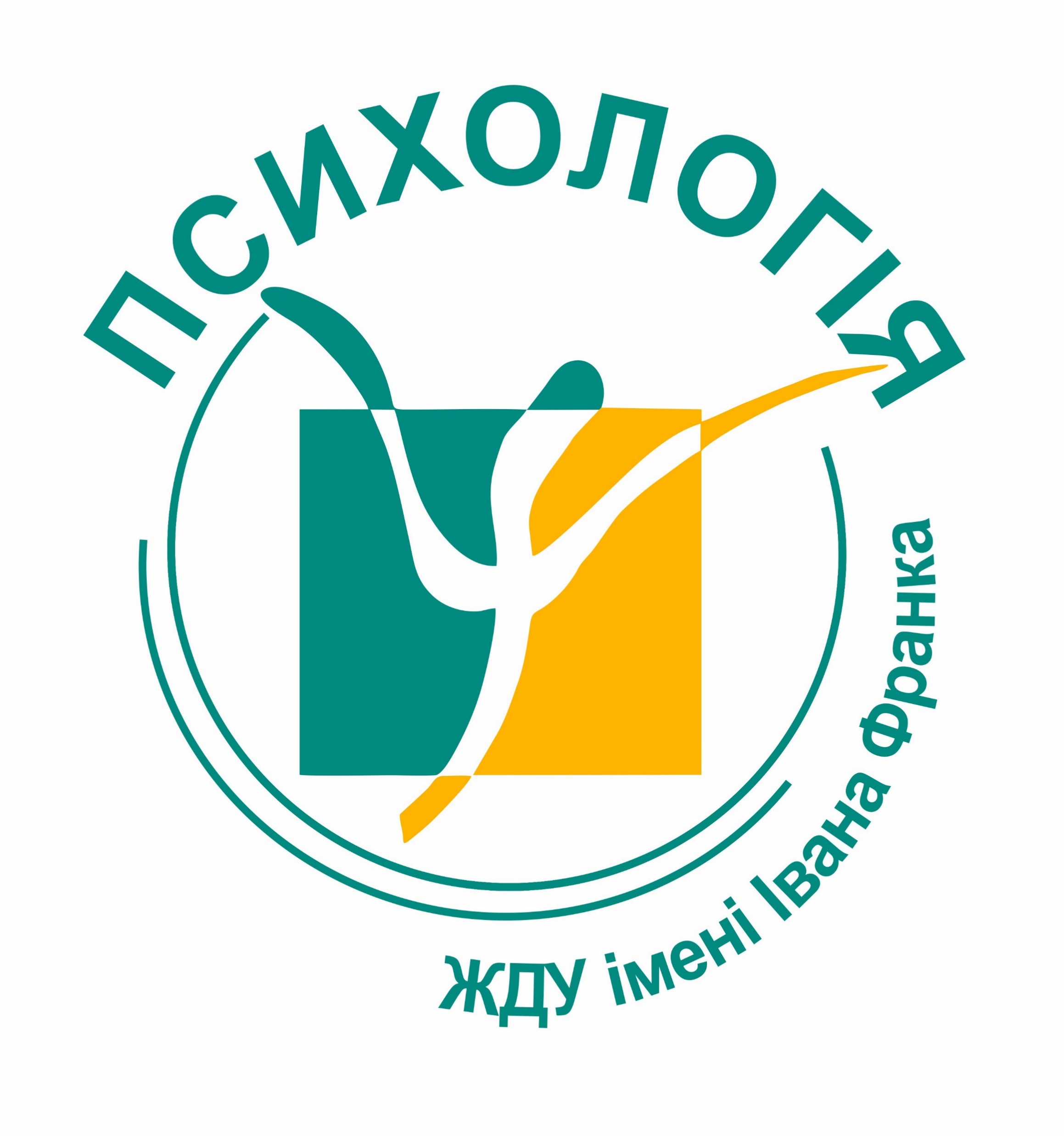 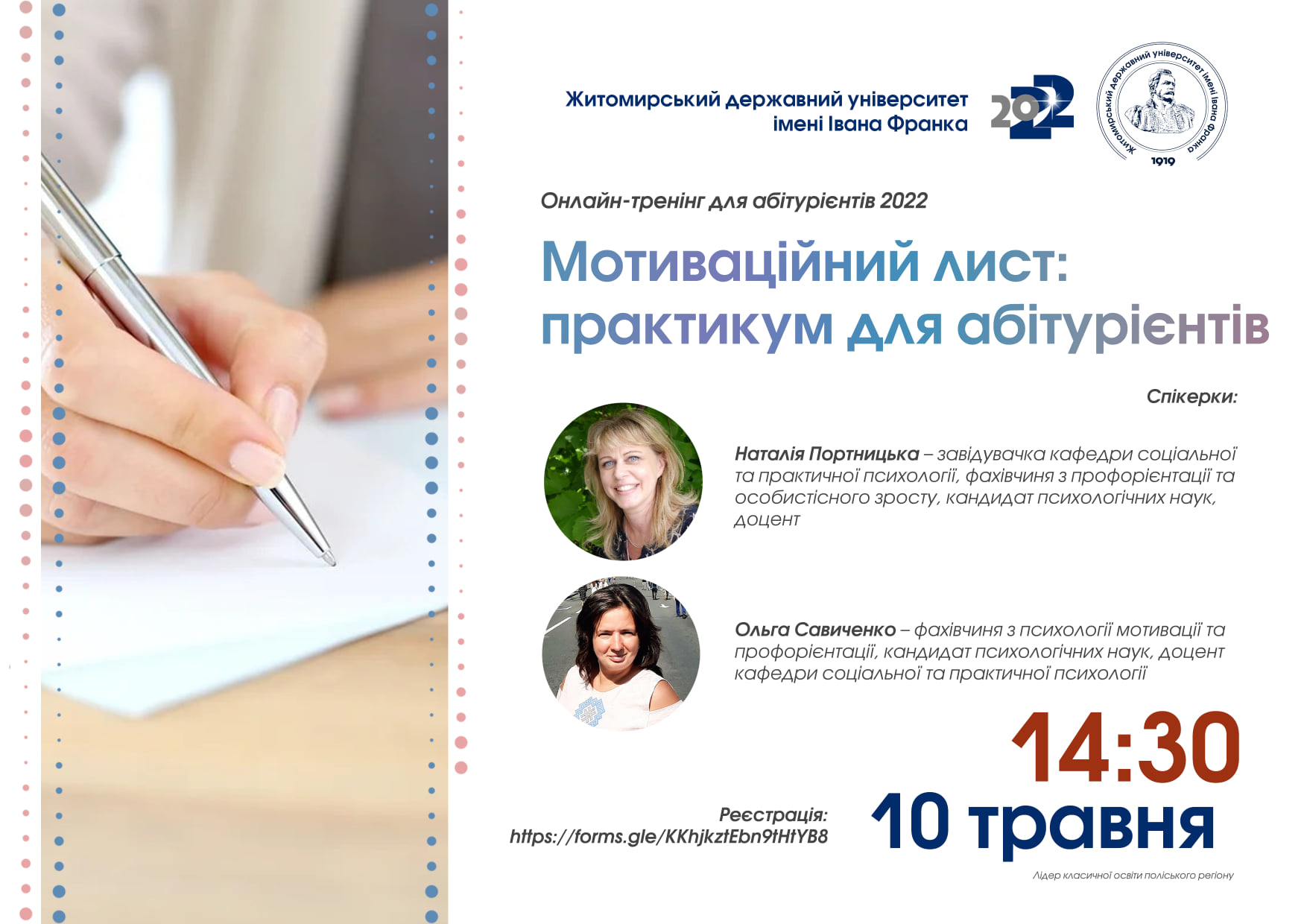 ПРОФОРІЄНТАЦІЙНИЙ ТЕСТ: Ми допоможемо зрозуміти, які професії підходять саме вам, дамо письмові роз’яснення та запросимо на індивідуальну бесіду. Тест тут: https://forms.gle/8DqGtS81BwcSGVSe6 

ІНДИВІДУАЛЬНА КОНСУЛЬТАЦІЯ ЕКСПЕРТА: Серед нас є достатньо людей, які знають відповіді на питання, які вас цікавлять – ми допоможемо написати мотиваційний лист чи проведемо індивідуальну екскурсію факультетом, пояснимо все про подачу документів та допоможемо визначити пріоритети. Реєстрація тут: https://forms.gle/oJrKEtV9AQH9HmE48
Мотиваційний лист: 
практикум для абітурієнтів:
Наталія Портницька
Ольга Савиченко
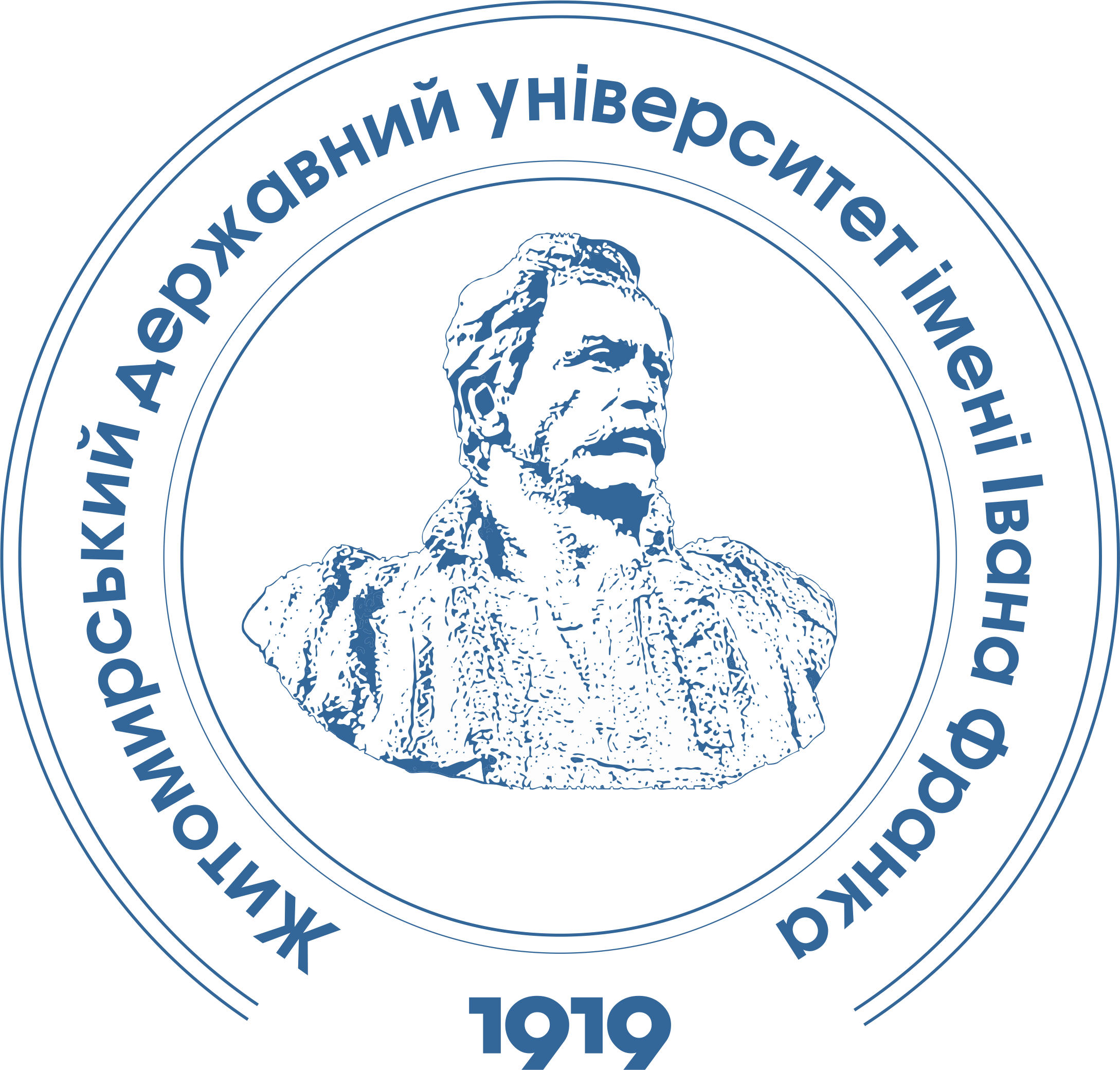 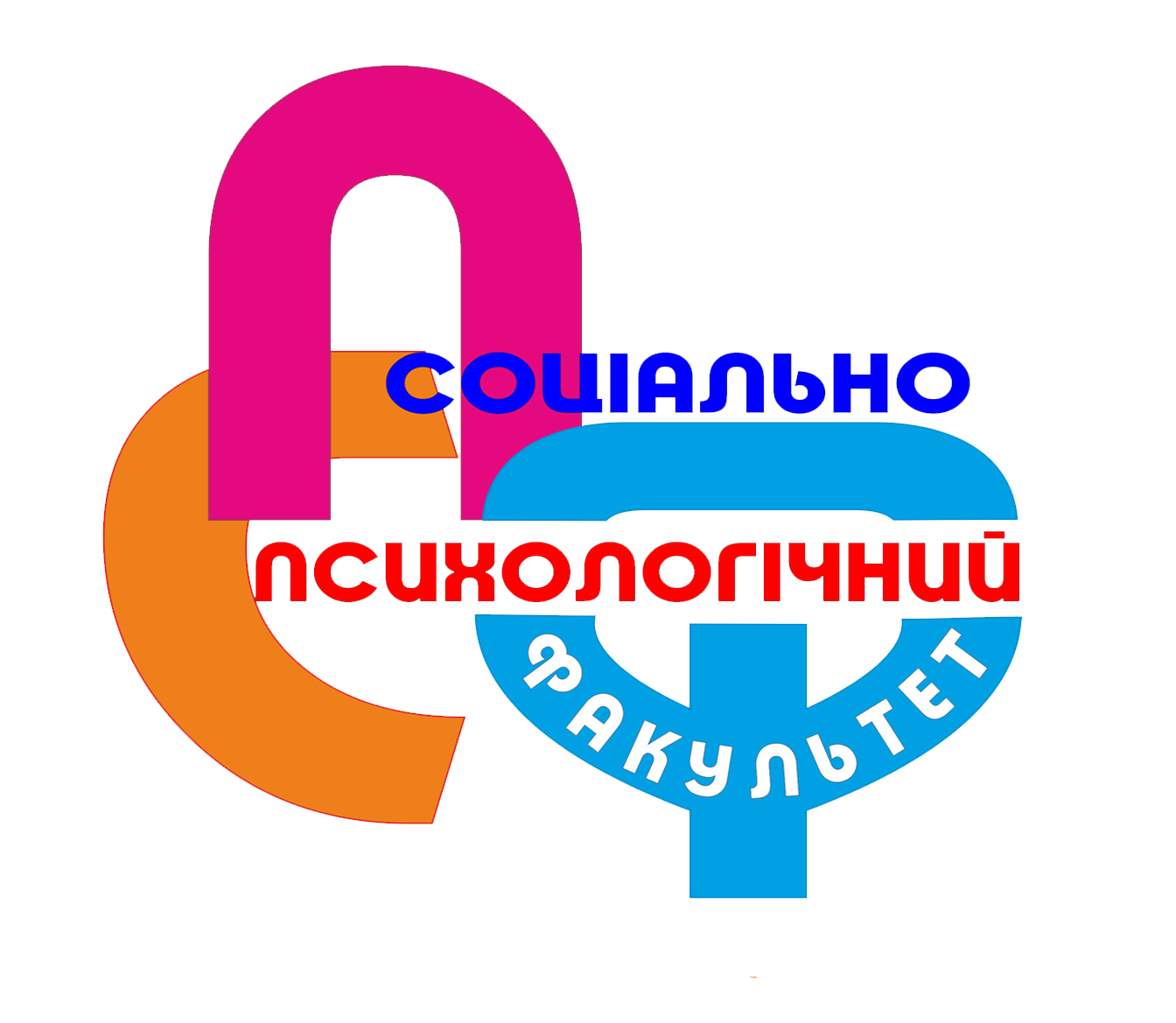 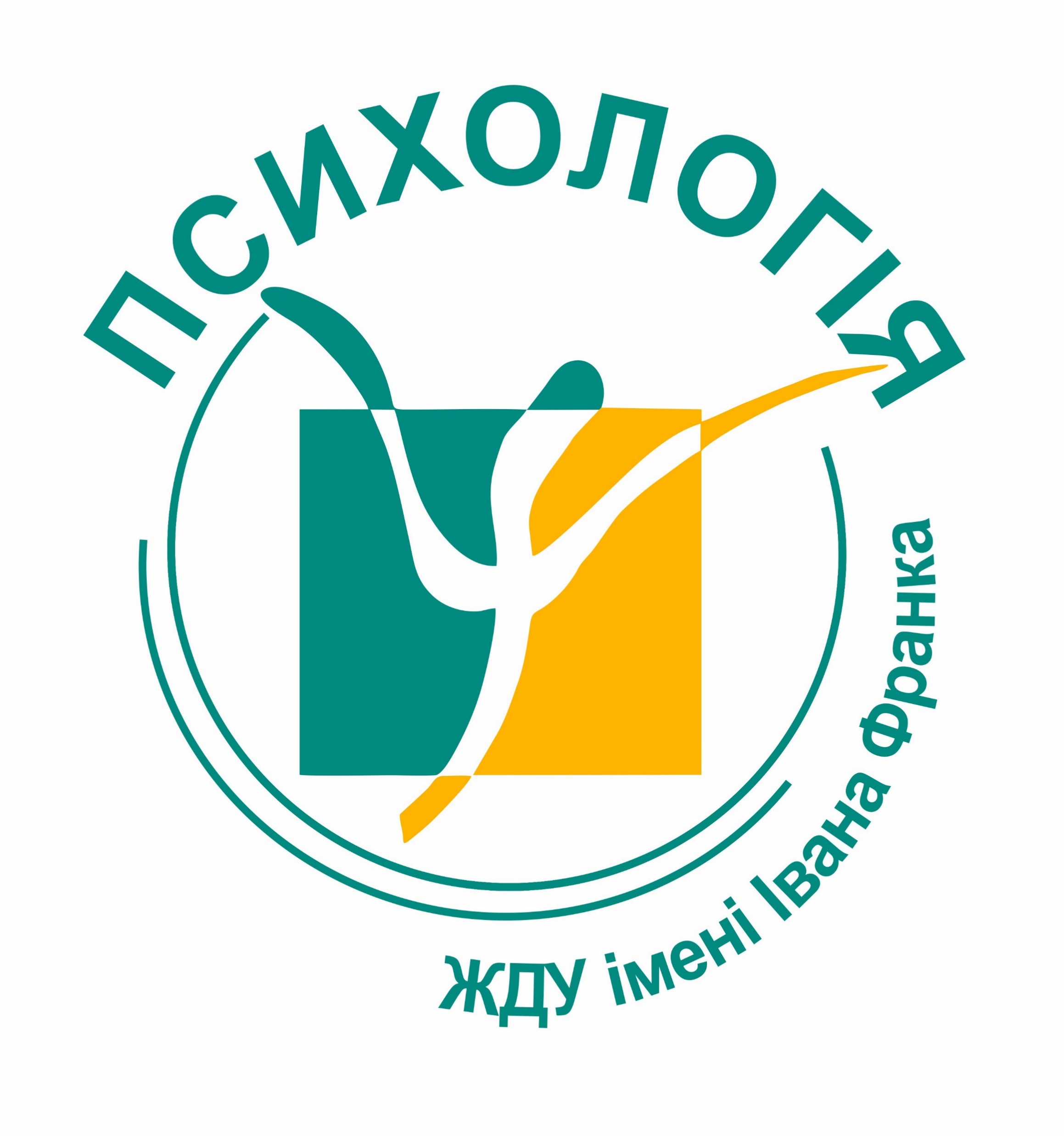 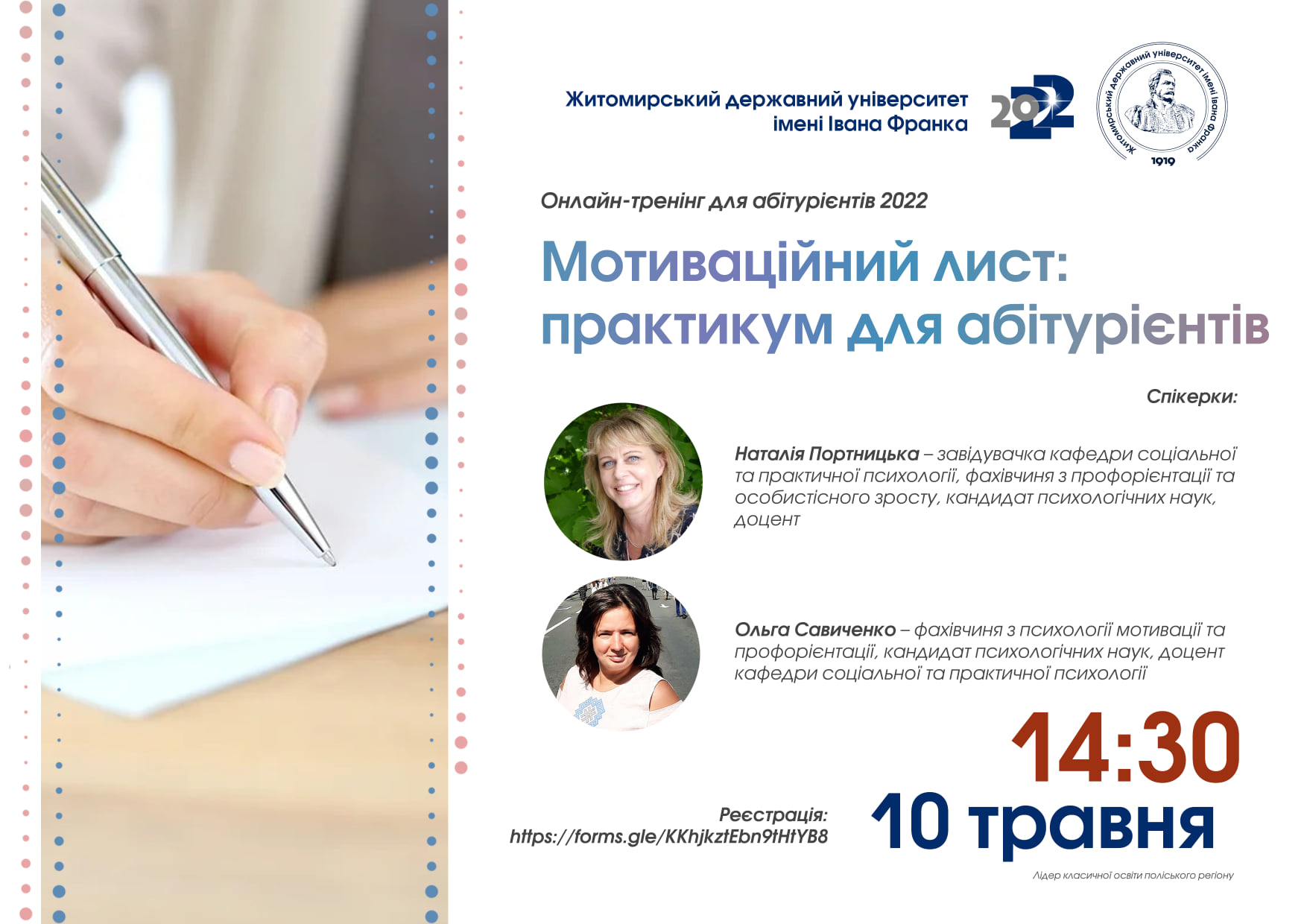 Q & A
Мотиваційний лист: 
практикум для абітурієнтів:
Наталія Портницька
Ольга Савиченко
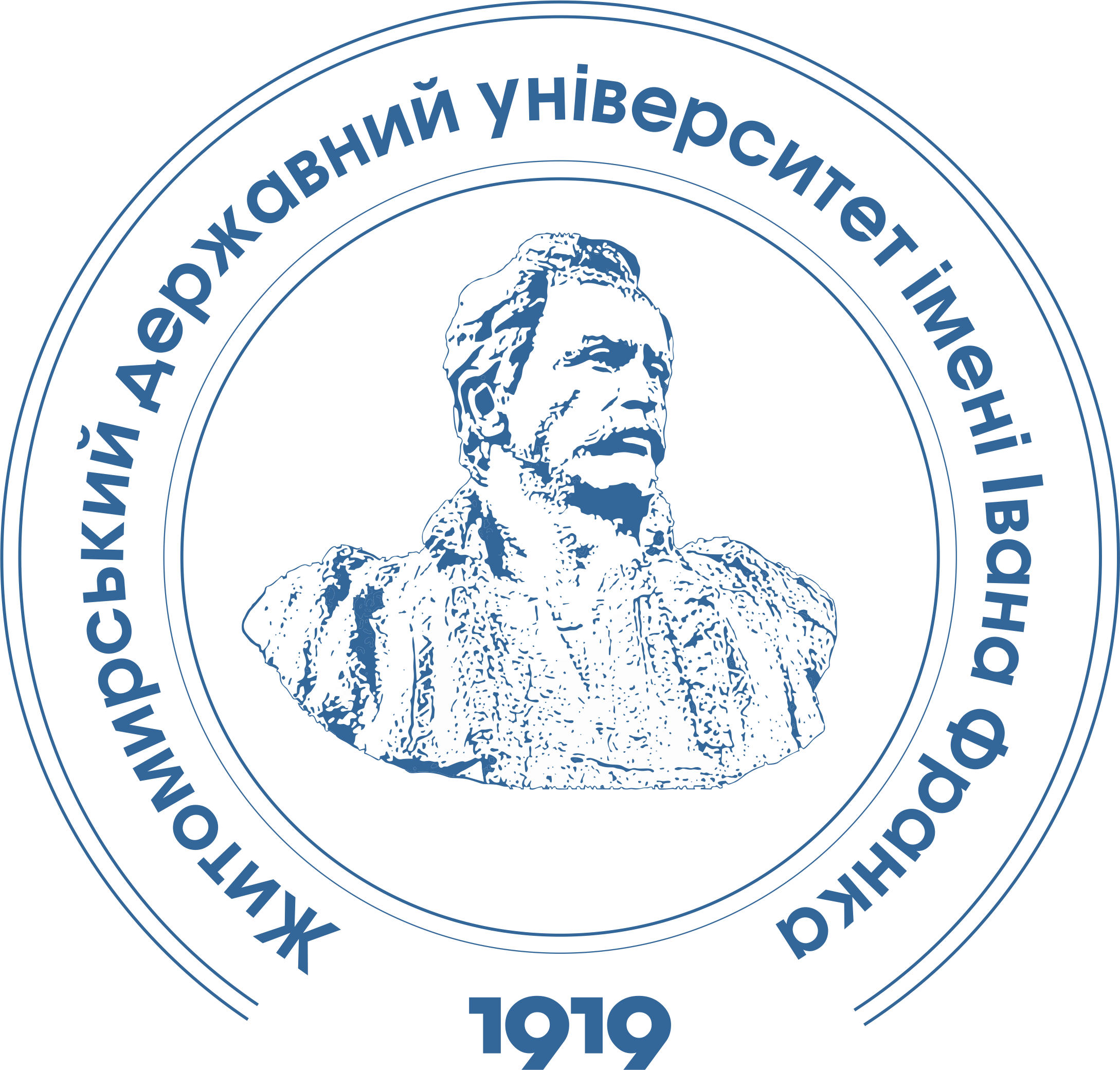 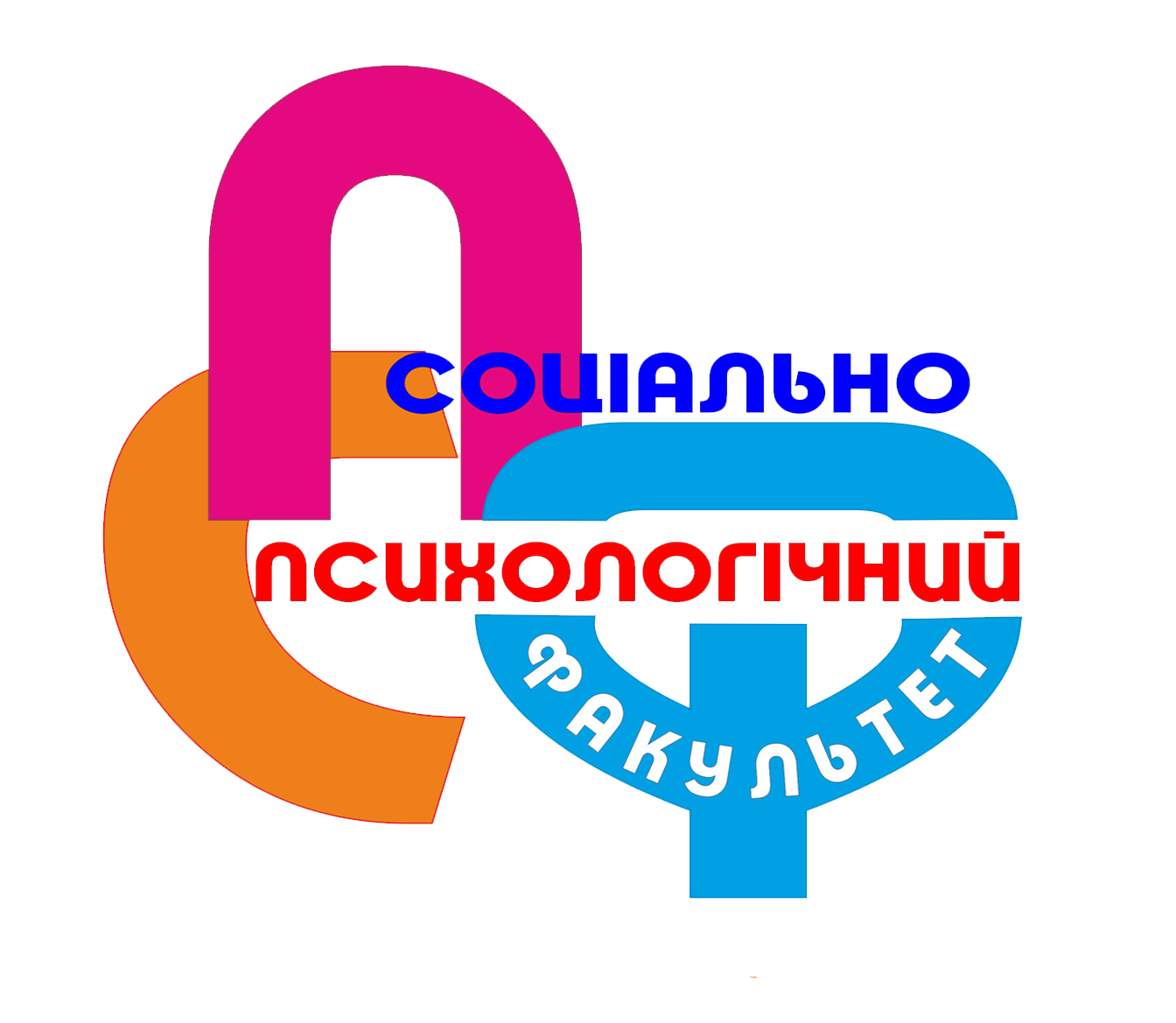 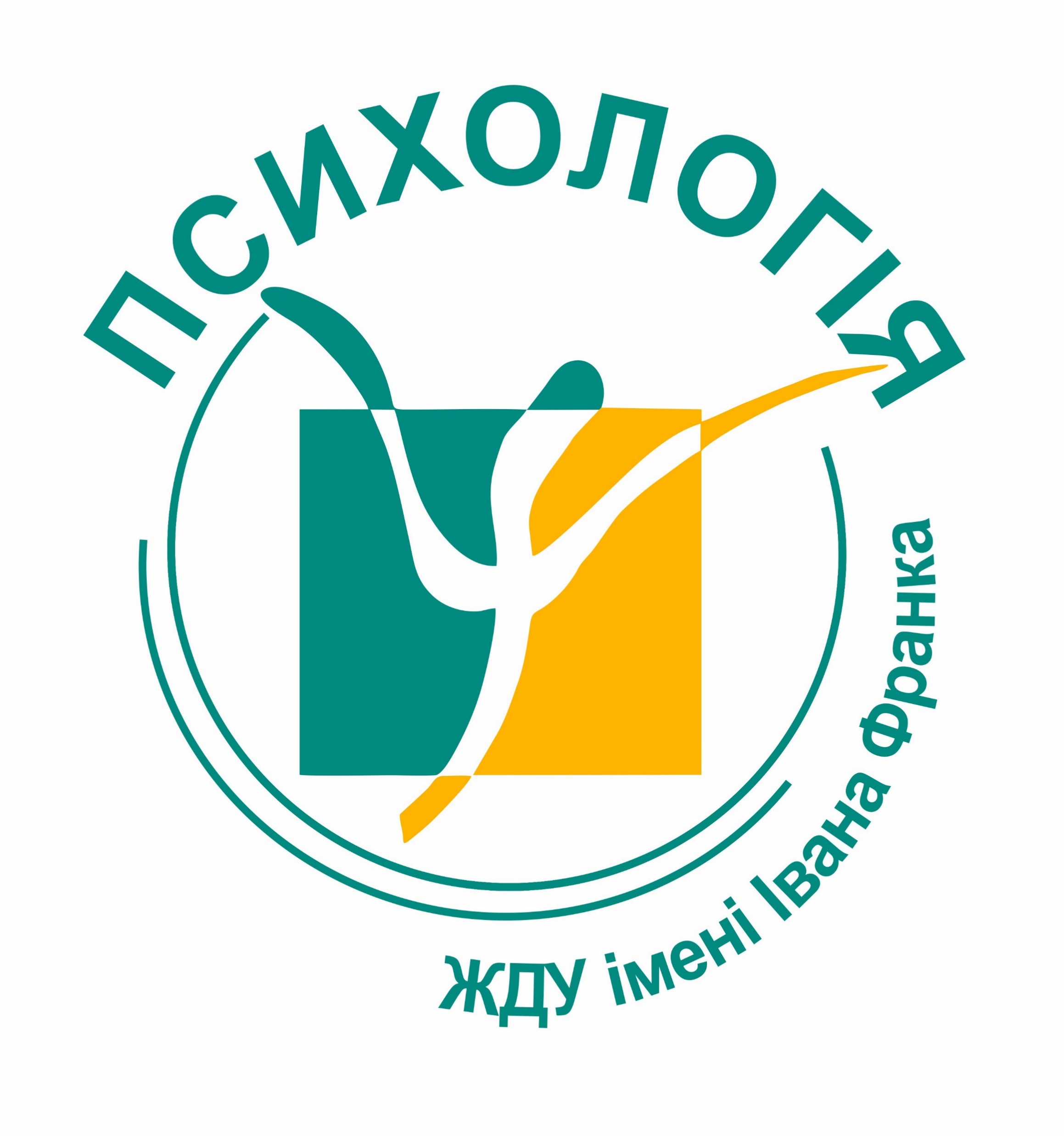 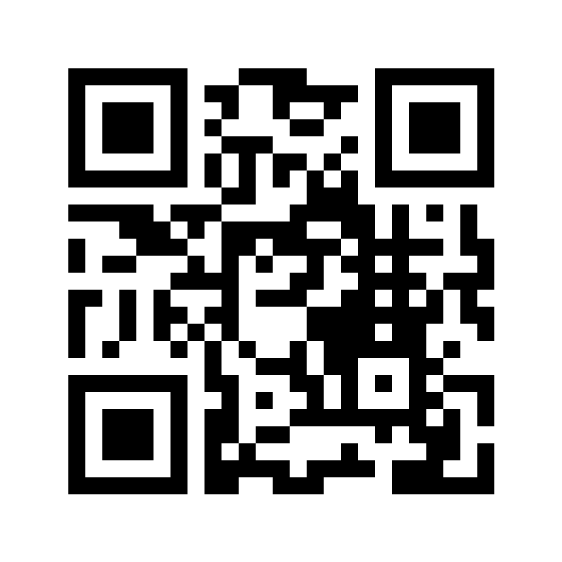 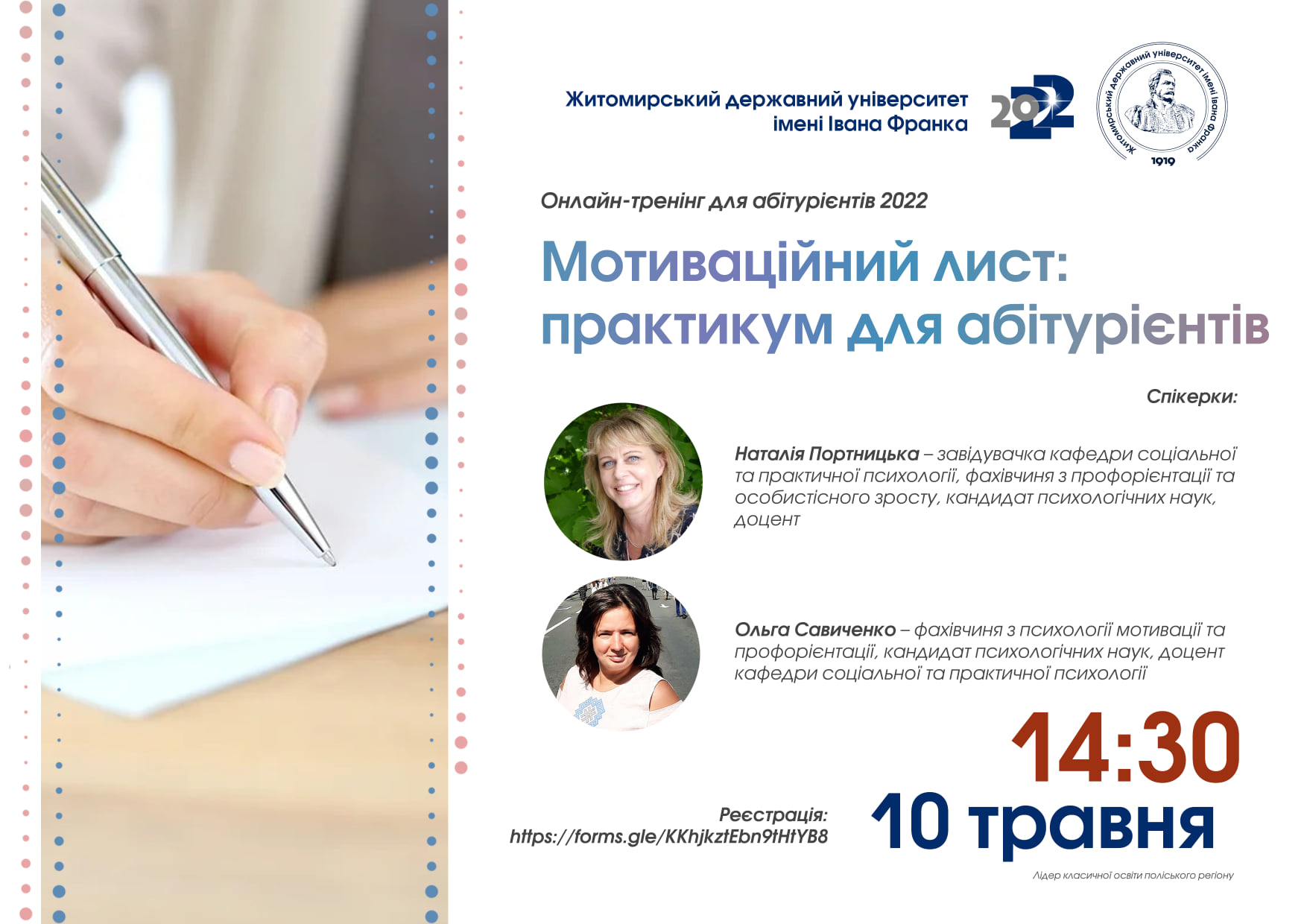 ВИСНОВКИ
Мотиваційний лист: 
практикум для абітурієнтів:
Наталія Портницька
Ольга Савиченко